你所能擁有最棒的遠端喚醒小幫手
你為什麼需要 QuWakeUp？
過去如何做到 WOL / WOW？
QuWakeUp 輕鬆進行遠端喚醒
QuWakeUp 操作介面介紹
QuWakeUp 使用前/後情境比較
[Speaker Notes: The best remote wake-up helper you can have
Why do you need to use QuWakeUp?
How to WOL/WOW in past?
QuWakeUp can remote wake-up easily
QuWakeUp user interface introduciton
Situational comparison before/after QuWakeUp]
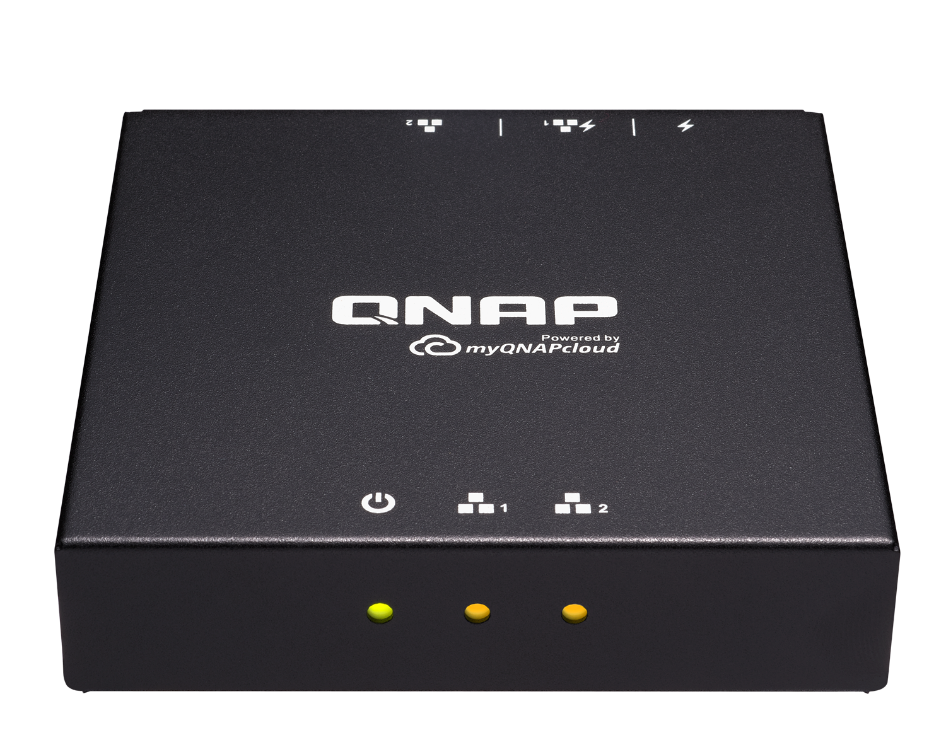 你為什麼需要 QuWakeUp？
[Speaker Notes: Why do you need to use QuWakeUp?]
過去我們如何遠端工作
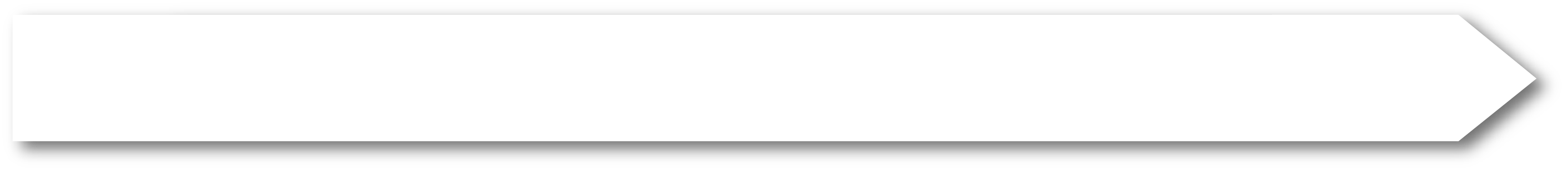 遠端喚醒設備卻相當不容易！
使用各種熟悉的「遠端桌面控制」軟體，但是…
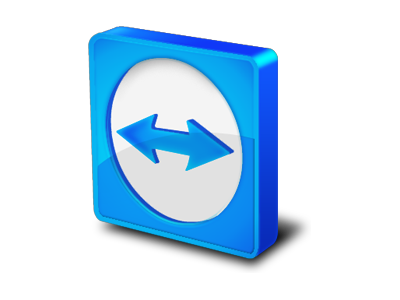 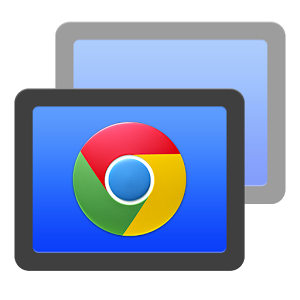 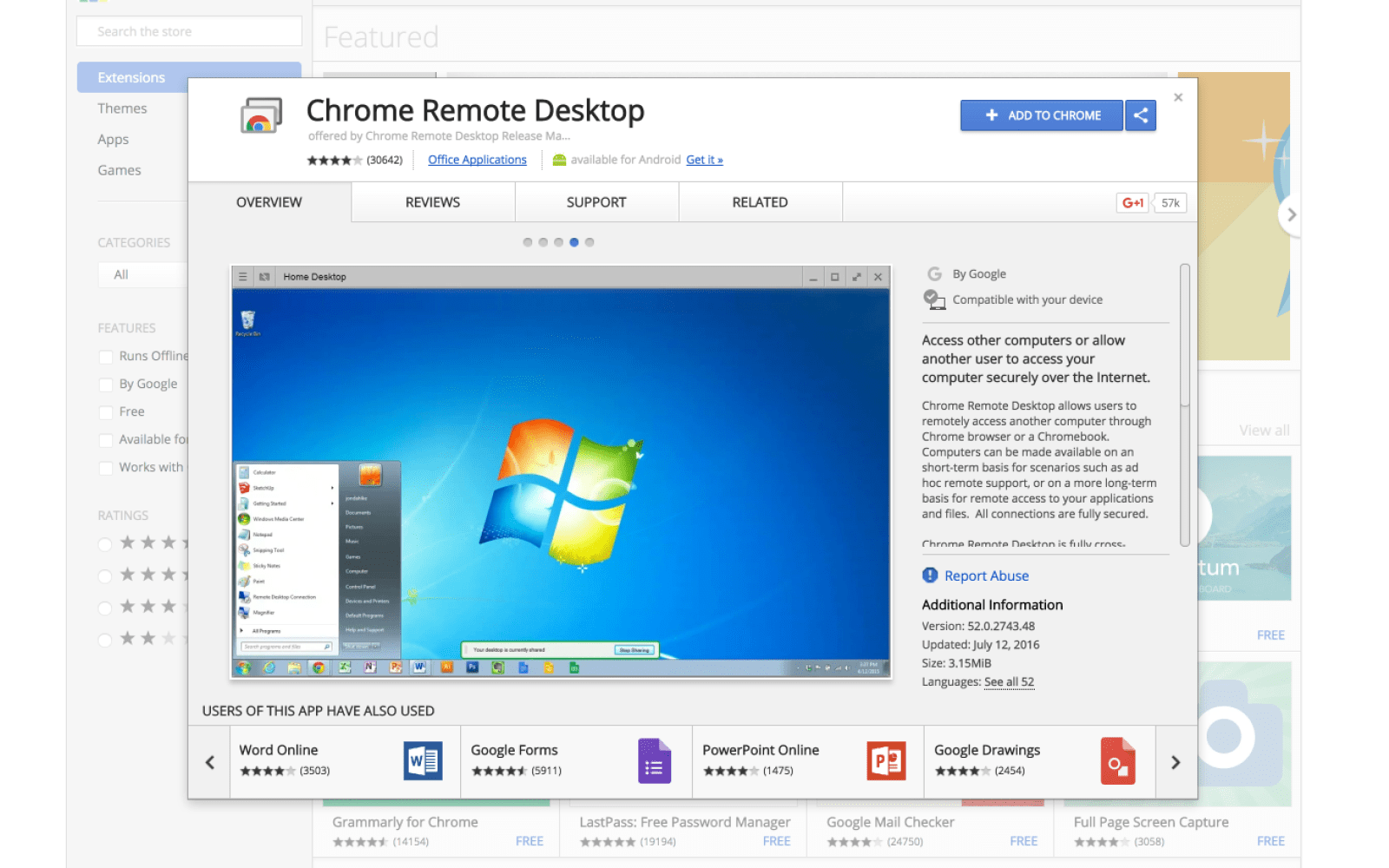 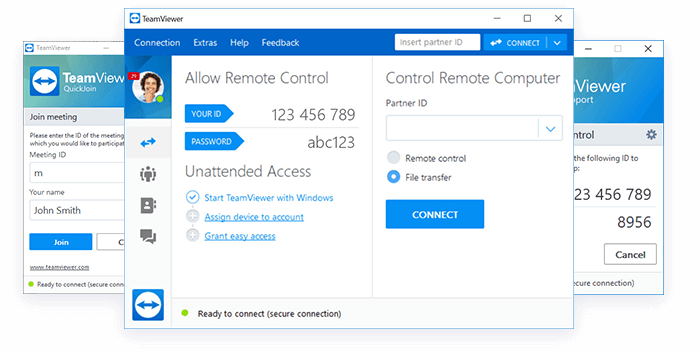 [Speaker Notes: How did we work remotely in the past?Use variety of "Remote Desktop Control" software, but...
Remote wake-up devices are not easy!]
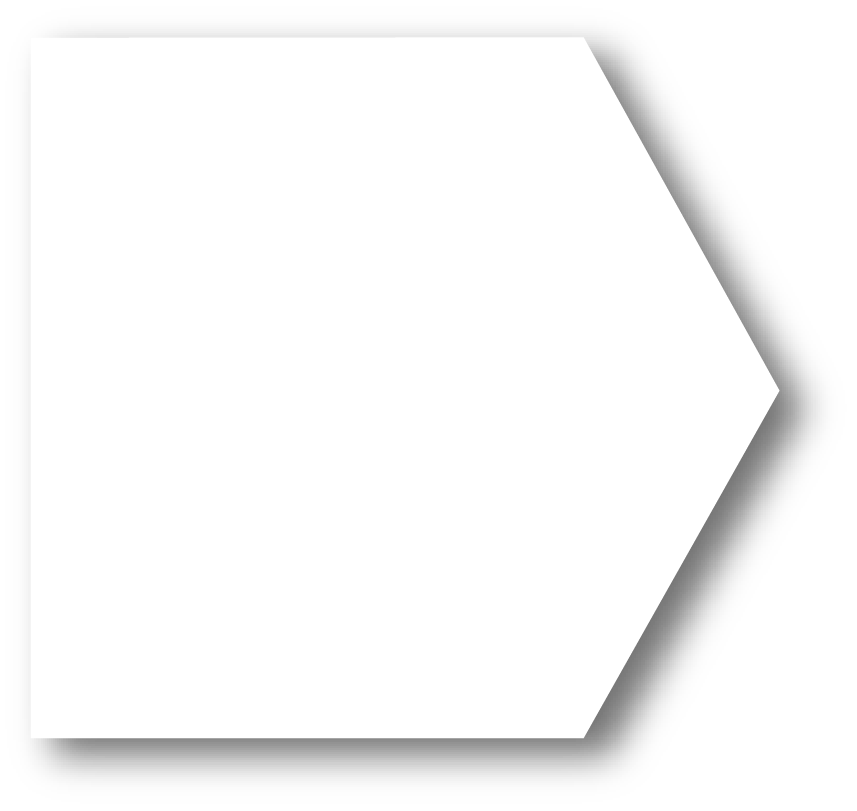 如果你是 NAS 個人/家庭用戶
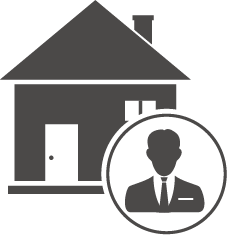 不在家時臨時要存取資料...
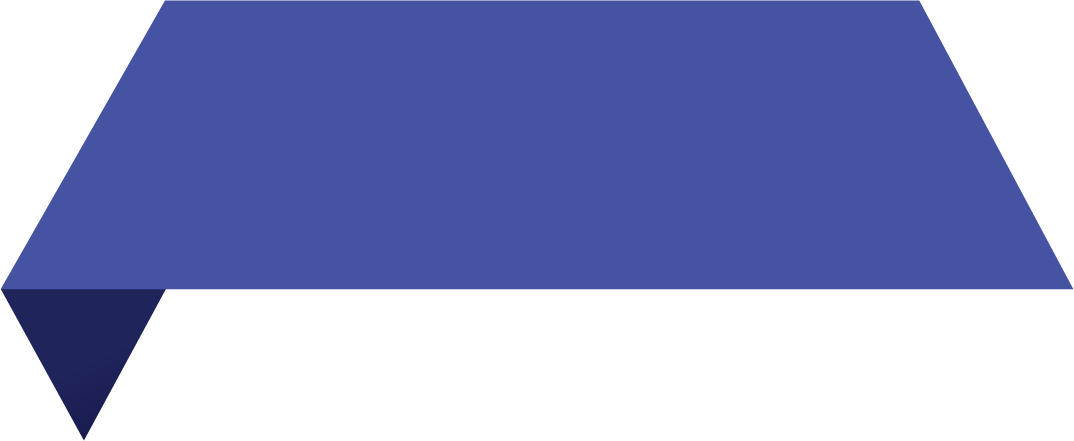 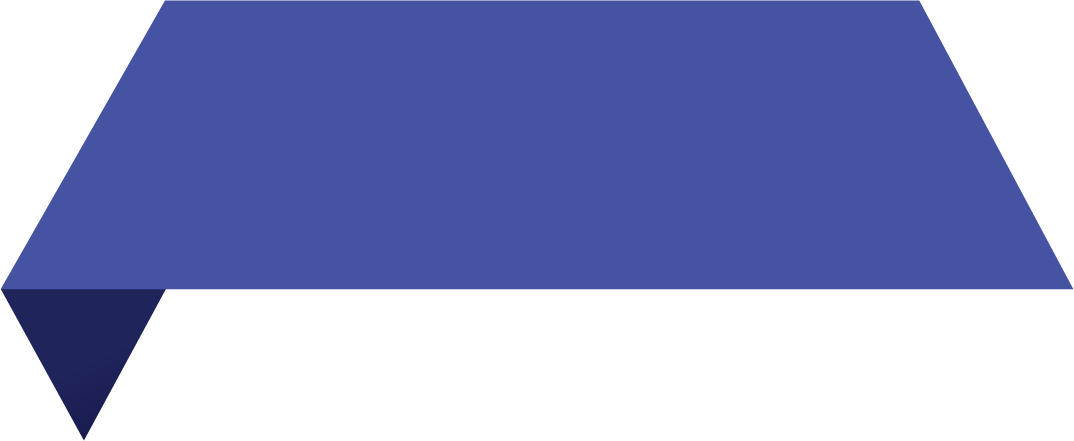 打電話叫家人開機
耗電問題
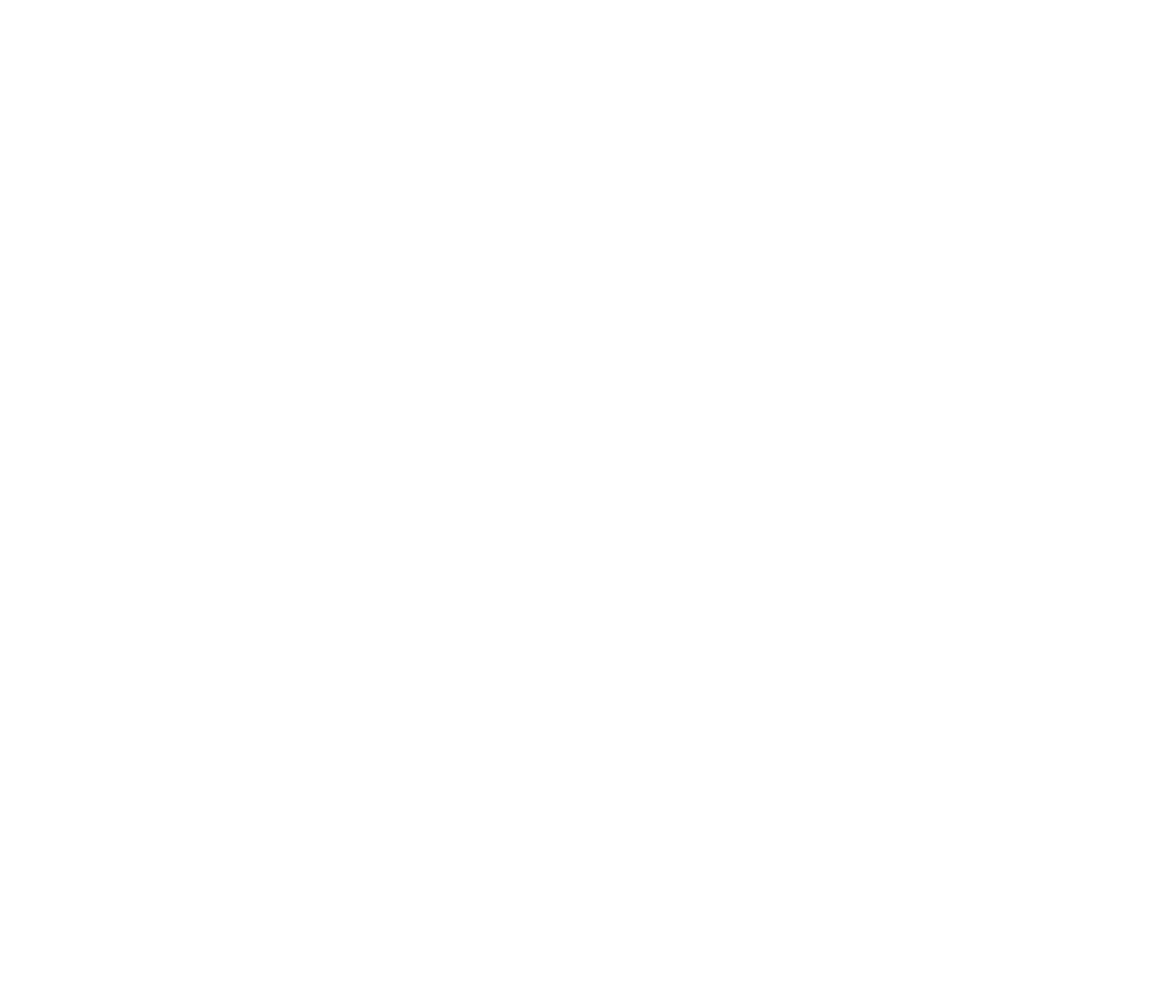 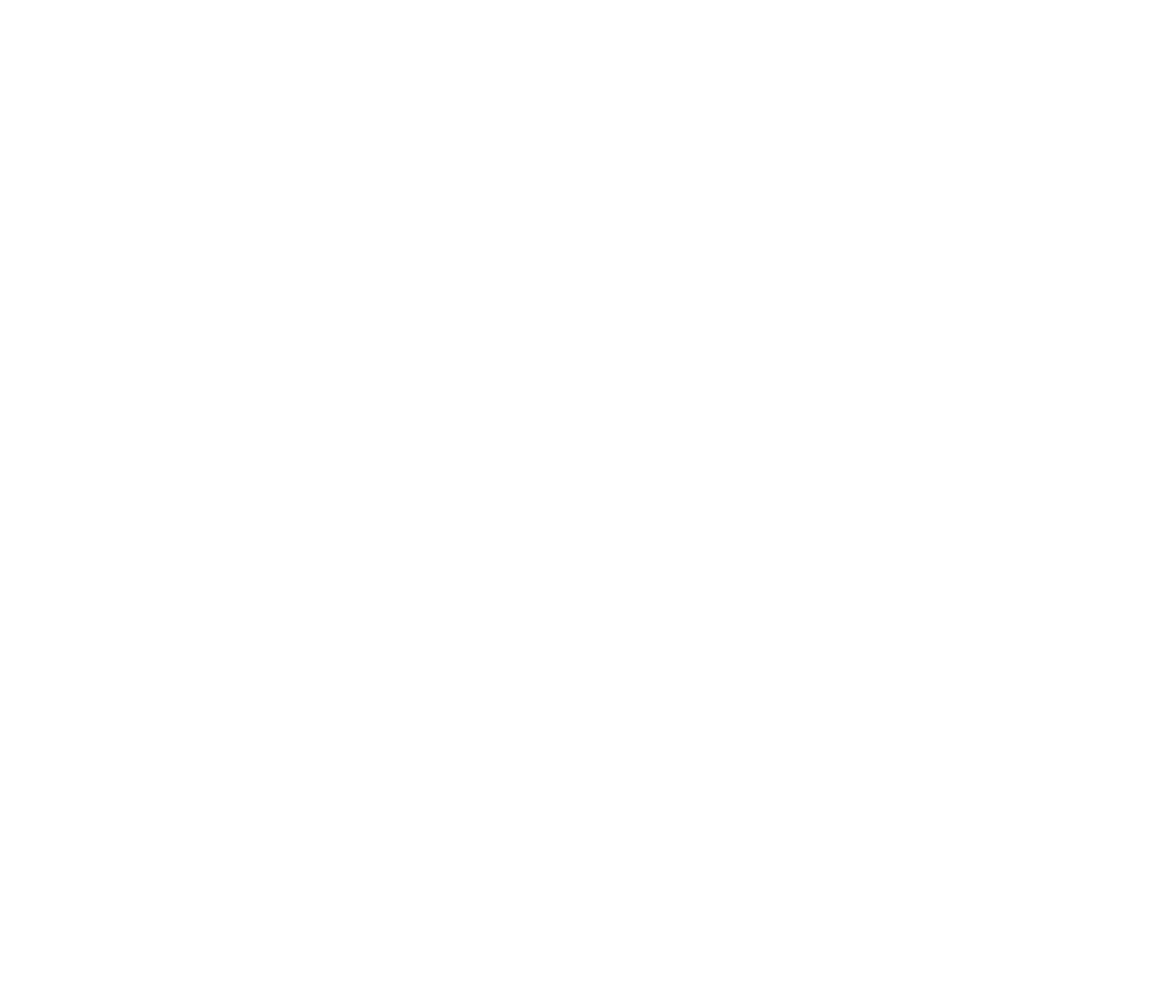 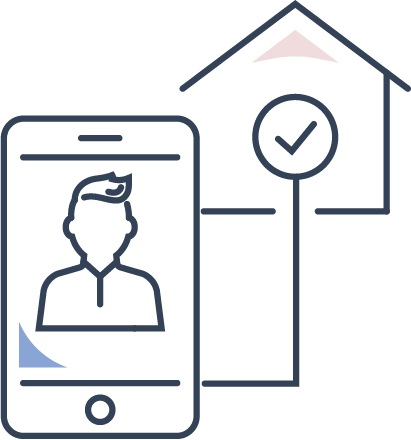 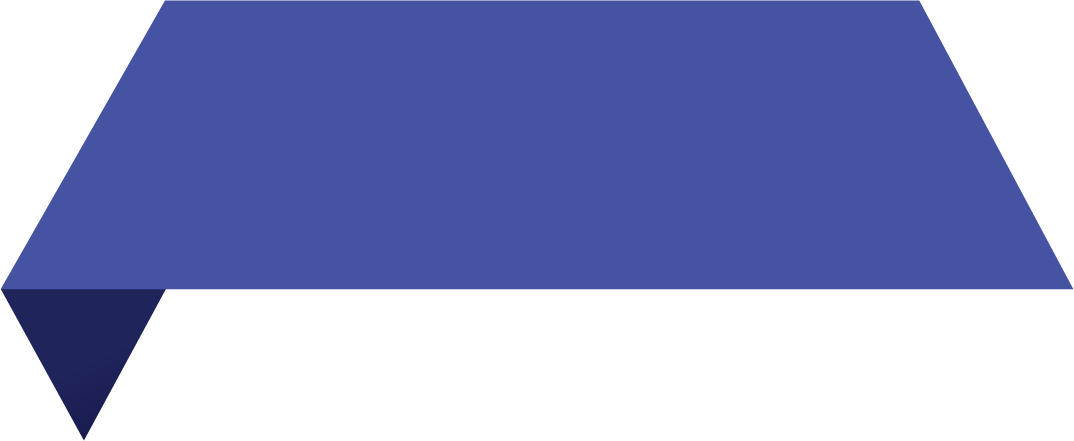 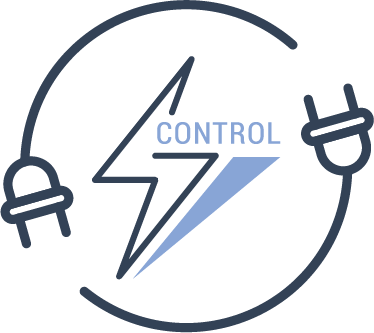 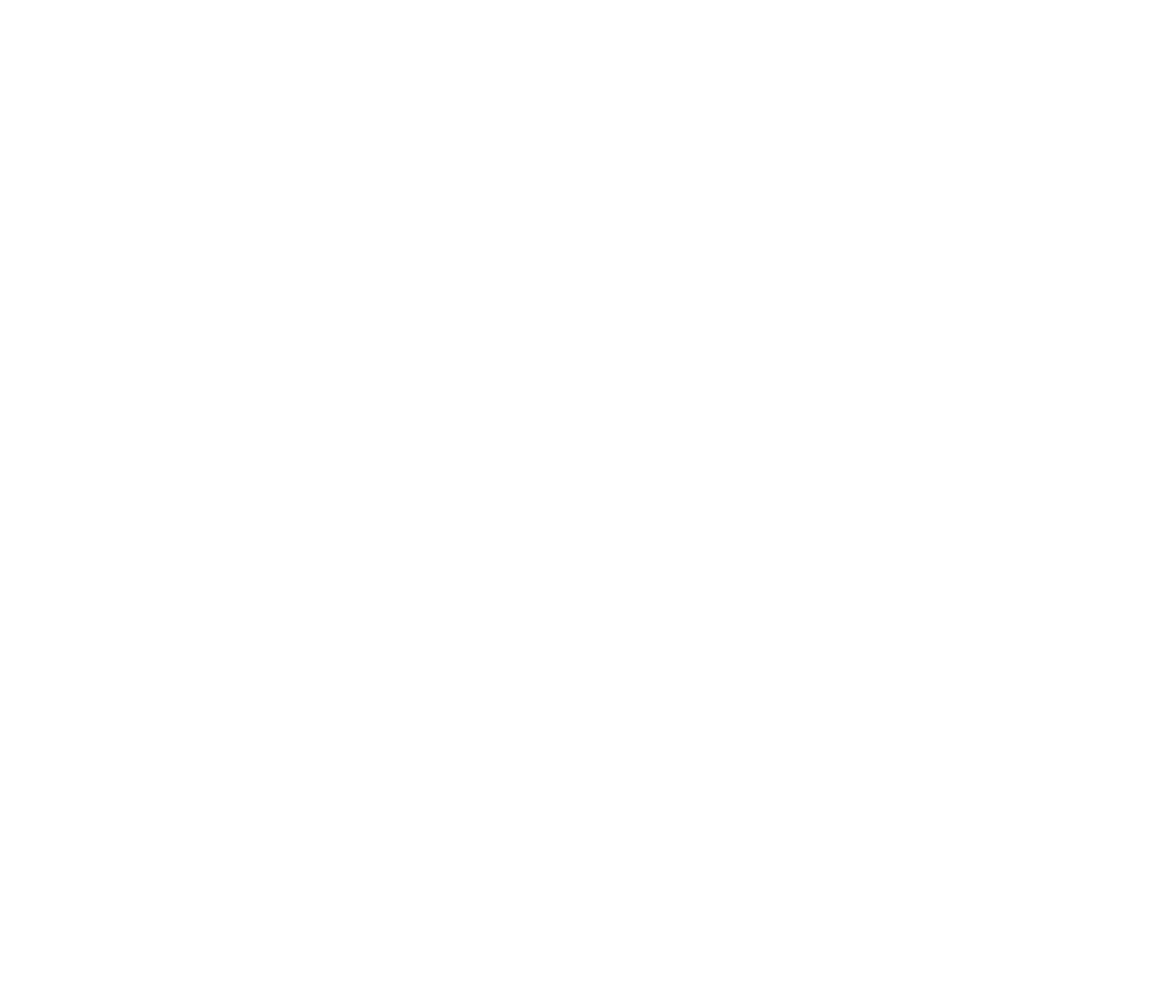 24HR 不關機
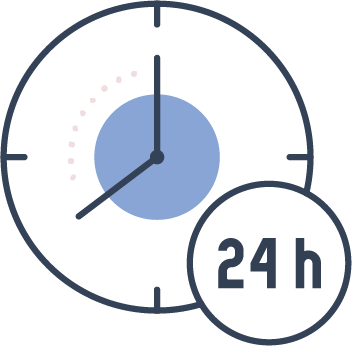 [Speaker Notes: If you are a NAS home user...
When you are not at home, you need to access the data temporarily...
Call the family to turn on device
Keep online 24/7
Power consumption issue]
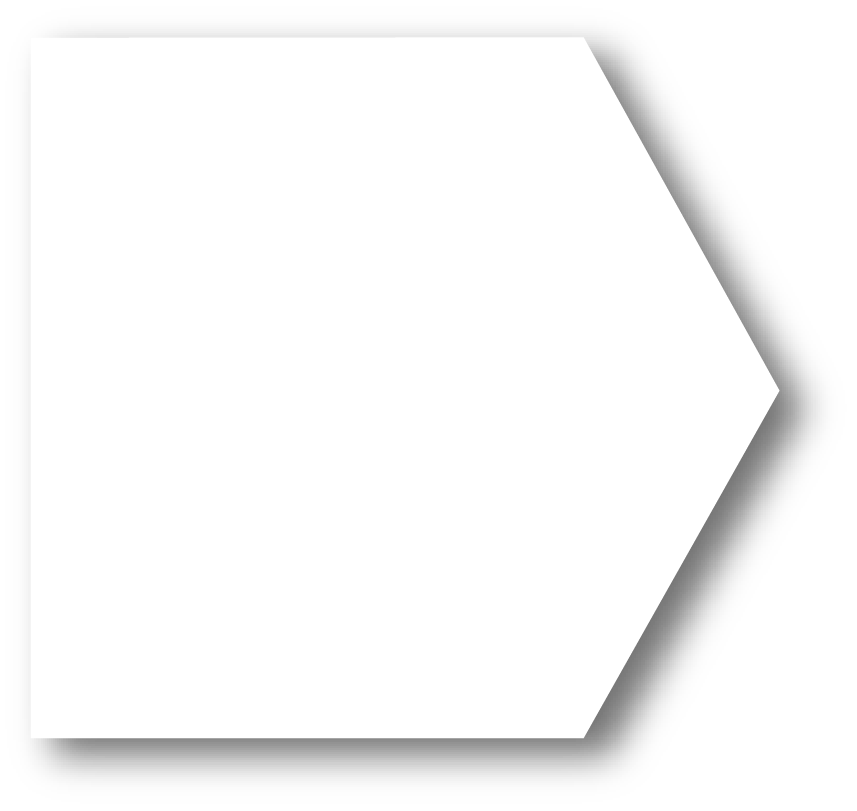 如果你是 IT 專業人員
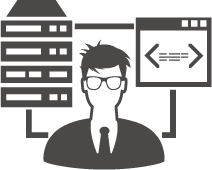 管理機房內上百台設備不容易...
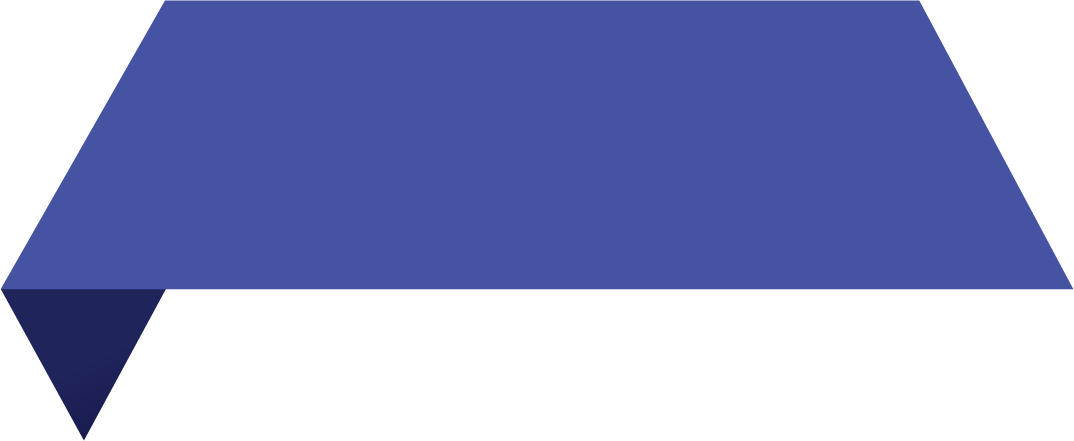 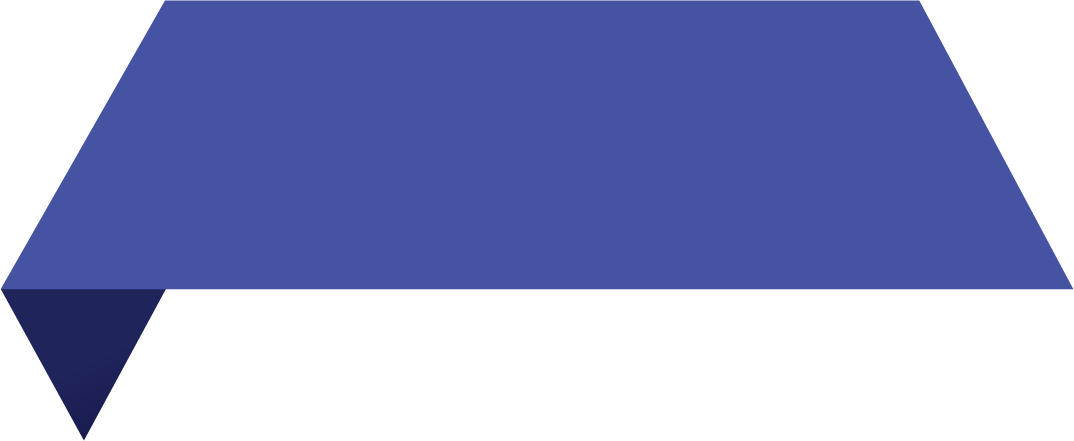 設備出狀況總是慢半拍
難以追蹤設備連線情況
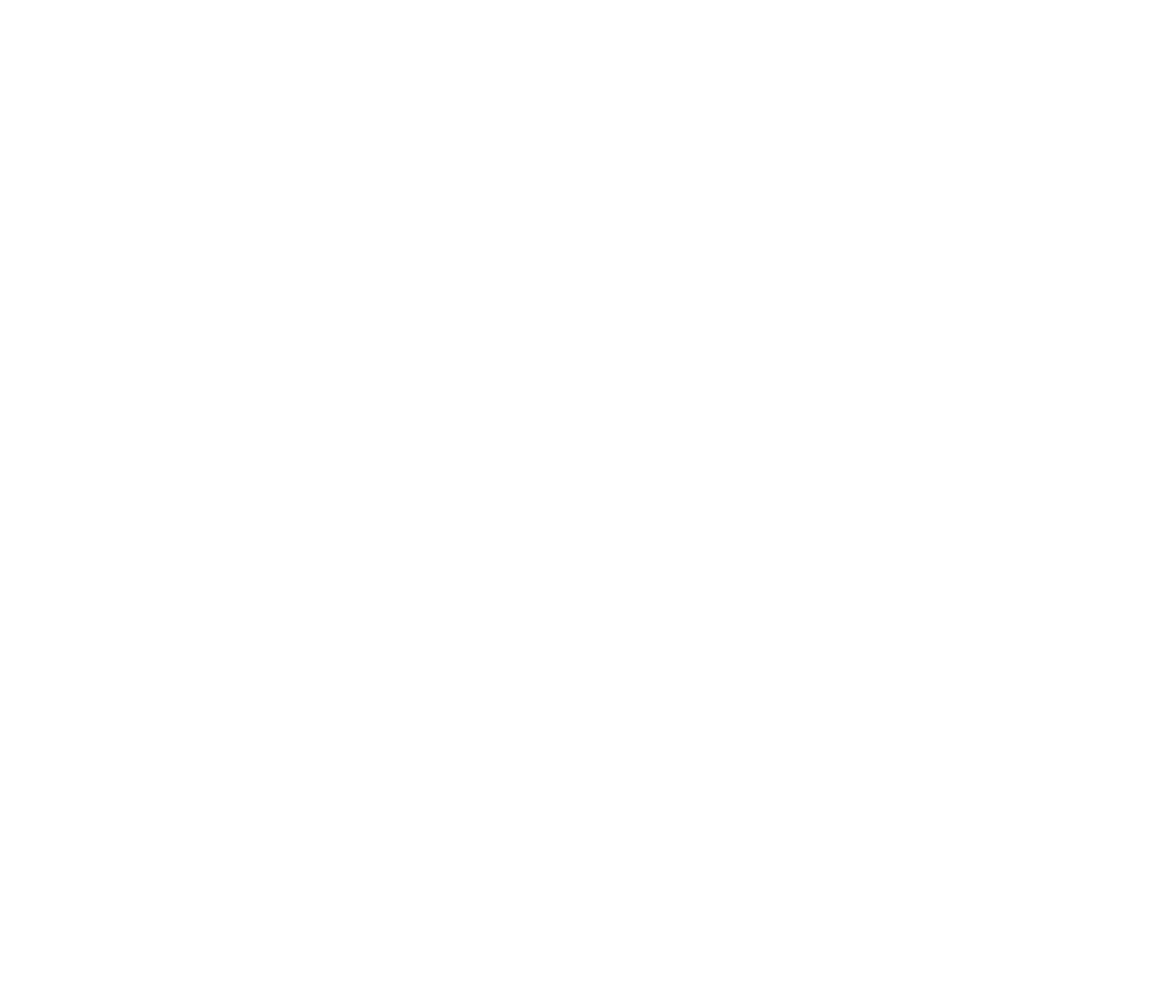 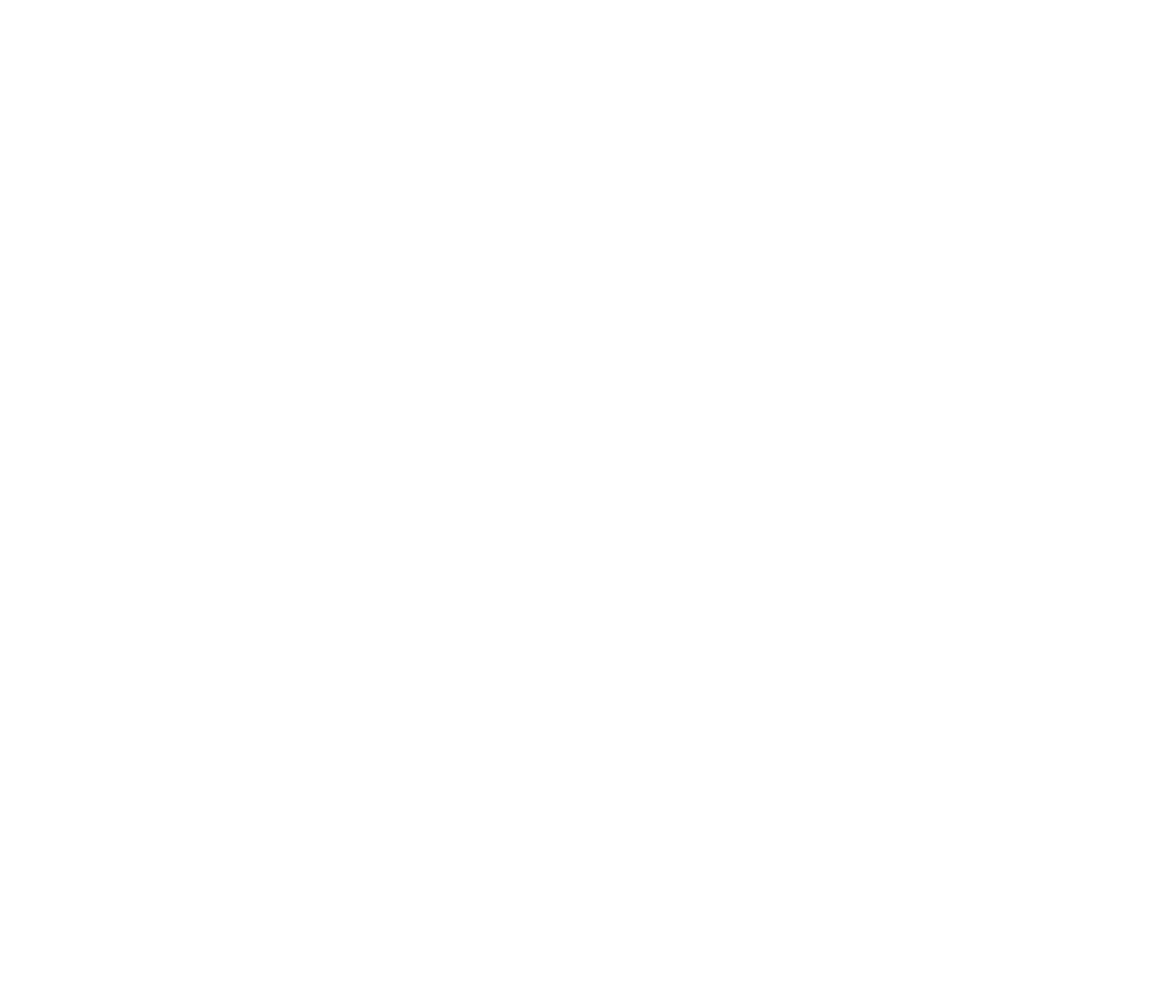 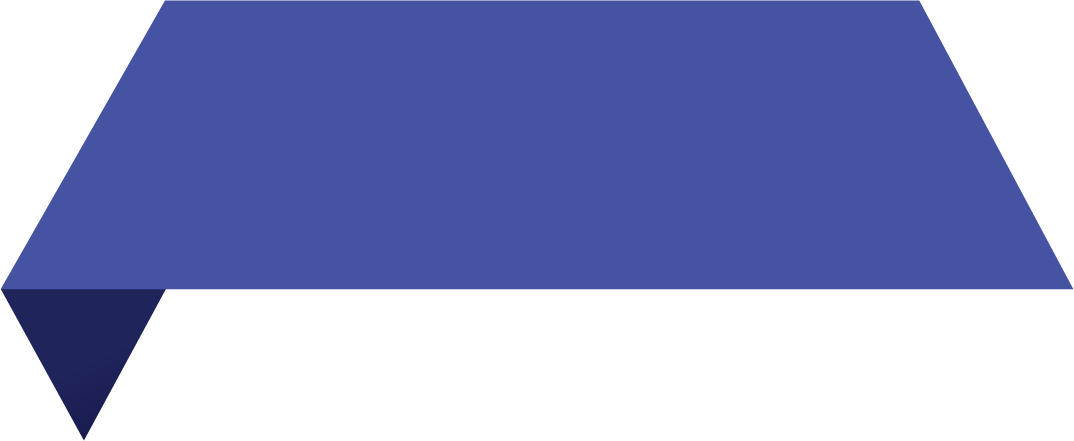 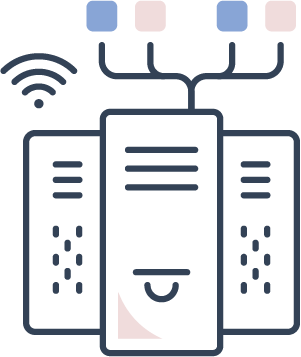 維修復電親自將每台設備開機
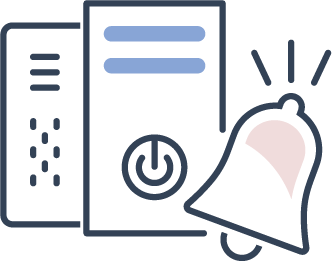 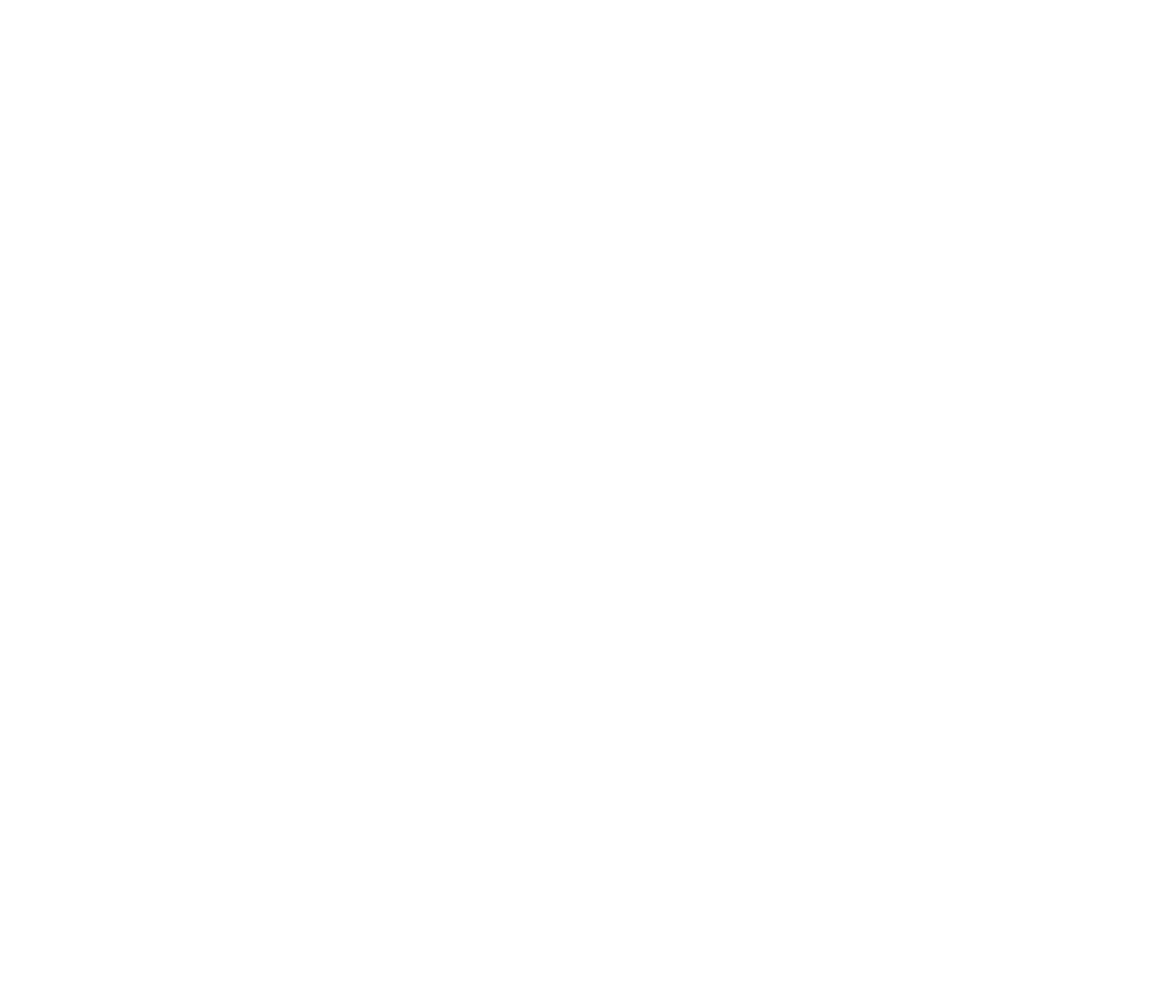 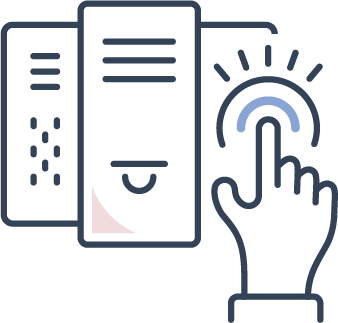 [Speaker Notes: If you are management of information system
Managing hundreds of devices is not easy...
Difficult to track device connection
Personally boot each device after repair
Notified late when device is out of situation]
你需要的是......
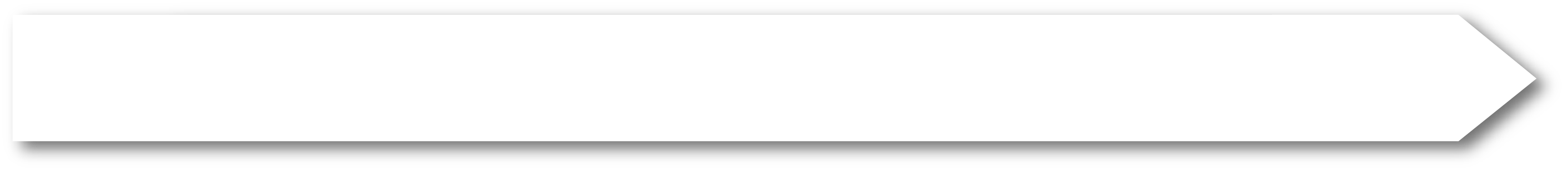 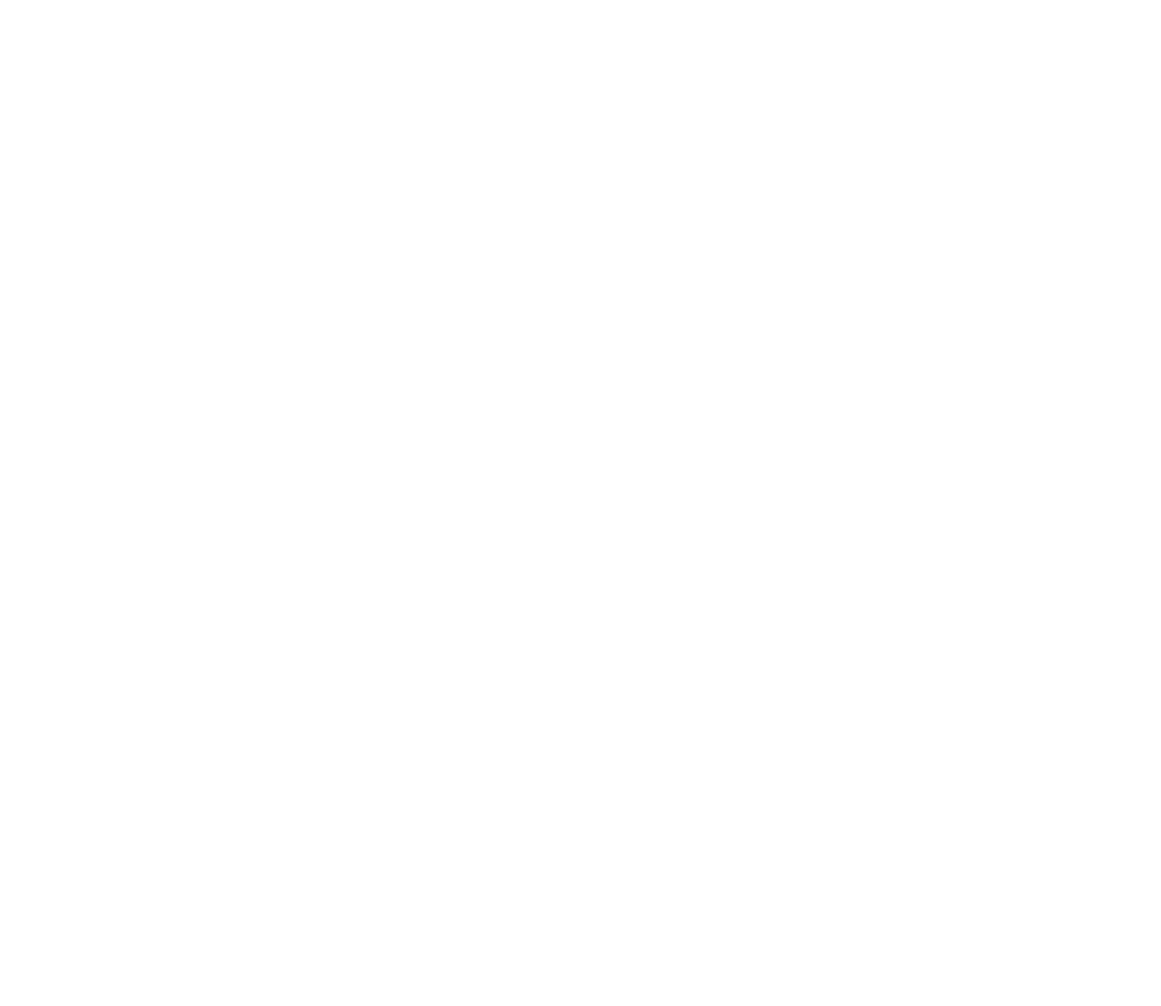 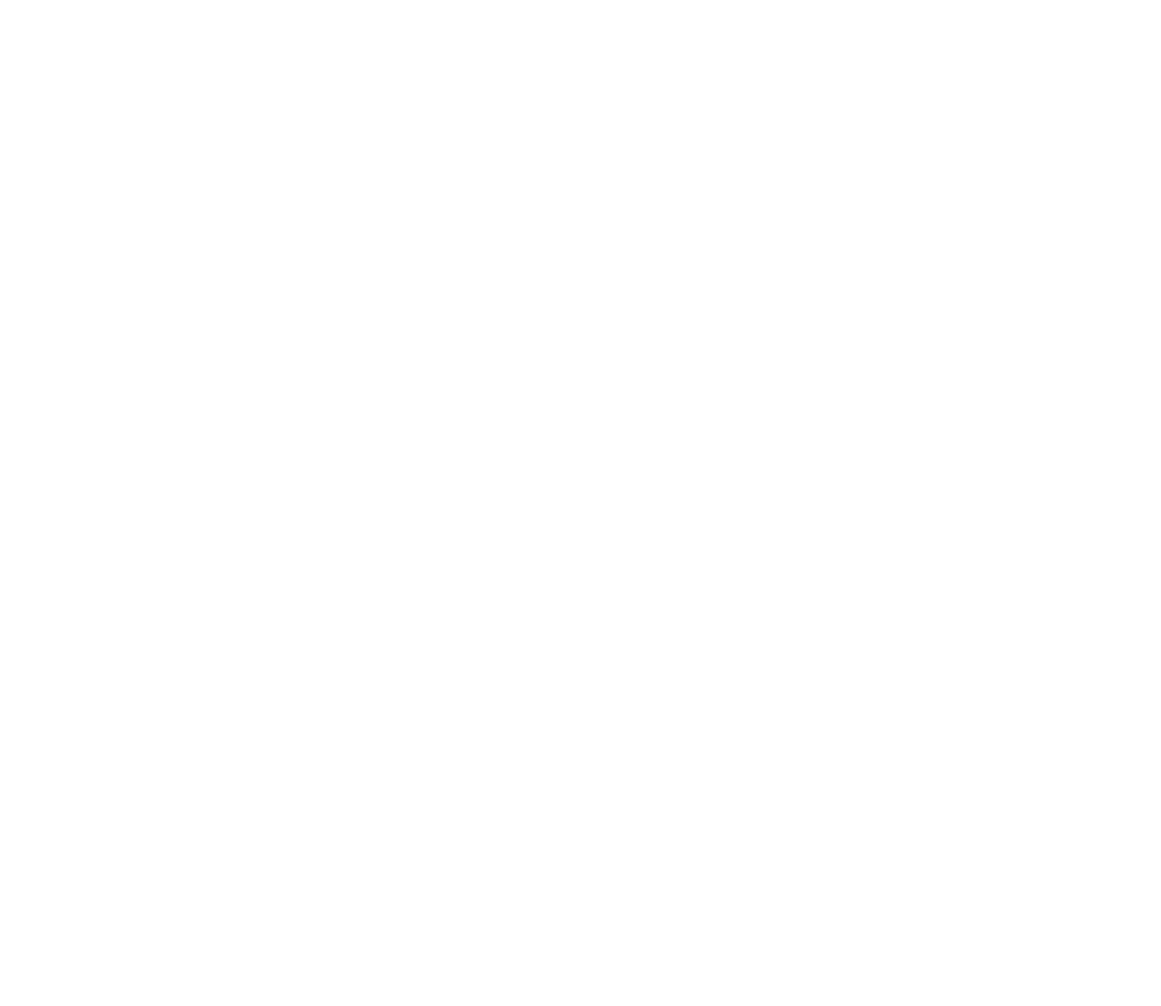 彈性排定喚醒行程
單一介面中控設備連線狀態​
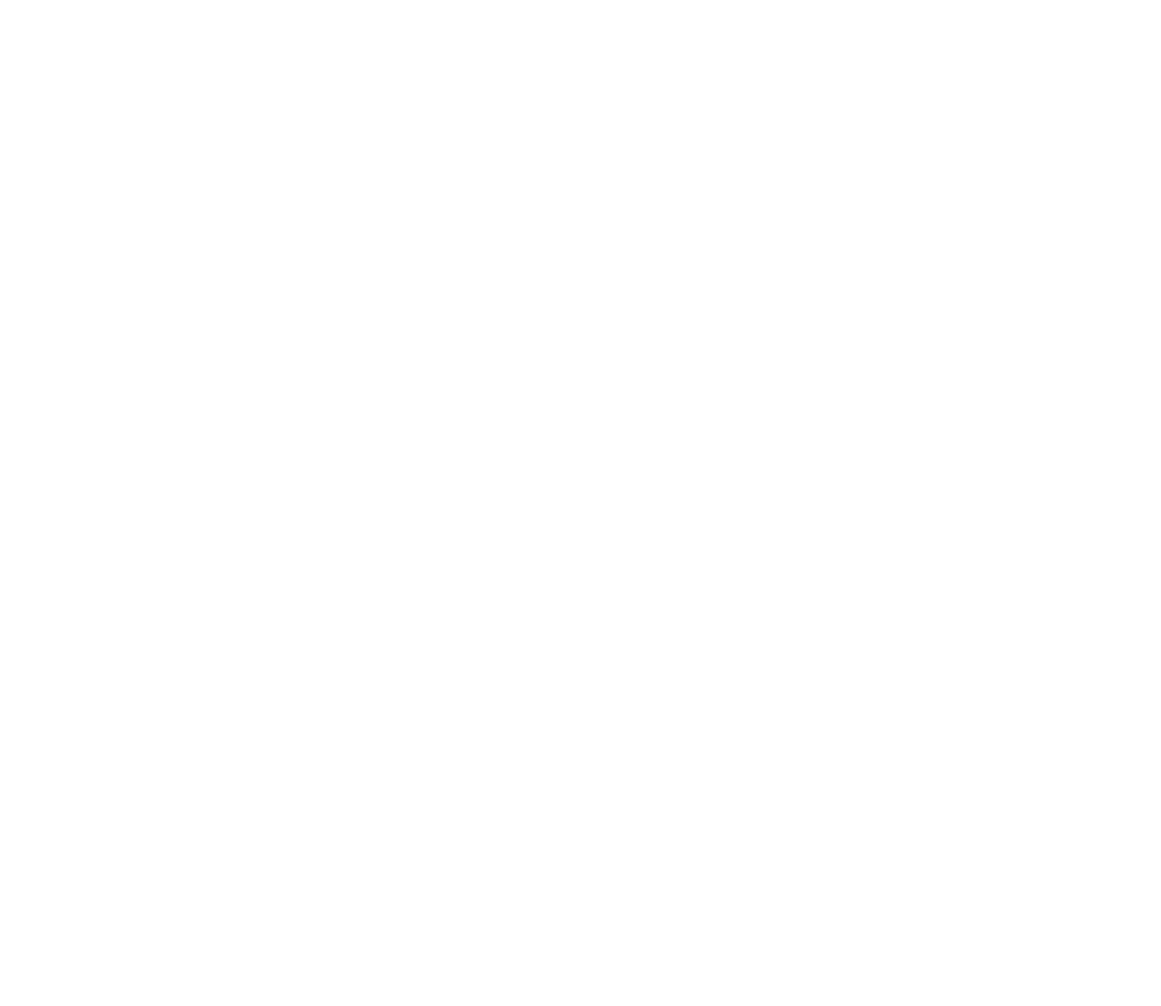 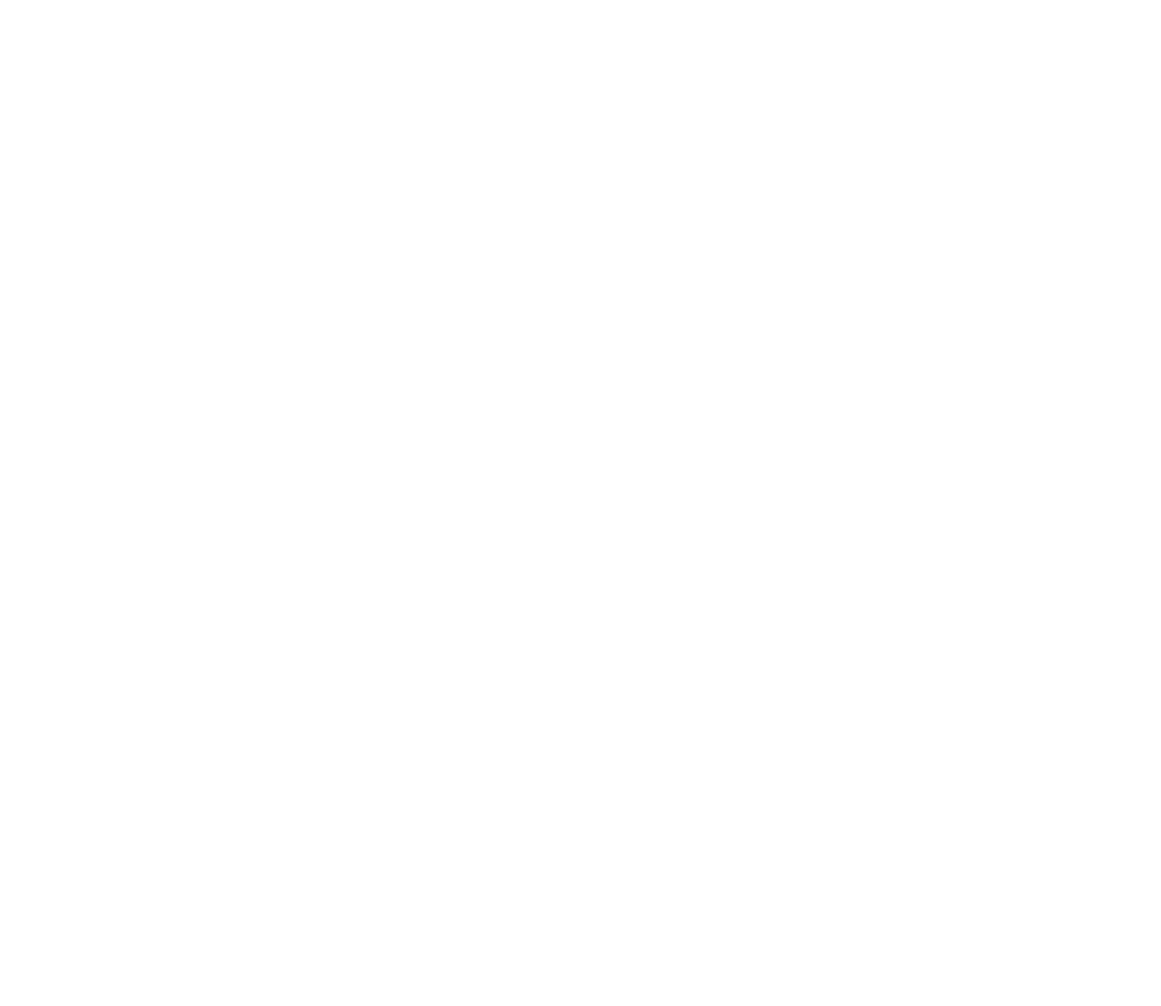 遠端喚醒區網內設備
一次大量喚醒多項設備
[Speaker Notes: What you need is
Can wake up a large number of devices
Flexible wake-up schedule
Wake up the device in LAN from the Internet remote
View the connection status of each device on a single platform]
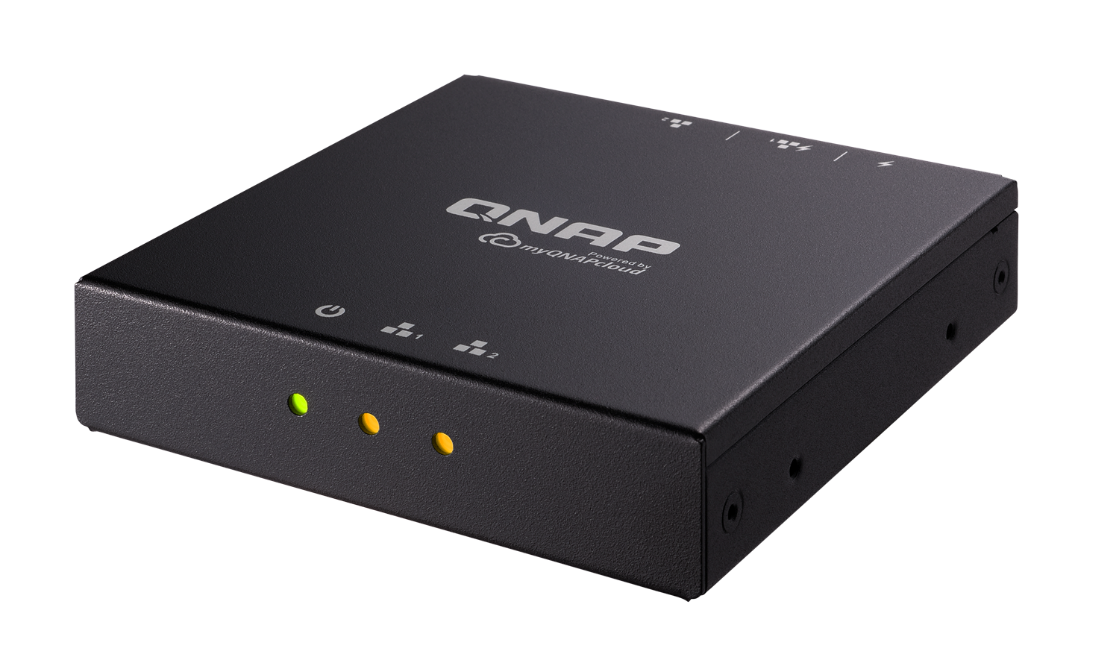 過去如何做到WOL 或 WOW？
[Speaker Notes: How to WOL/WOW in past?]
Wake On LAN (WOL) 介紹
電腦在關機狀態時保留網卡運作，網卡仍可接受並監測網路封包，當它收到特殊的封包 (Magic packet) 時，就會觸發開機程序。
高度普及技術
大部分 NAS/PC/Mac 皆有支援
Magic Packet魔法封包
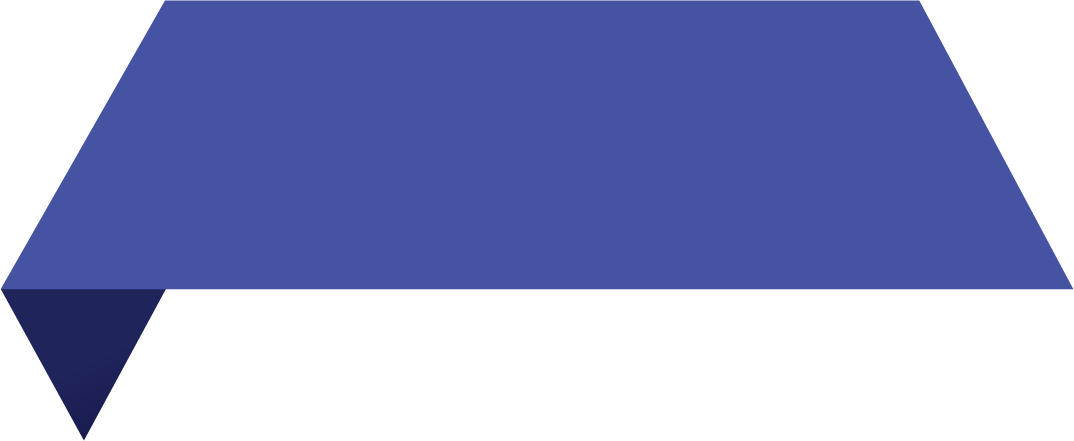 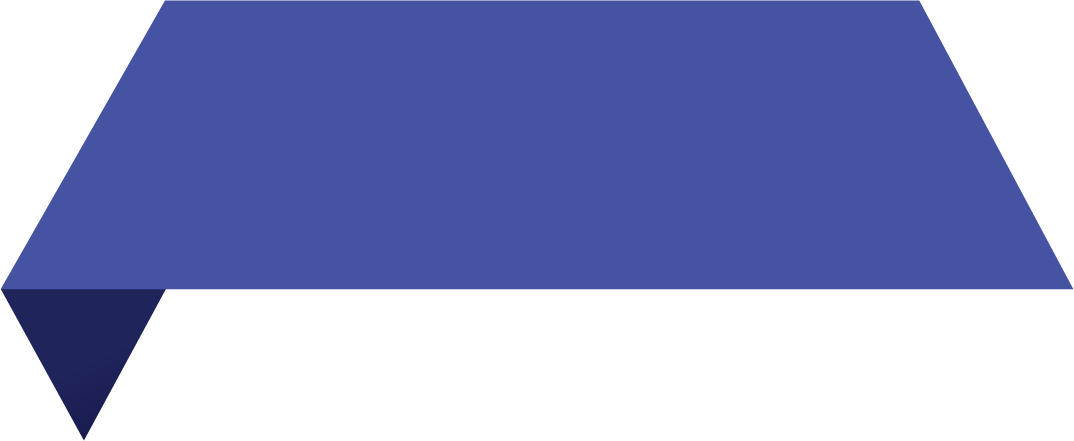 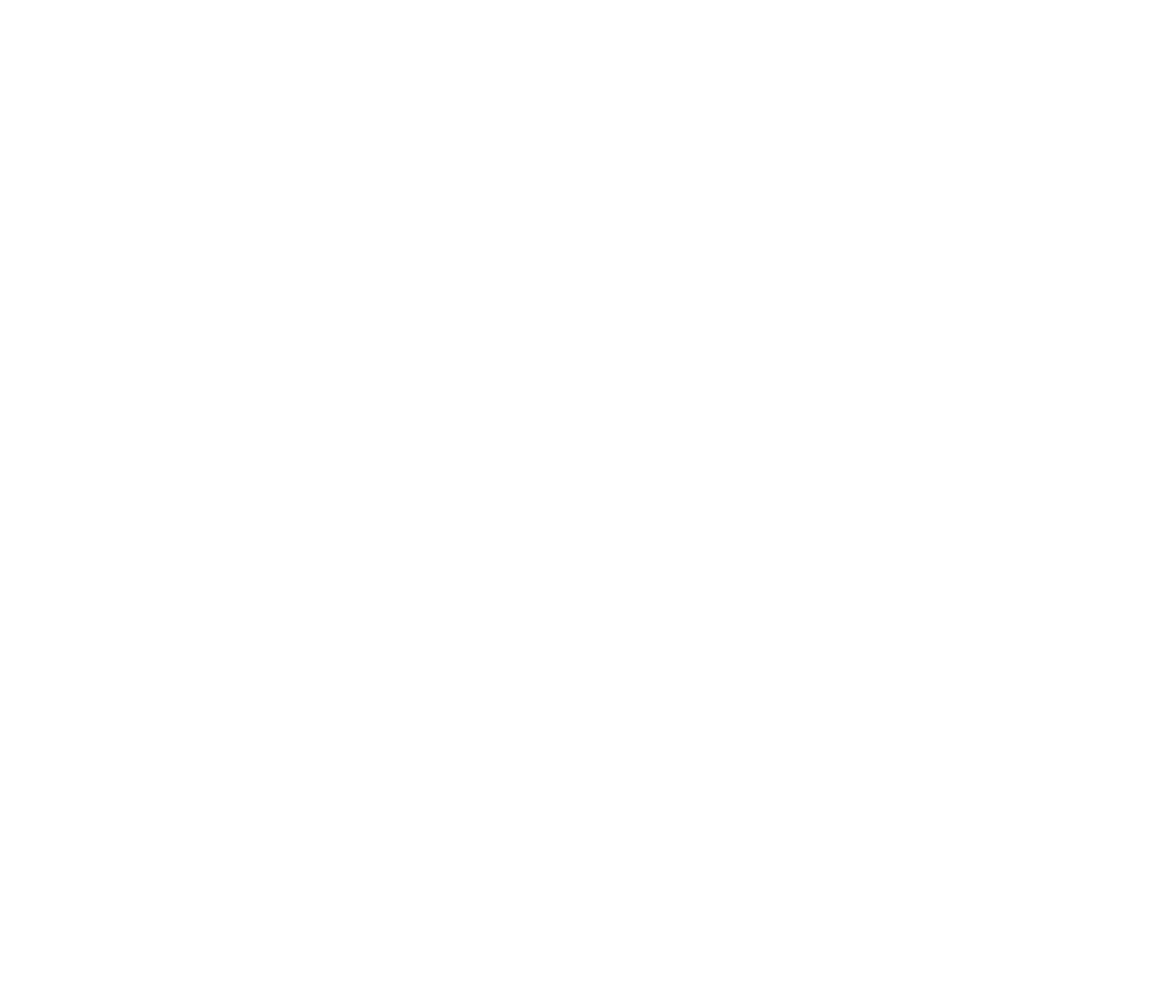 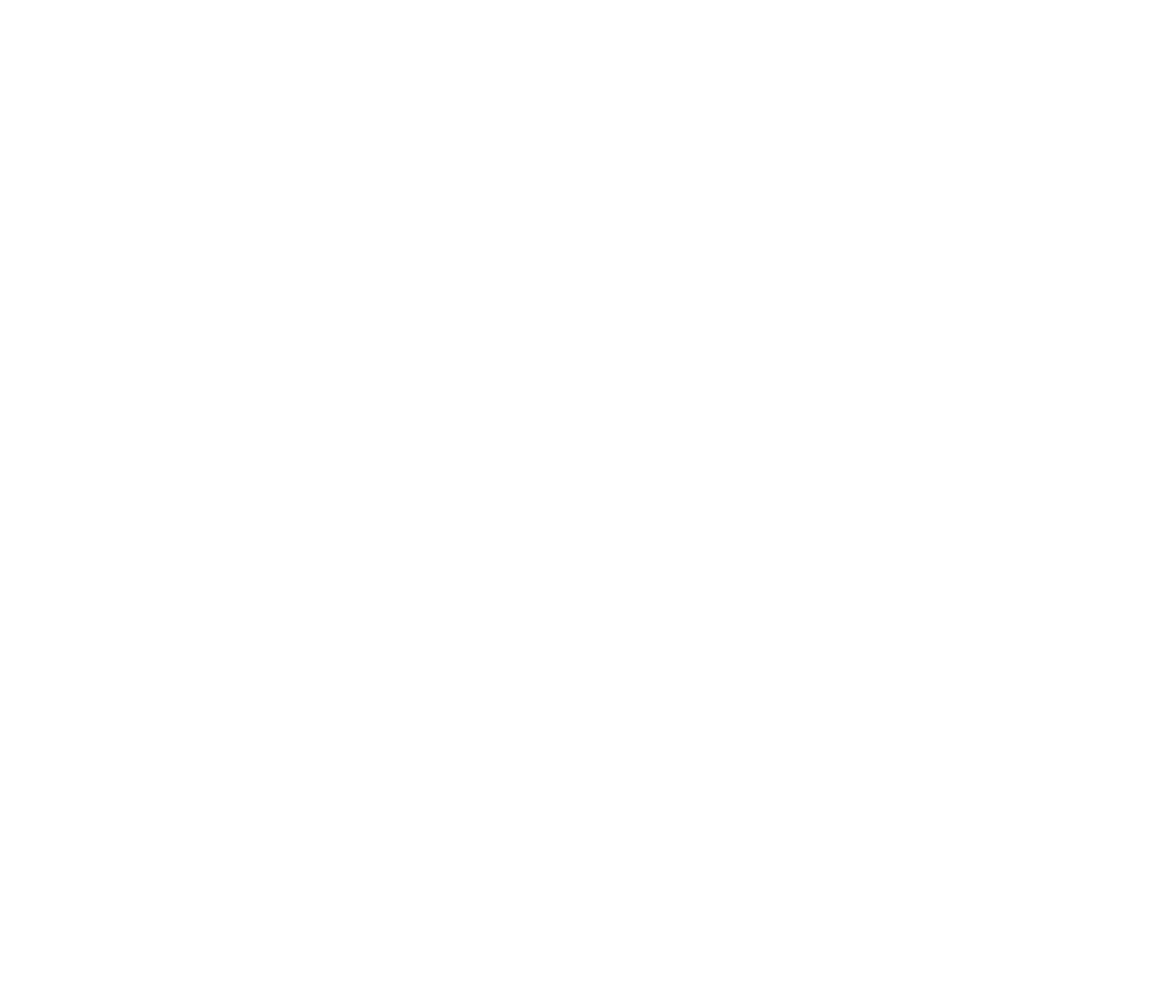 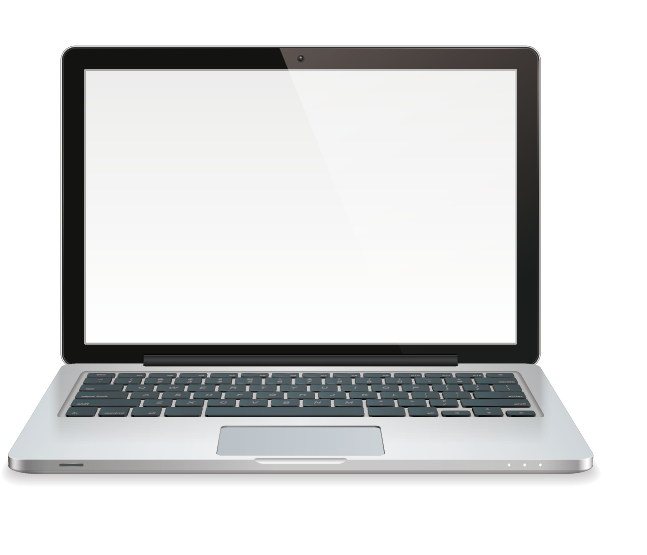 連續6個“FF”(十六進位，換算成二進位即 11111111)即 FF FF FF FF FF FF，之後是重複 16 次的 MAC 位址資訊。
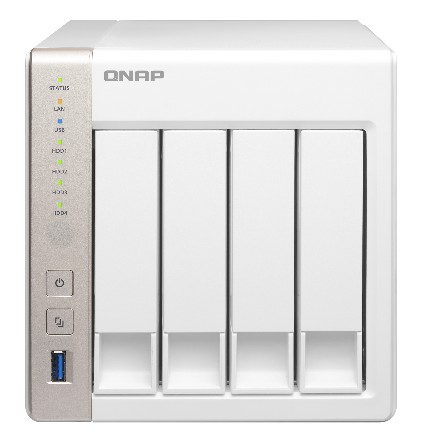 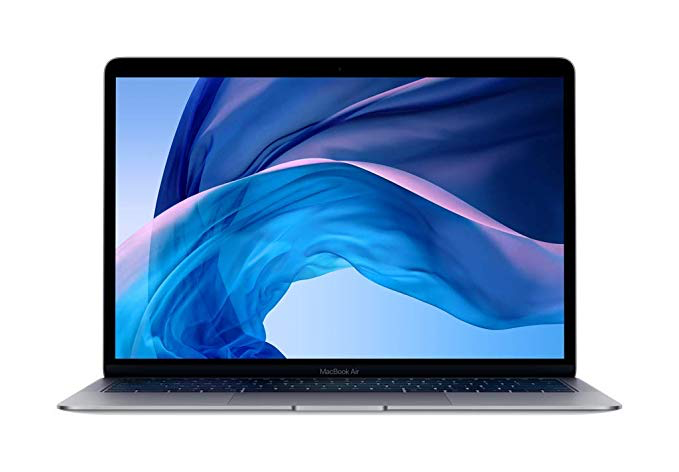 TS-451
[Speaker Notes: When the computer is turned off, the network card operation capability is retained, and the network card can still accept the network packet and monitor the packet. When it receives a special packet (Magic packet), it will trigger the booting process.
Highly popular technology
Most NAS/PC/MAC support
Six consecutive "FF" (hexadecimal digits, converted to binary digits: 11111111): FF FF FF FF FF FF FF, followed by 16 times of MAC address information.

Reference 
http://www.wameng.com.tw/index/view?gp=3&sgp=3&pk=-1&id=2]
過去你想要進行 WOL，會需要...
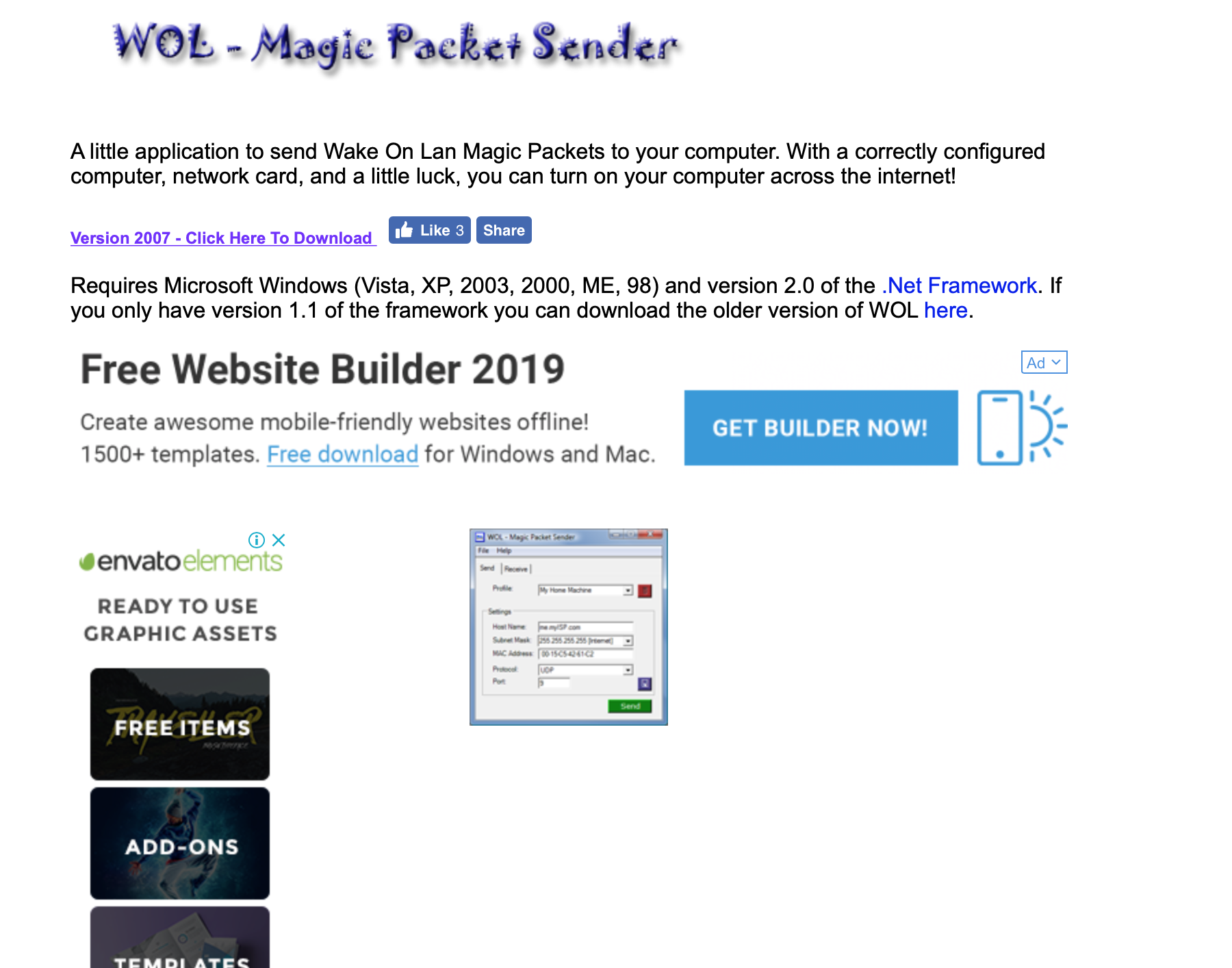 尋找合適之發送魔法封包的工具，多為電腦應用程式。
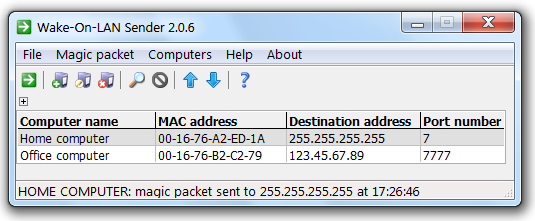 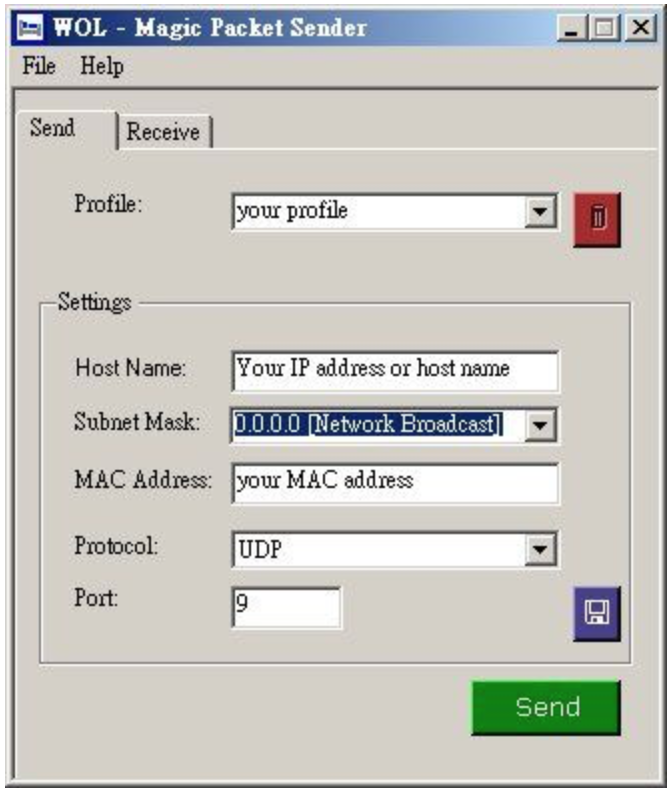 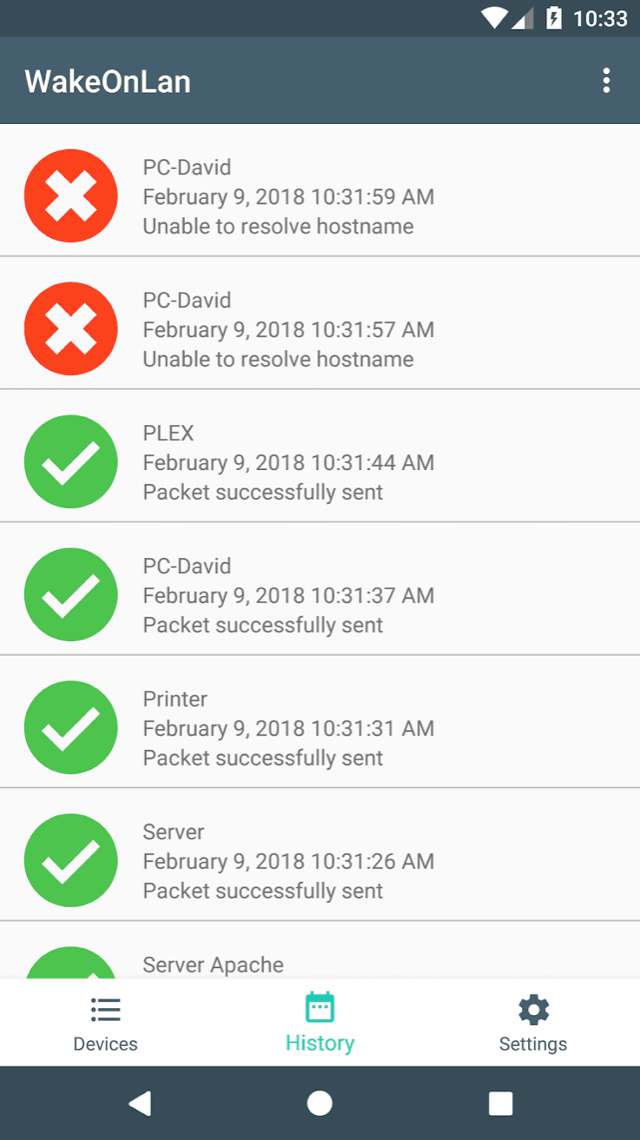 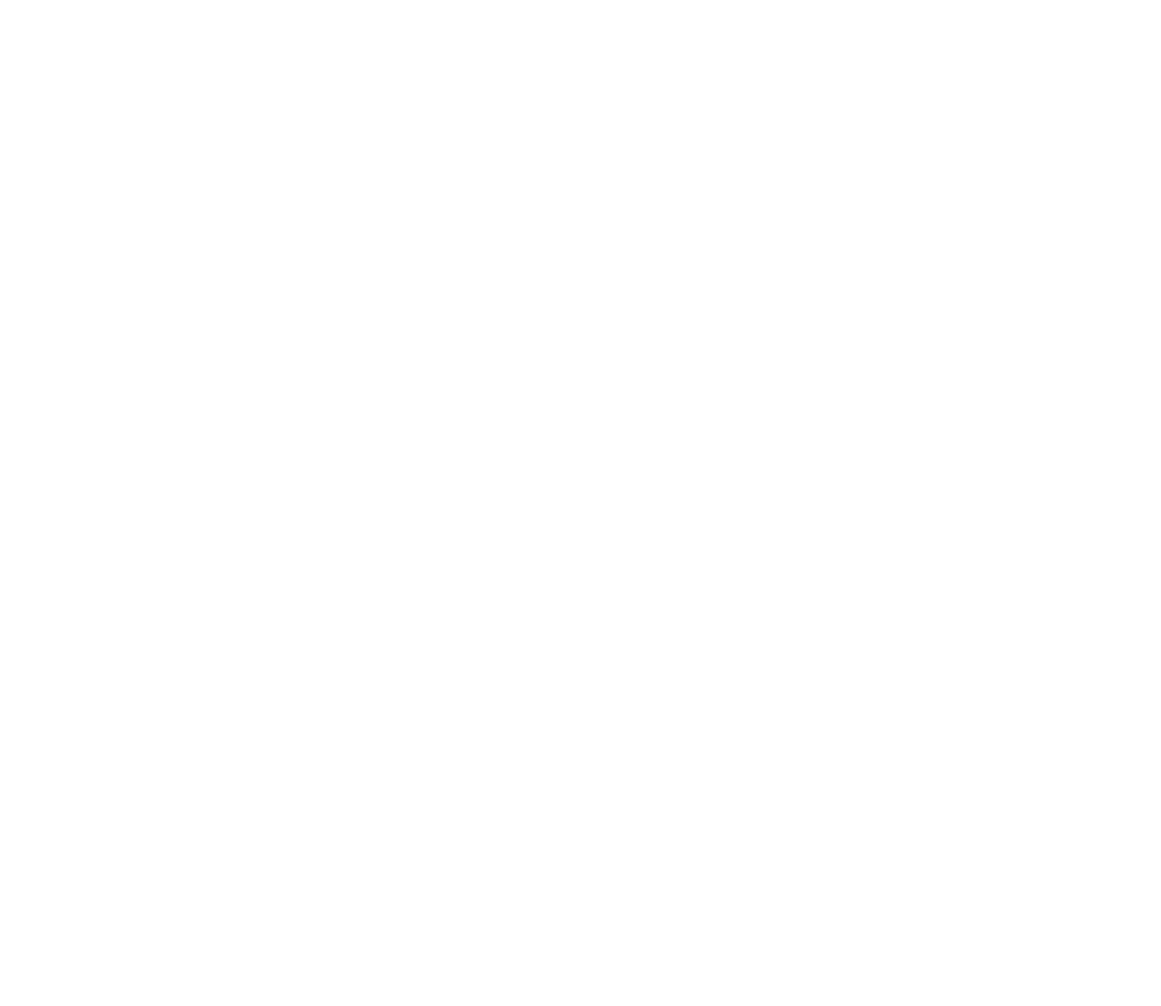 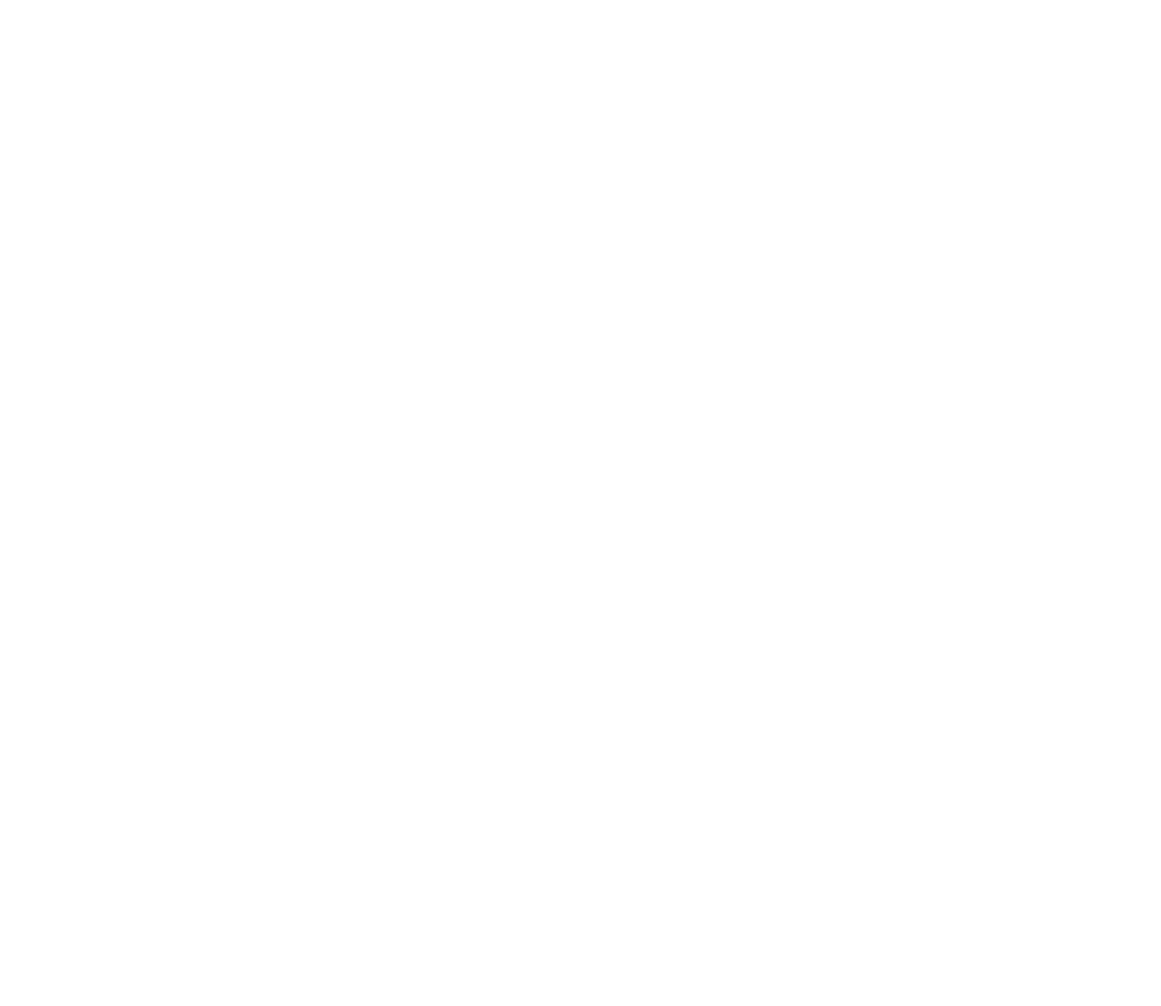 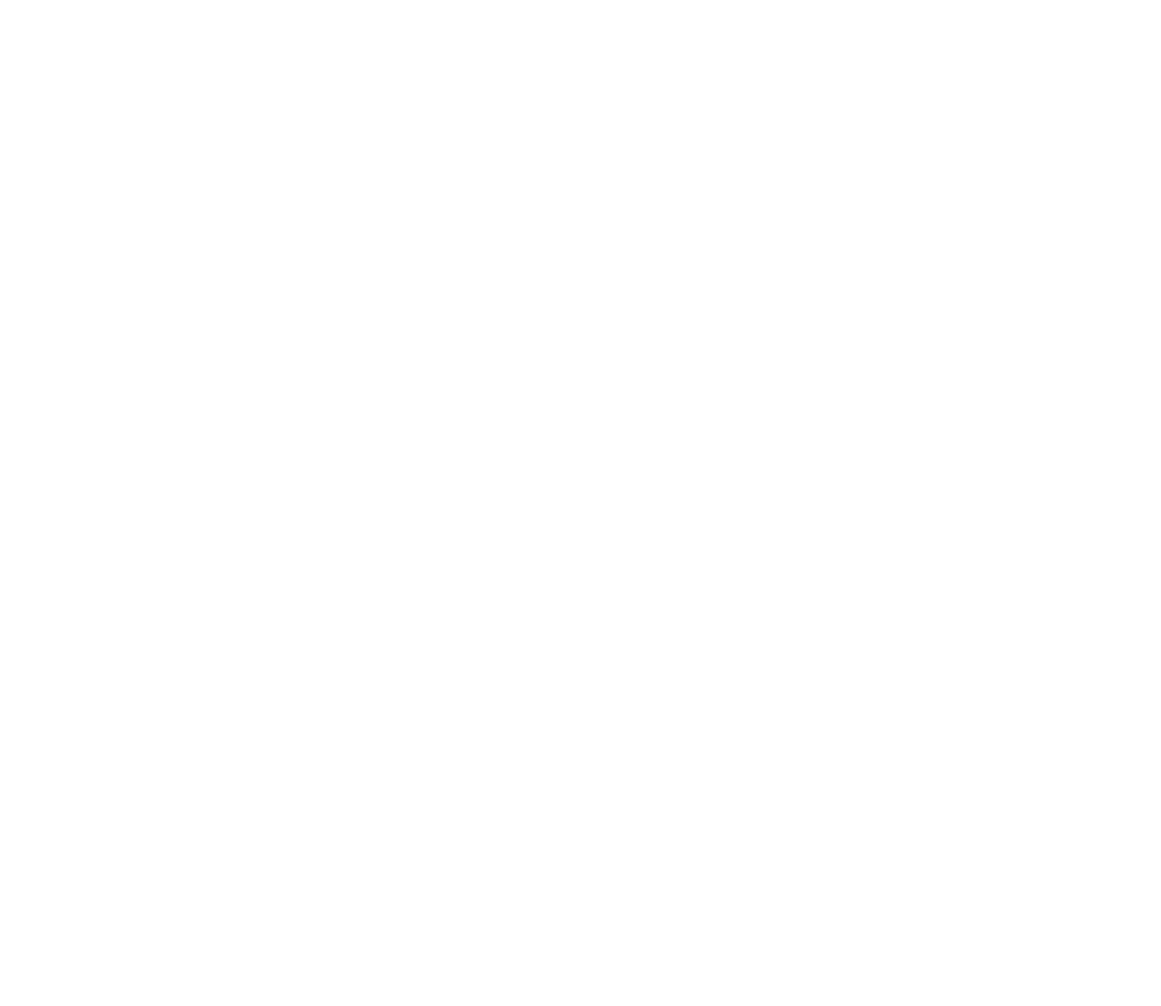 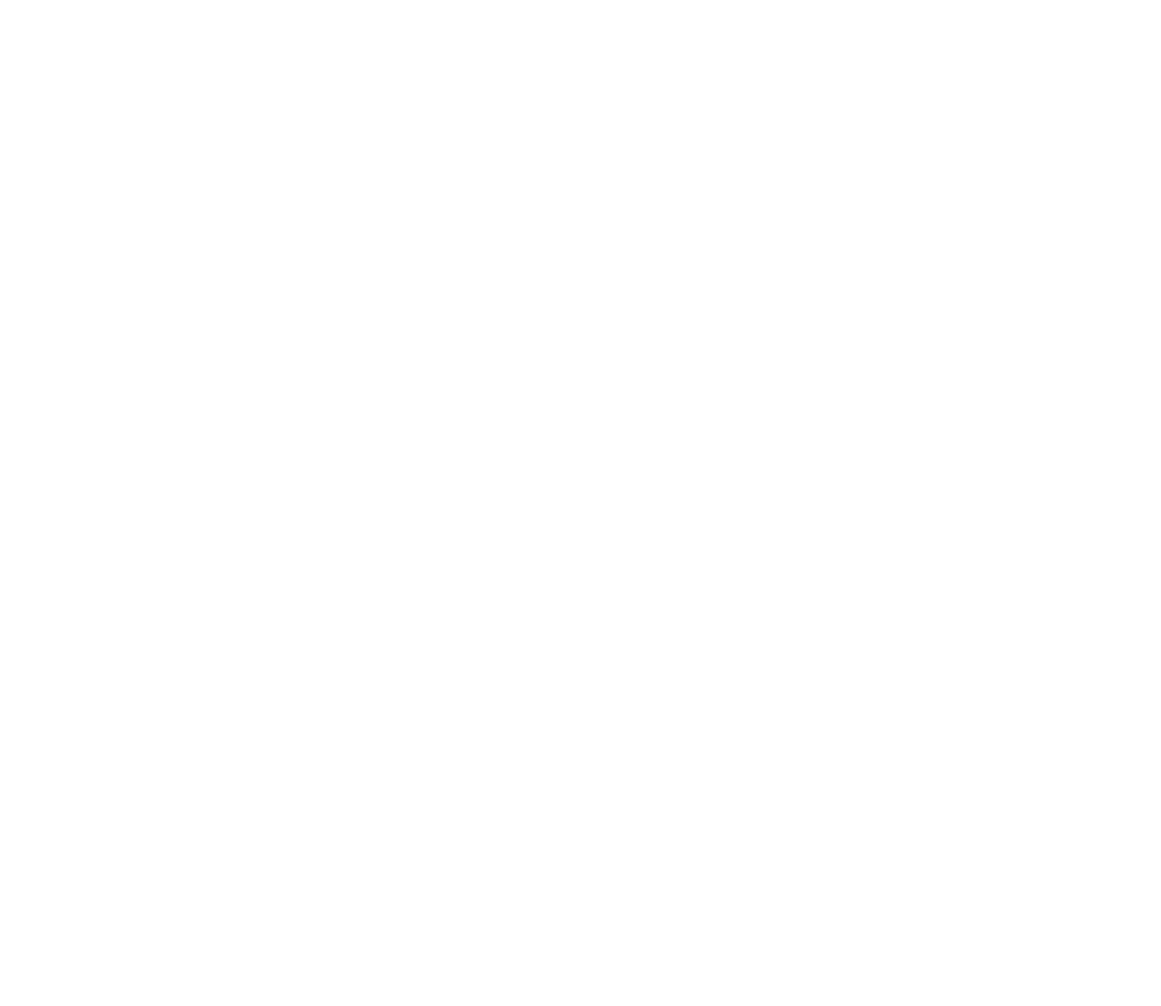 [Speaker Notes: In the past, if you wanted to complete WOL, you would need...
Find the right tool to send magic packets, mostly computer utilities]
過去你想要進行 WOL，會需要......
透過本機手動操作取得相關資訊，包括 MAC 位址及 IP 位址。
[Speaker Notes: In the past, if you wanted to complete WOL, you would need...
Get information through manual operation of this machine, such as MAC address, IP address.]
Wake on WAN 的困擾
當你離開區域網路時，例如在街道上或者搭捷運時，如果想要喚醒區域網路中設備，即需要 Wake On WAN (WOW)。
從網際網路發送魔法封包至區域網路內的設備位址，方能完成遠端喚醒。
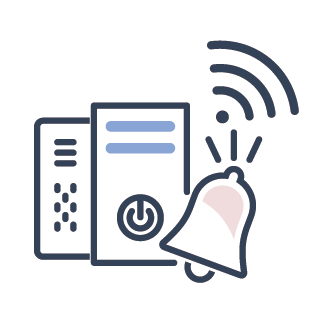 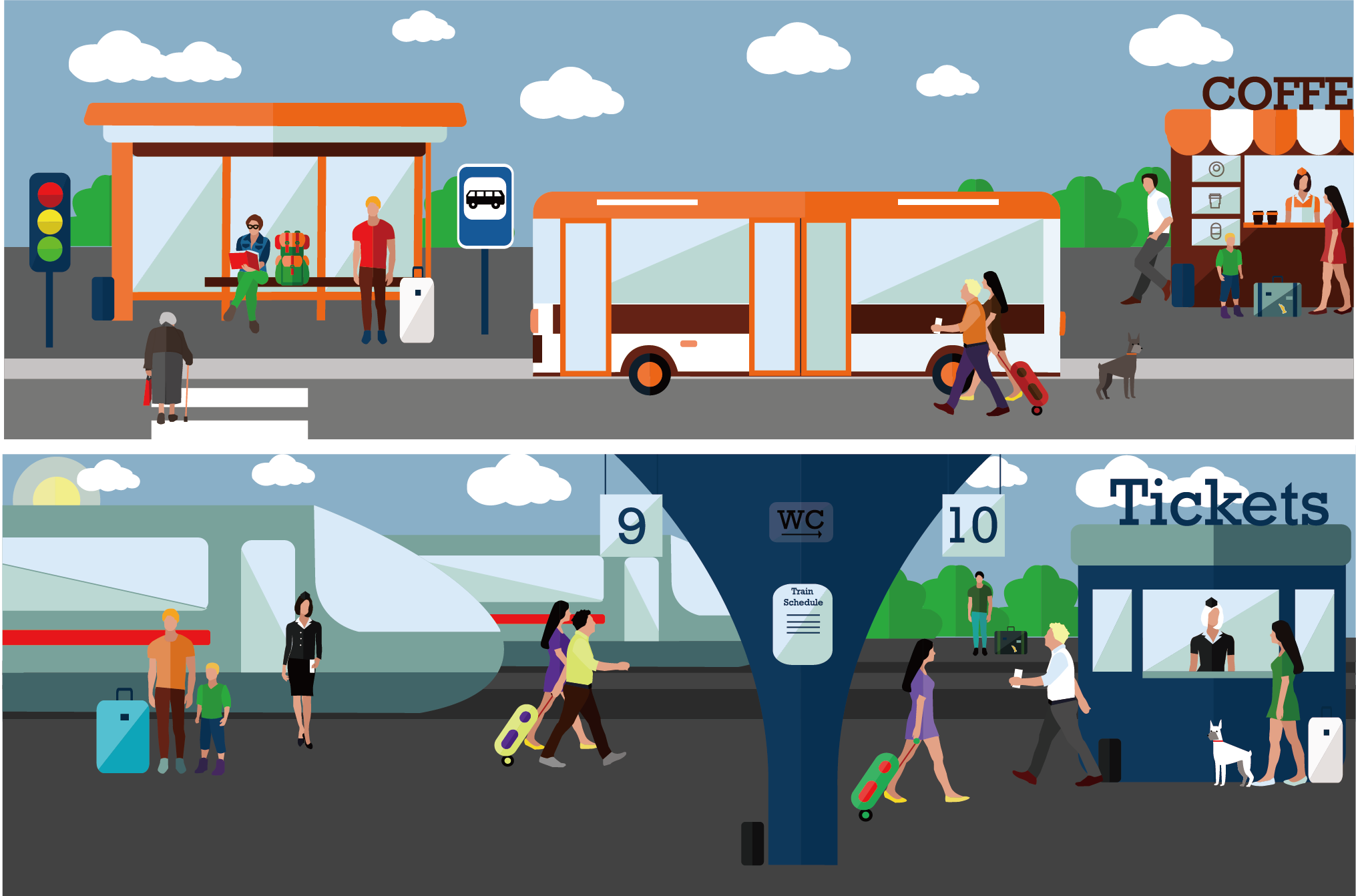 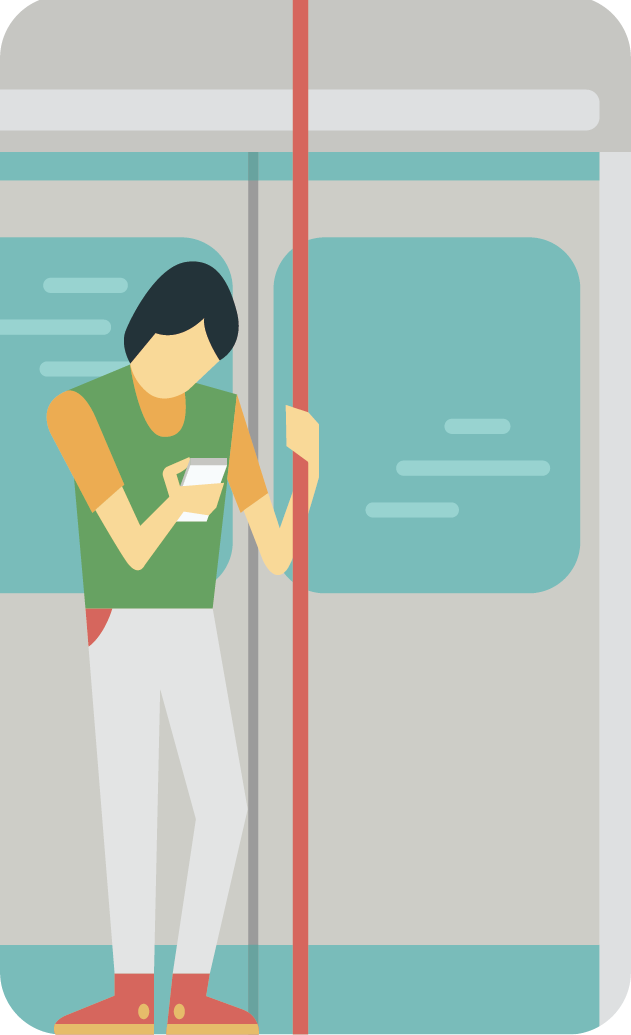 Magic Packet魔法封包
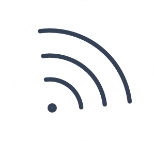 [Speaker Notes: Wake on WAN troubles
Wake On WAN (WOW) is required if you want to wake up devices in your LAN when you are away, such as on the street or by MRT.
The remote wake-up can be completed by sending a magic packet from the Internet to the device in the local area network address.]
Wake on WAN 的困擾
過去常用的方式是：
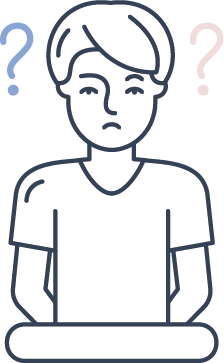 Port Forwarding
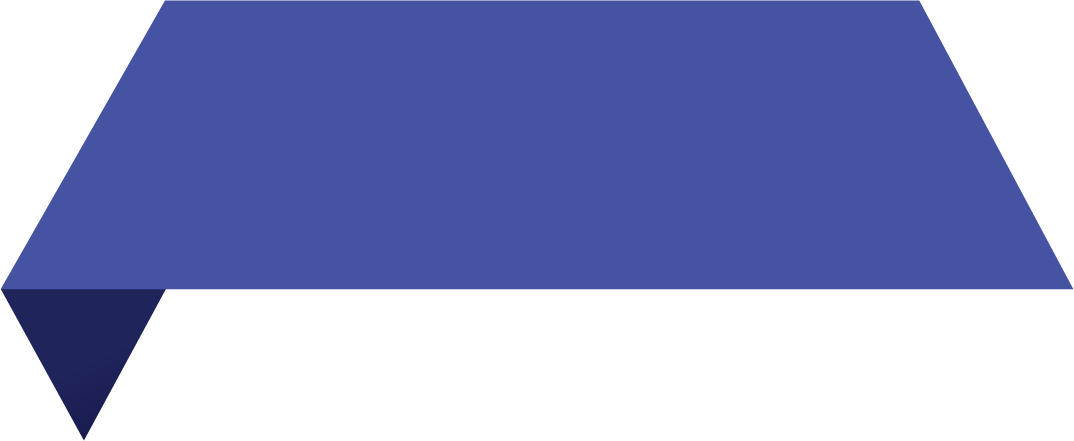 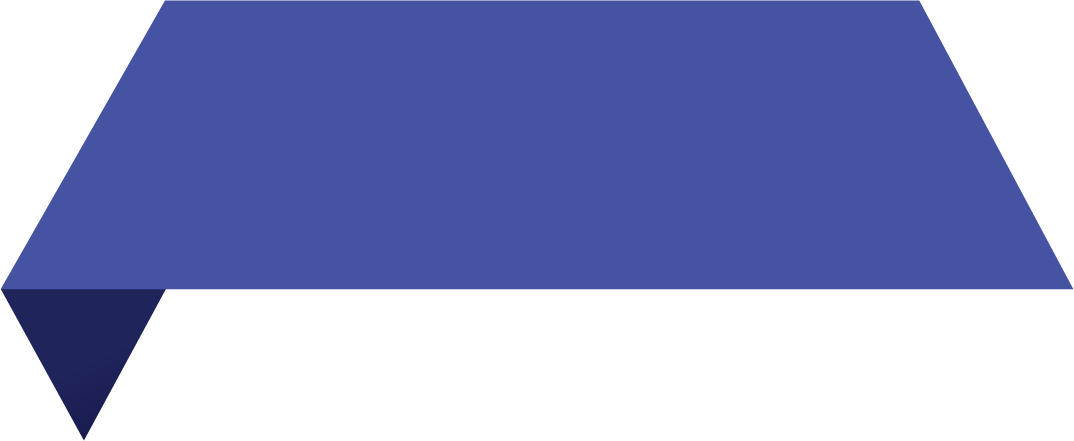 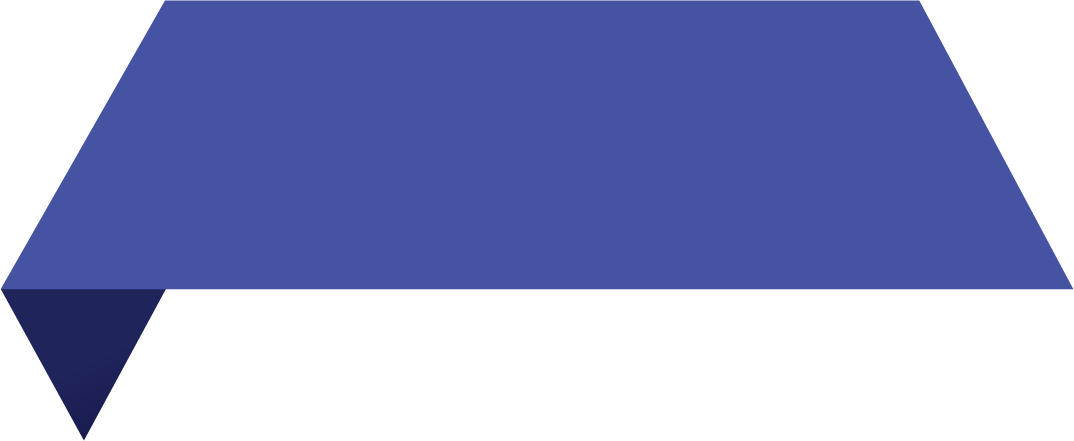 VPN
缺點
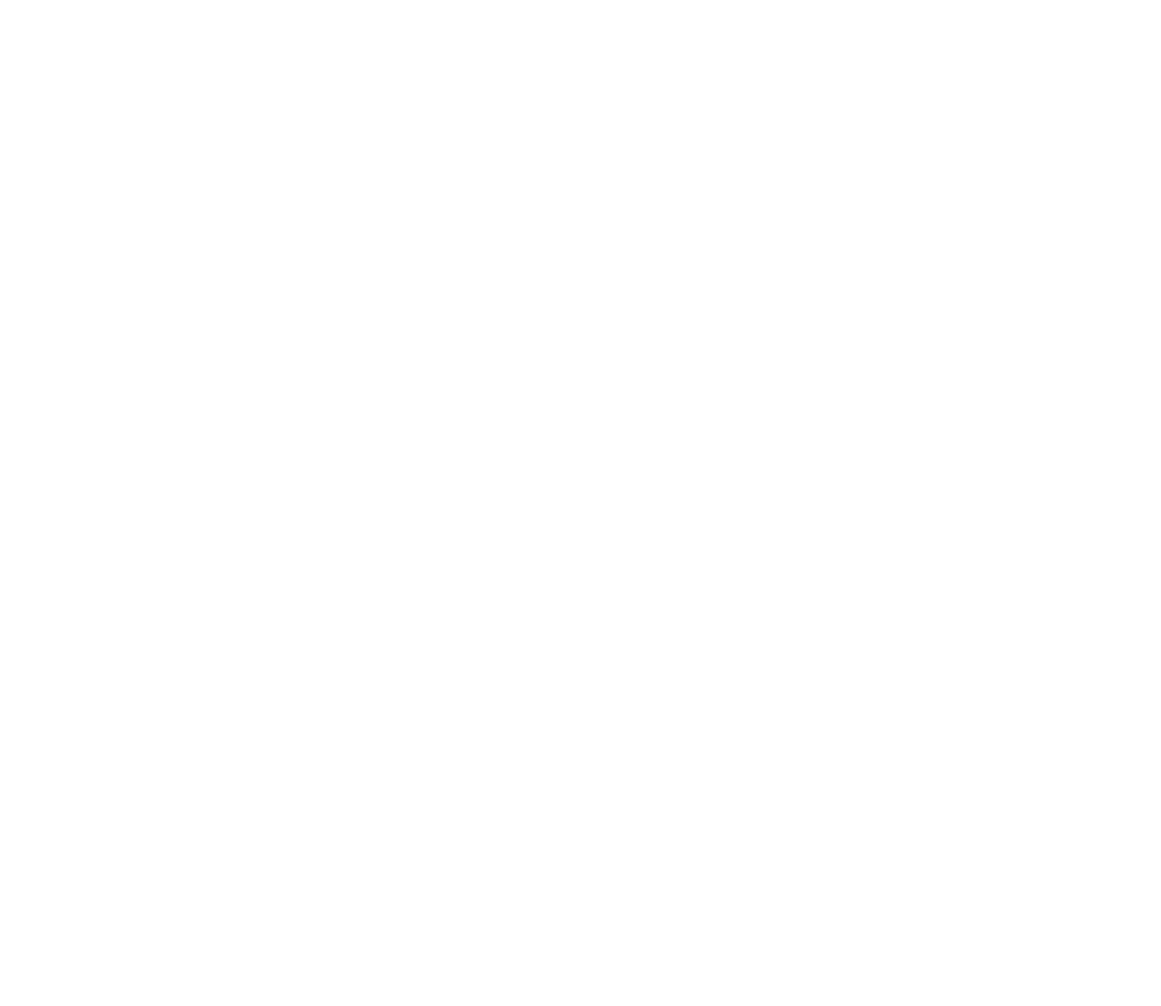 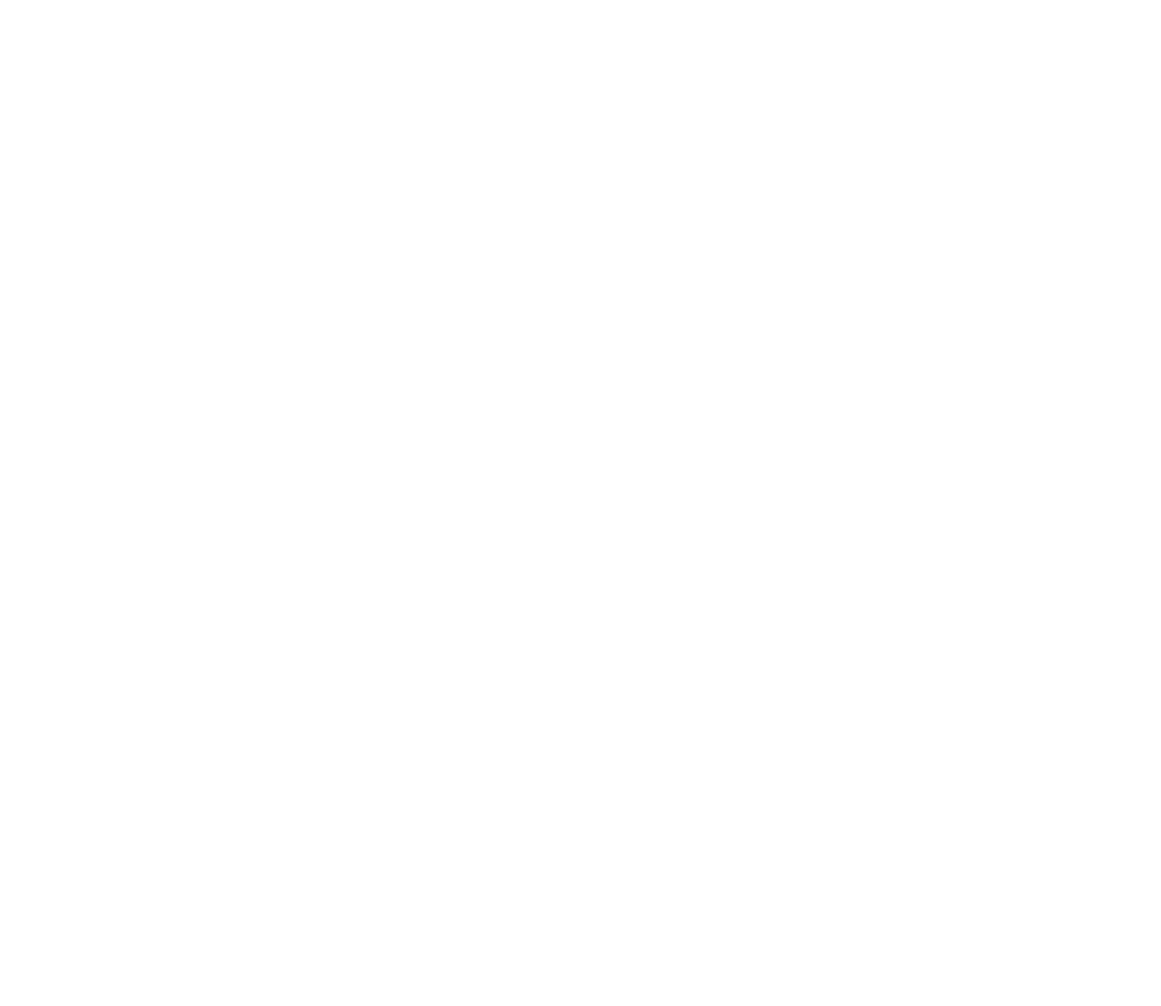 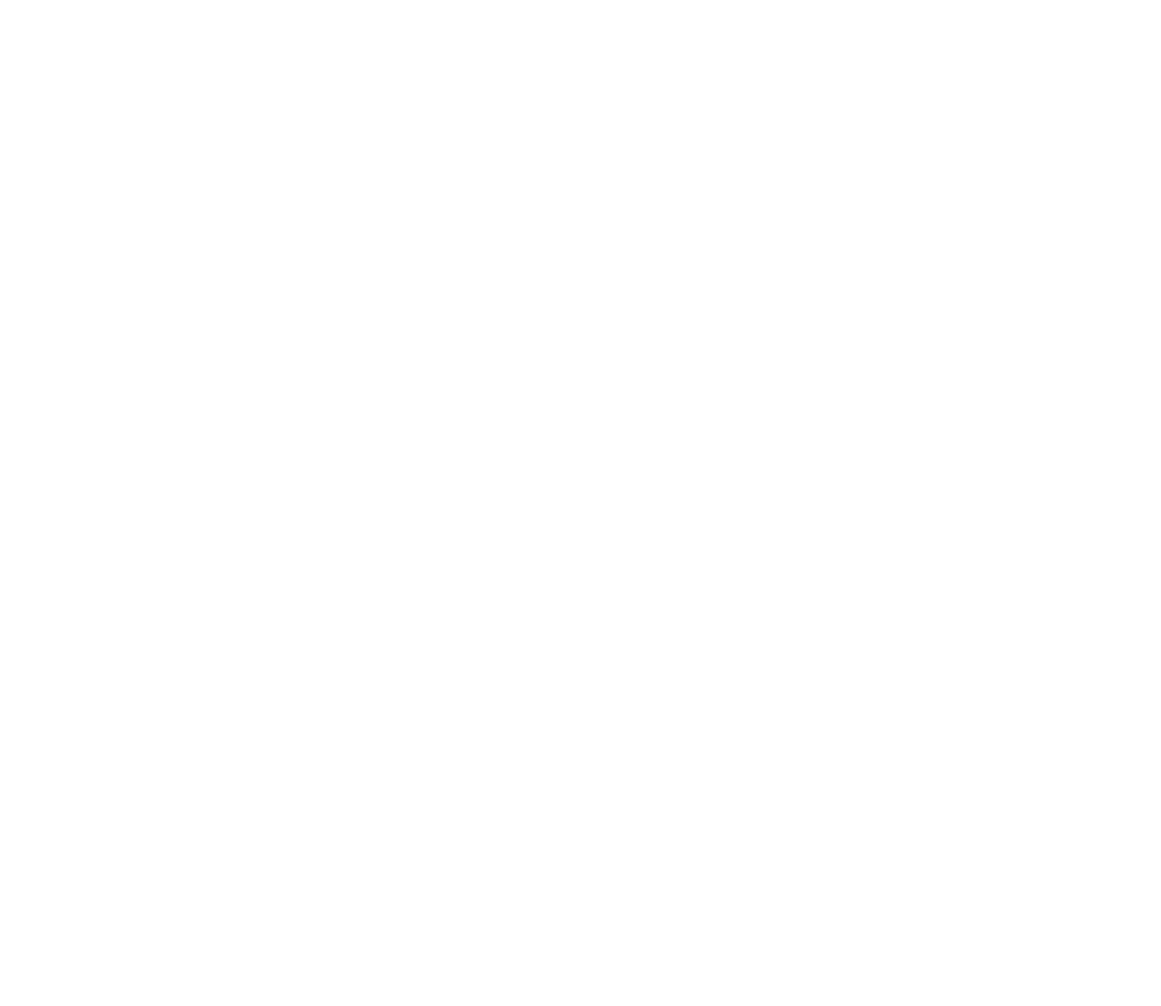 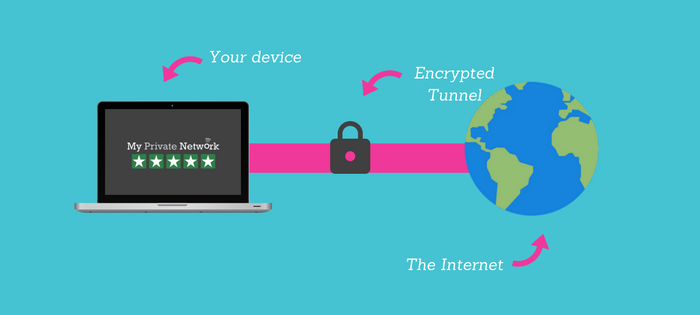 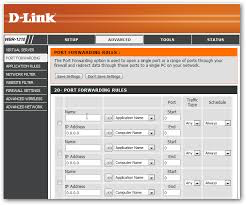 設定流程複雜
需要硬體支援​
不穩定的成效
[Speaker Notes: Wake on WAN troubles
The approach we used is:
Disadvantages:
Complicated setting process
Need hardware support
Unstable effectiveness]
QWU-100 小巧裝置解決您的困擾
[Speaker Notes: A compact box can solve your problems]
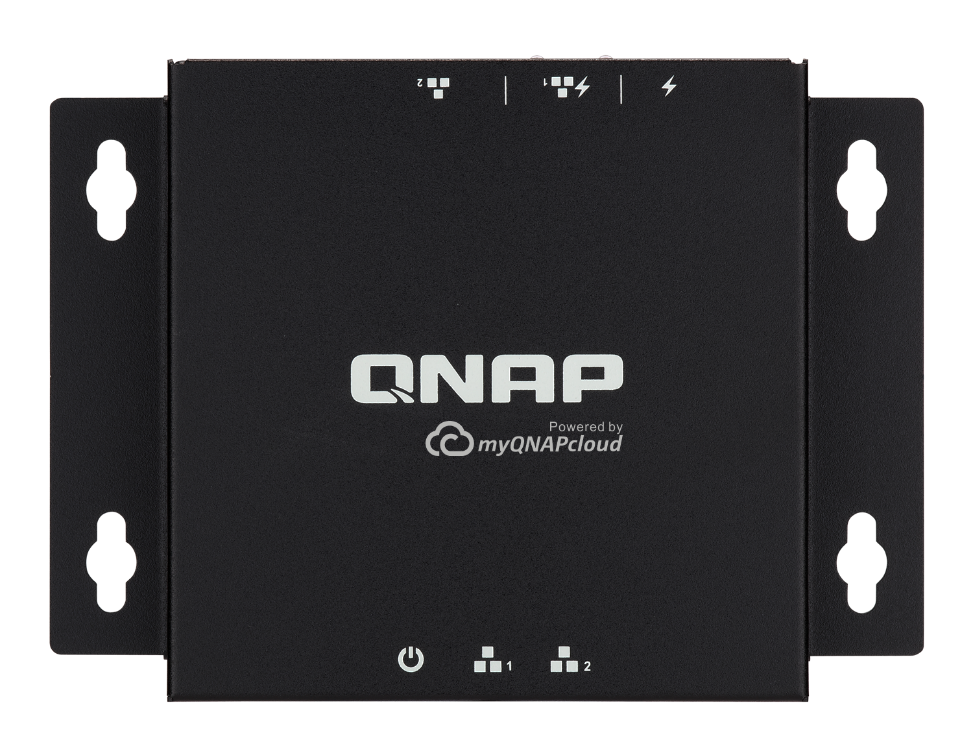 QuWakeUp輕鬆完成遠端喚醒
[Speaker Notes: QuWakeUp can remote wake-up easily]
QWU-100 產品介紹
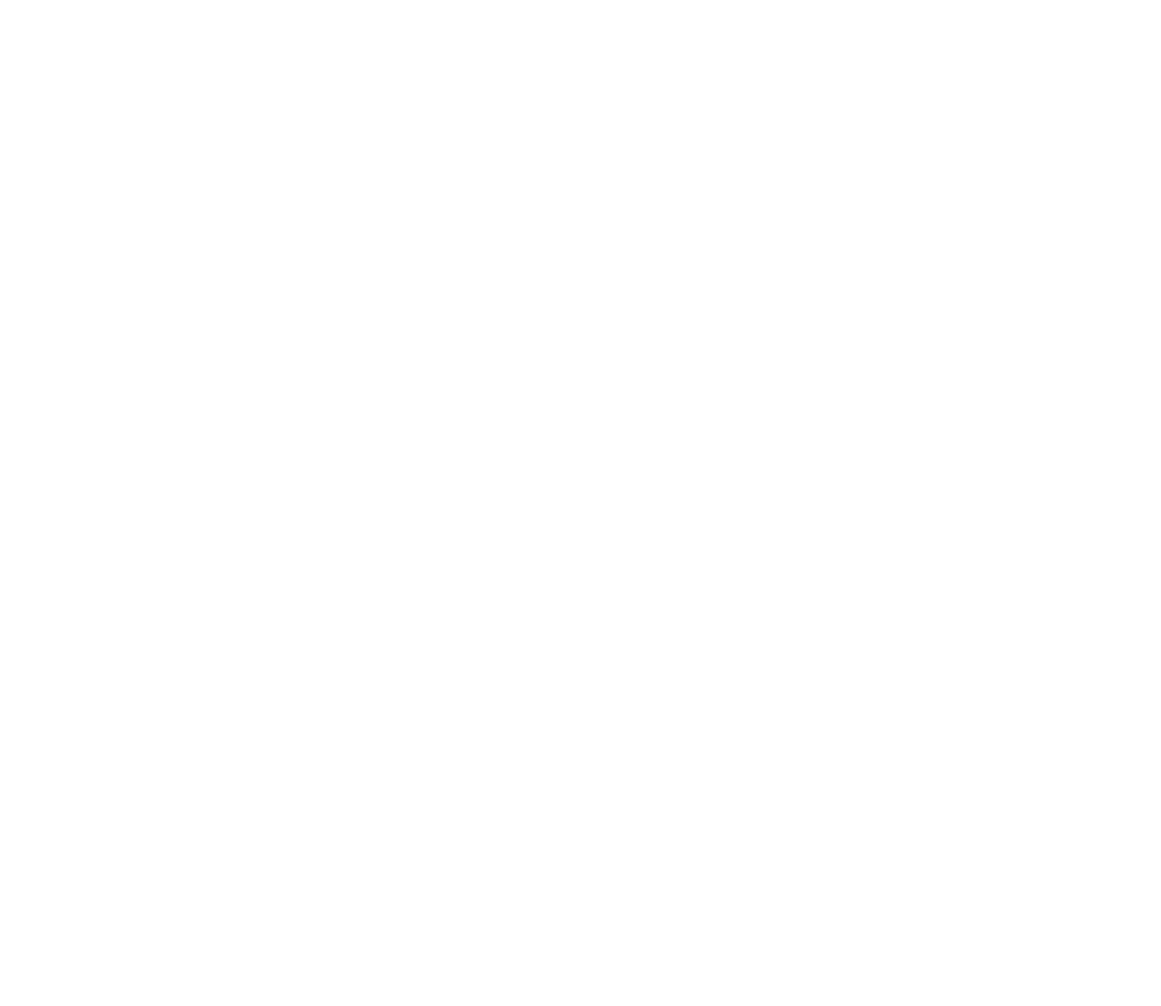 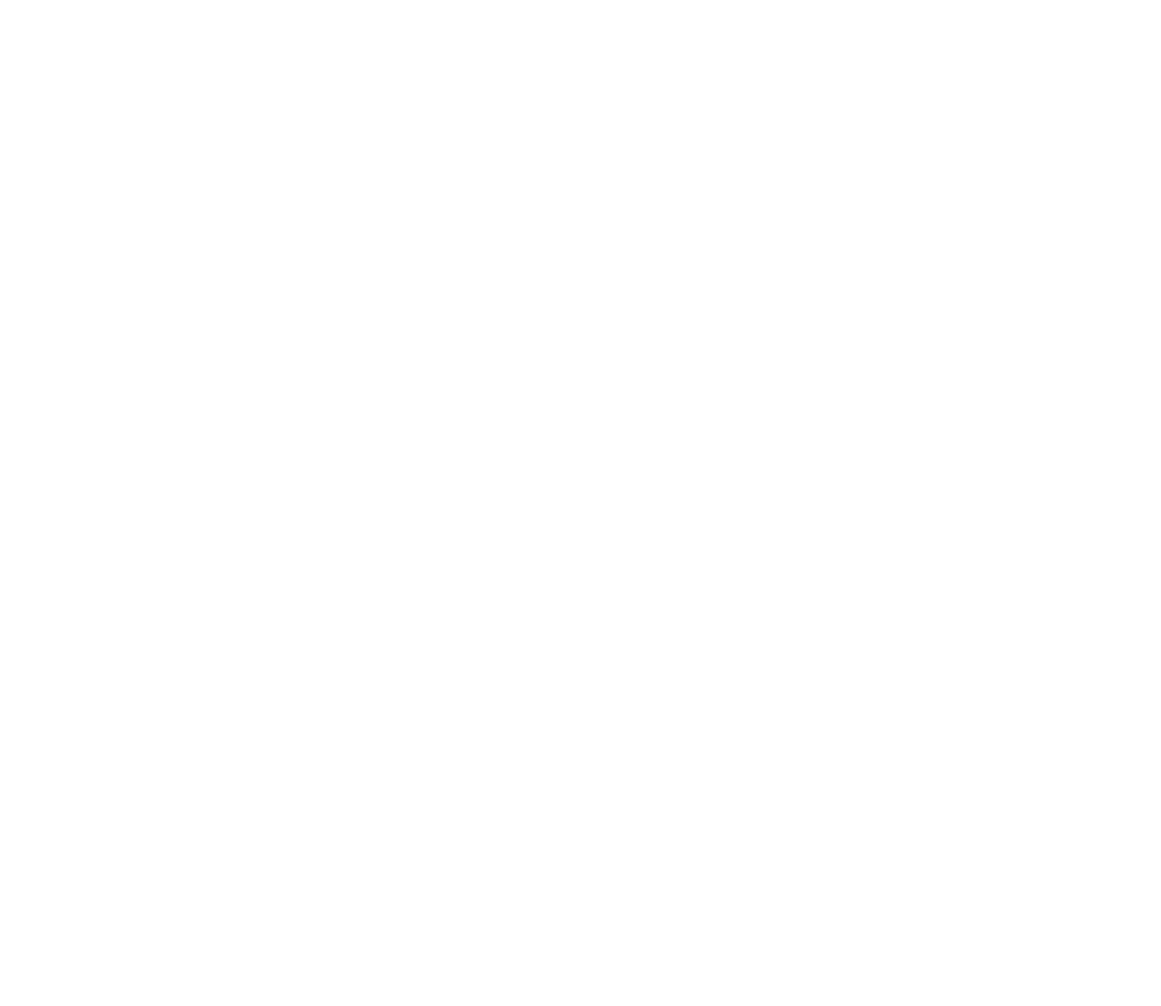 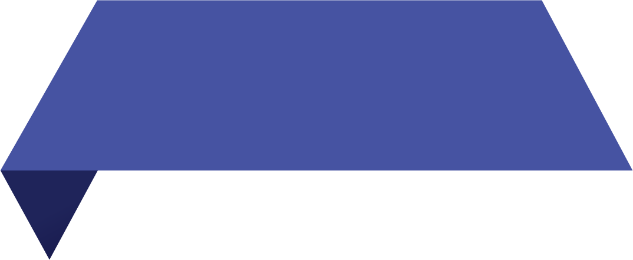 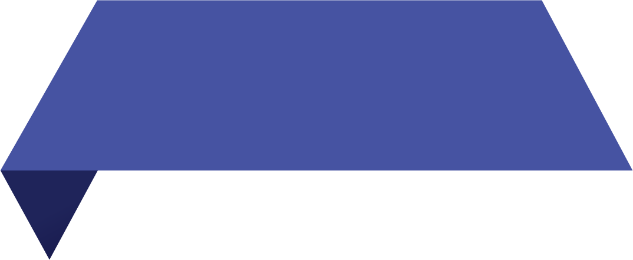 LED 提示燈號
I/O
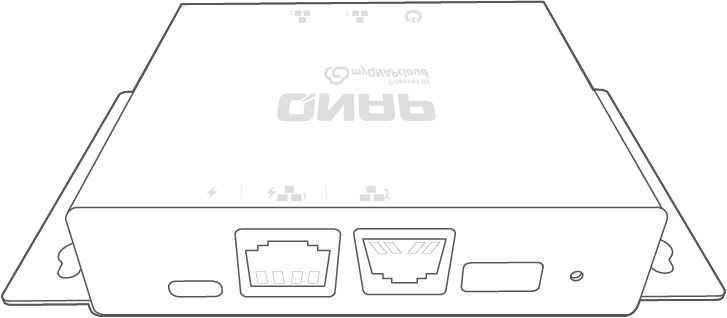 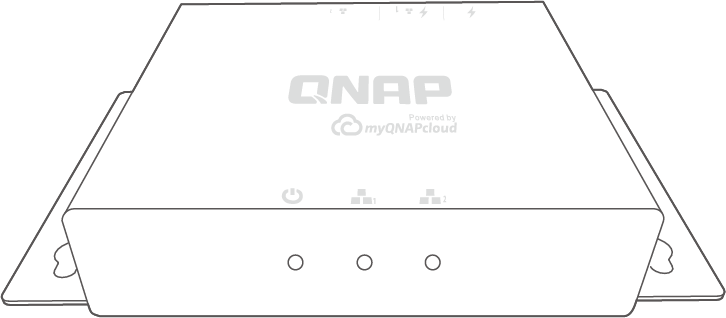 1
2
3
4
5
1
2
3
USB Type-C power input
1
RJ45 PoE port (LAN 1)
2
Status LED
1
RJ45 LAN port (LAN 2)
3
LAN1 LED
2
USB Type-A port
4
LAN2 LED
3
Reset button
5
QWU-100 彈性選擇供電方式
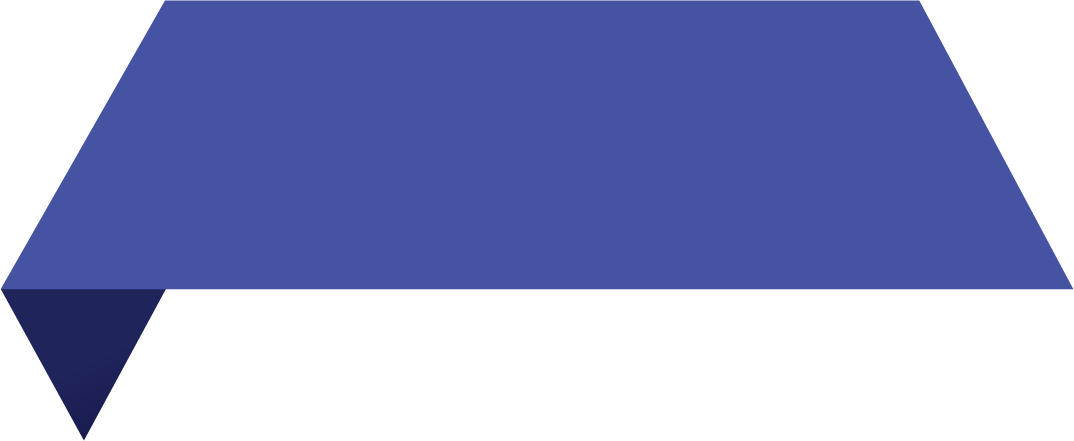 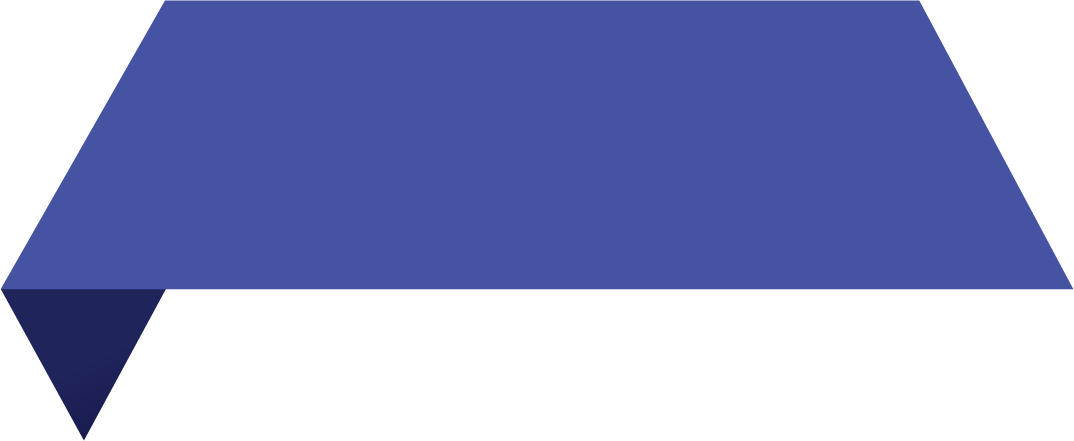 b. PoE Port
如果環境有PoE Switch，選擇PoE供電能夠架設最精簡的線材配置。
a. USB Type C
普及化的 USB Type C 作為供電來源，方便易部署。
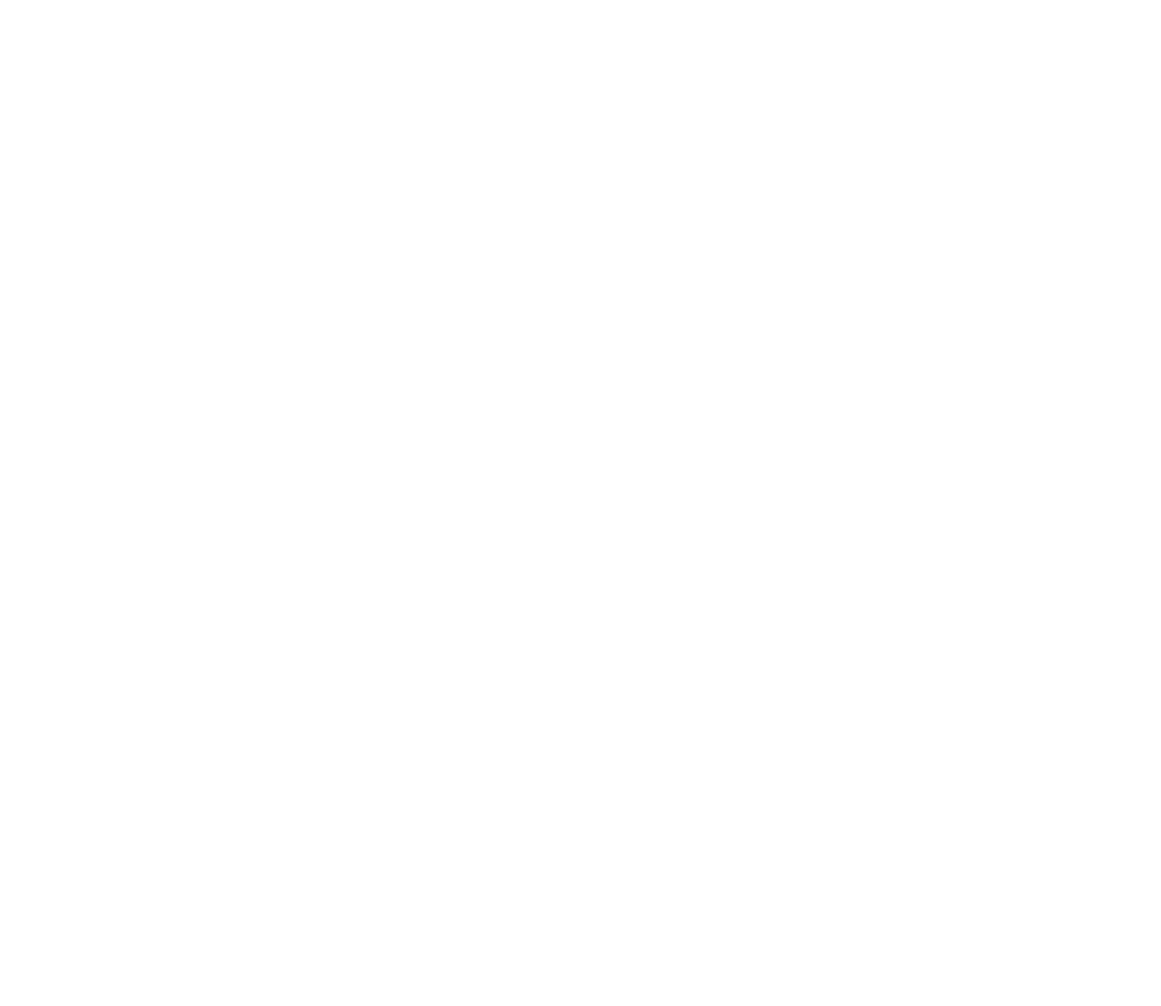 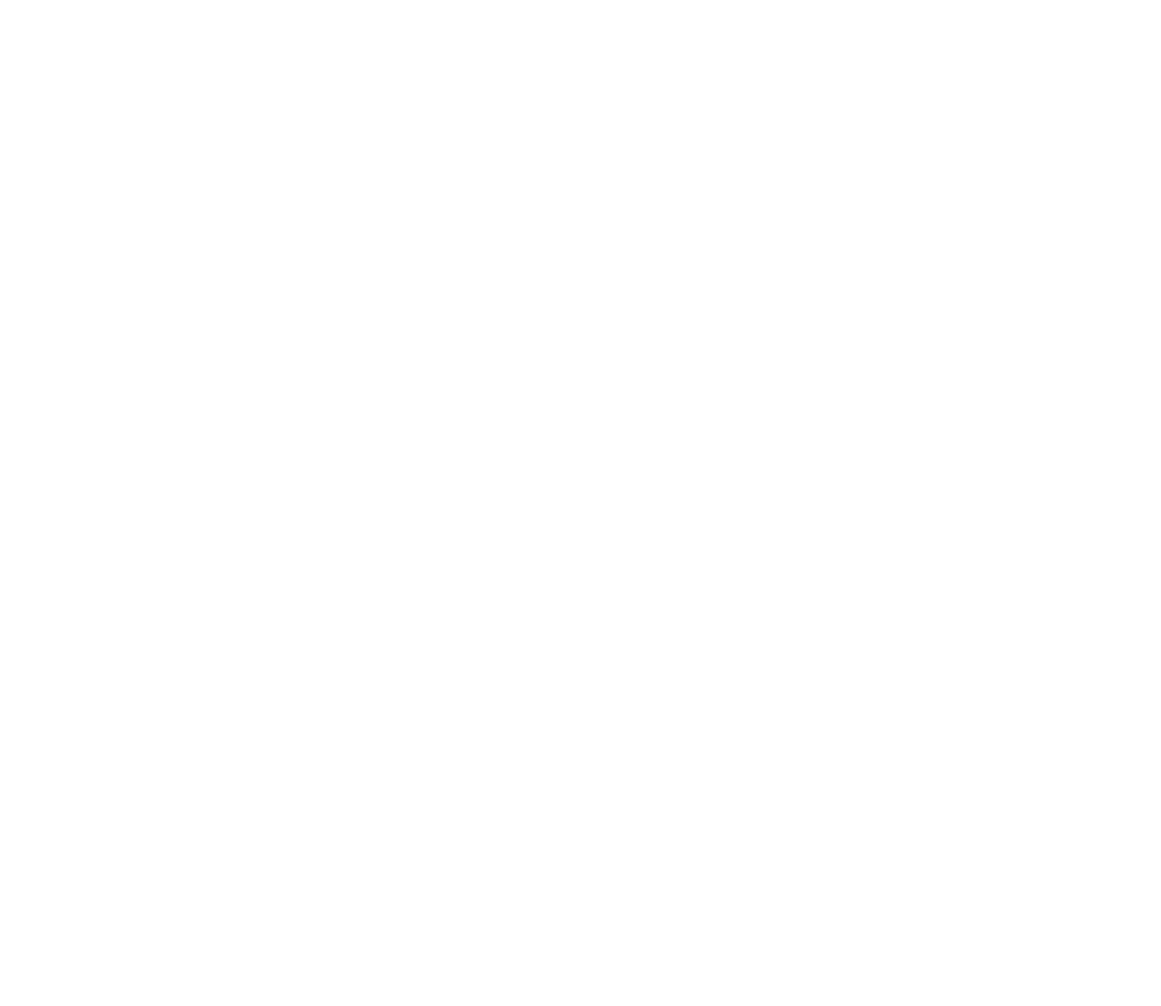 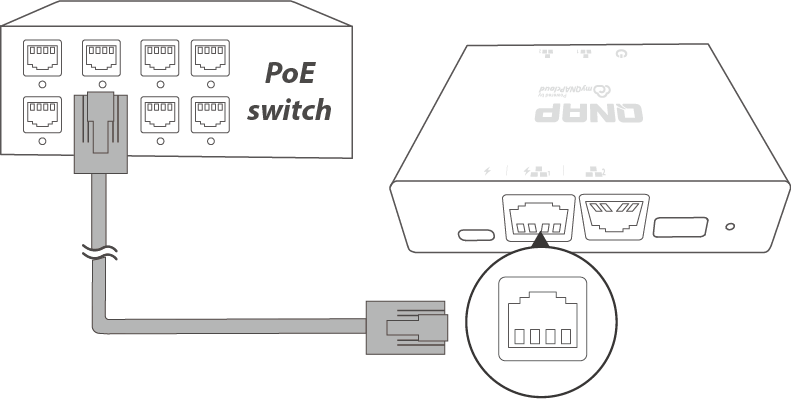 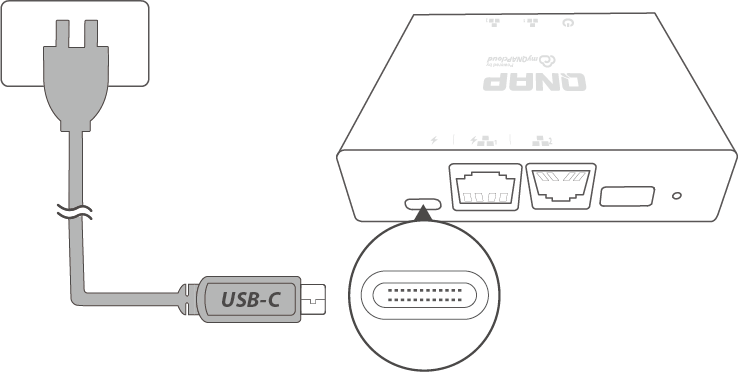 [Speaker Notes: Flexible choice of power supply!
The popular USB Type C is a power source that is easy to deploy.
PoE power will enable the most streamlined wire configuration.]
靈活部署，一機多用
尺寸精巧但具備有兩個區域網路埠一機可做兩個區域網路的設備管理
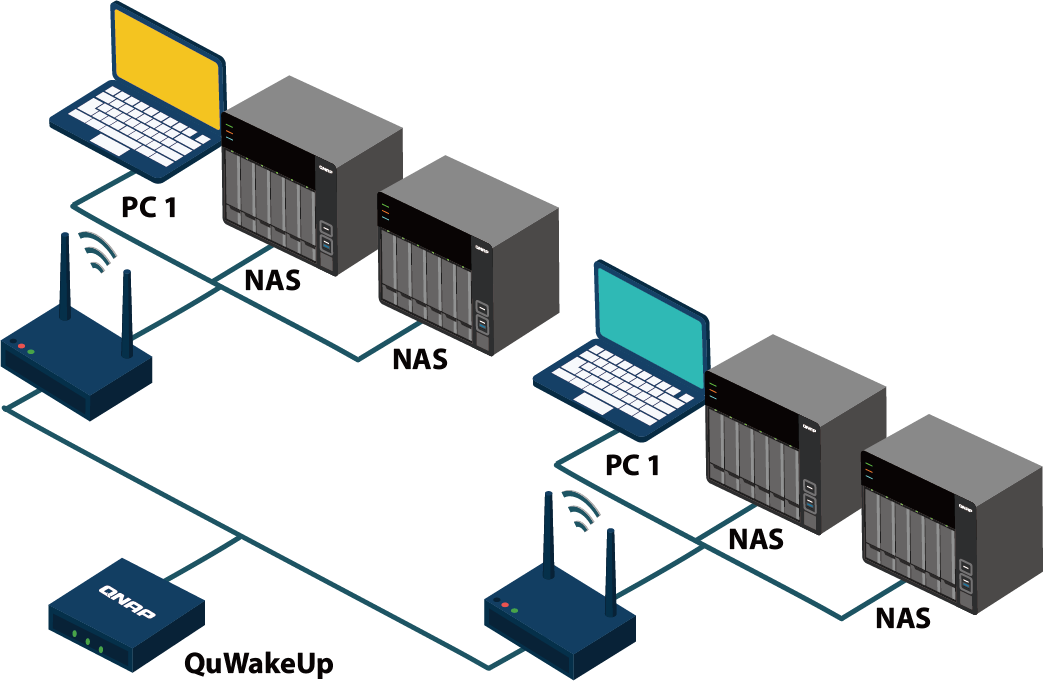 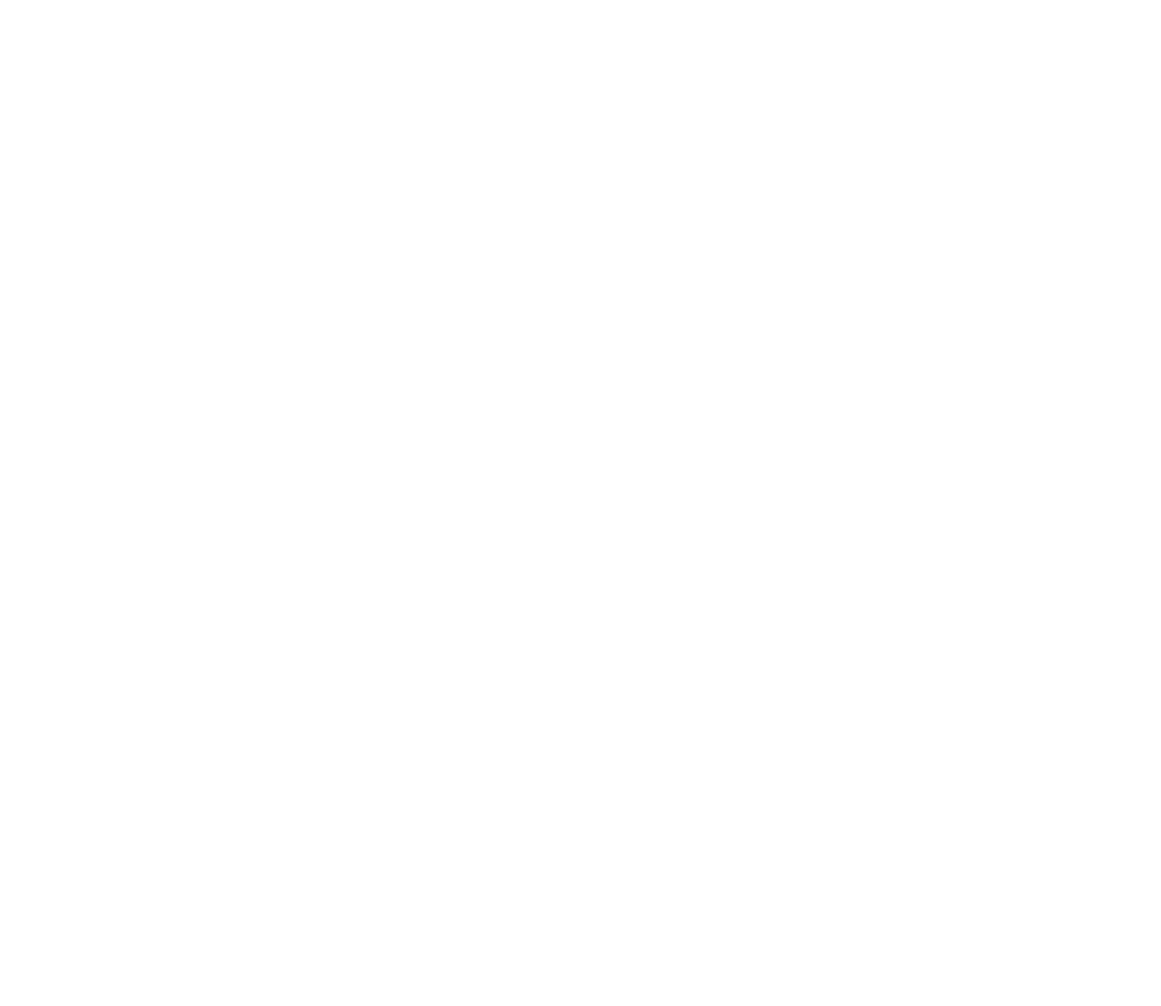 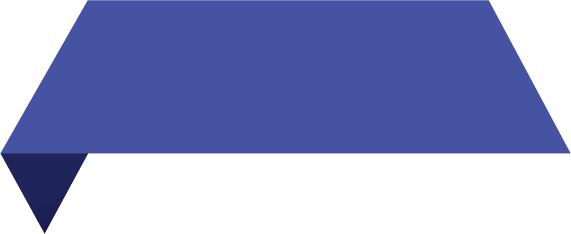 QWU-100
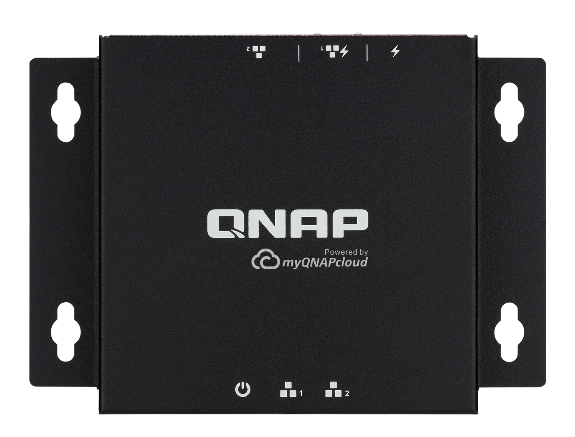 10cm
10cm
[Speaker Notes: Flexible deployment and multiple management
Compact size but with two LAN ports,
Able to manage devices for two regional networks.]
QuWakeUp 五大特點
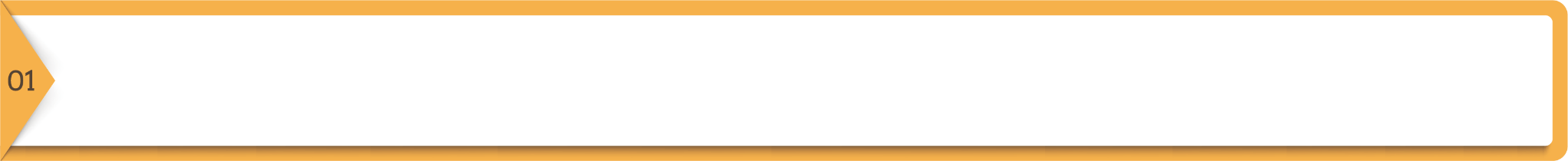 省去傳統繁複步驟​, 使用 QNAP 軟體輕鬆管理
設備易安裝使用
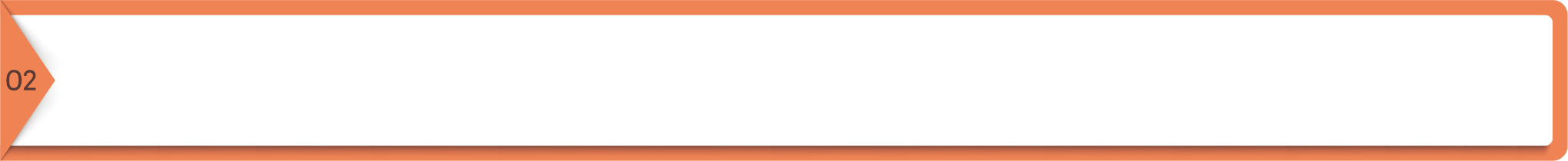 無須尋找設備、網卡等相關資訊​, 掃描後自動記憶 IP 和 MAC 位址，更有彈性喚醒排程
多樣化喚醒設定
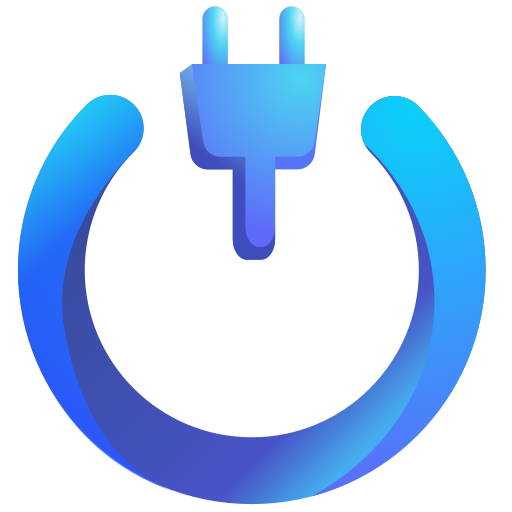 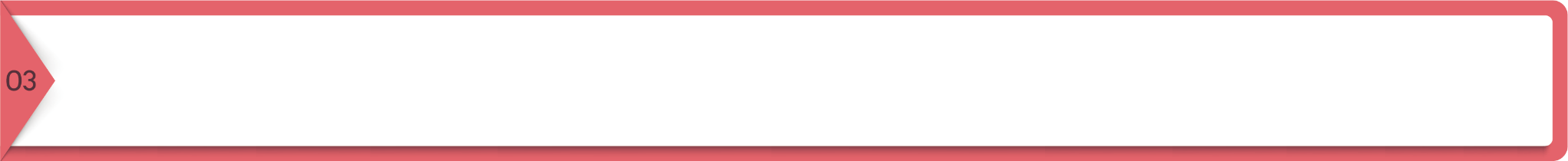 整合 Qmanager App，透過行動裝置即能掌握設備狀態，更方便
行動APP無縫接軌
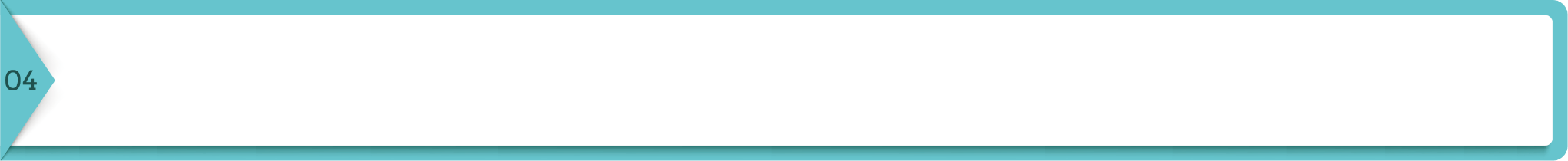 透過雲端整合服務，從網際網路也能喚醒設備
遠端喚醒零距離
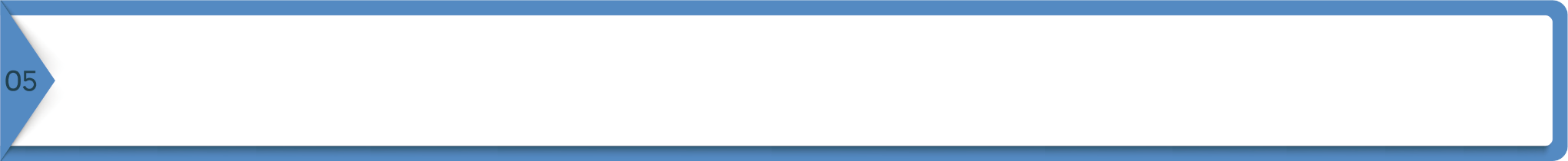 24 hr 監控設備運作情形，出現意外關機、連線異常問題，立即收到通知！
跨平台通知
[Speaker Notes: Five highlights
Easy to install and useEliminate traditional complicated steps, easy management with QNAP software.
Versatile wake-up scheduleNo need to find information about devices, network cards, etc., automatically remember the IP and MAC addresses after scanning, and even flexible wake-up schedule.
Seamless mobile APP Integrate the Qmanger and get the status of the device through the mobile device, which is more convenient!
Remote wake-up directlyThrough the cloud service integration, devices can also be woken up from the Internet.
Cross-platform notification24hr monitoring and immediately send a notice when unexpected shutdown, connection abnormality occurs!]
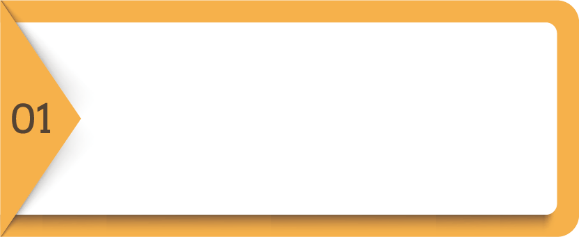 簡單三步驟安裝，輕鬆使用
特點一
1. 安裝 
將設備連接於路由器後方
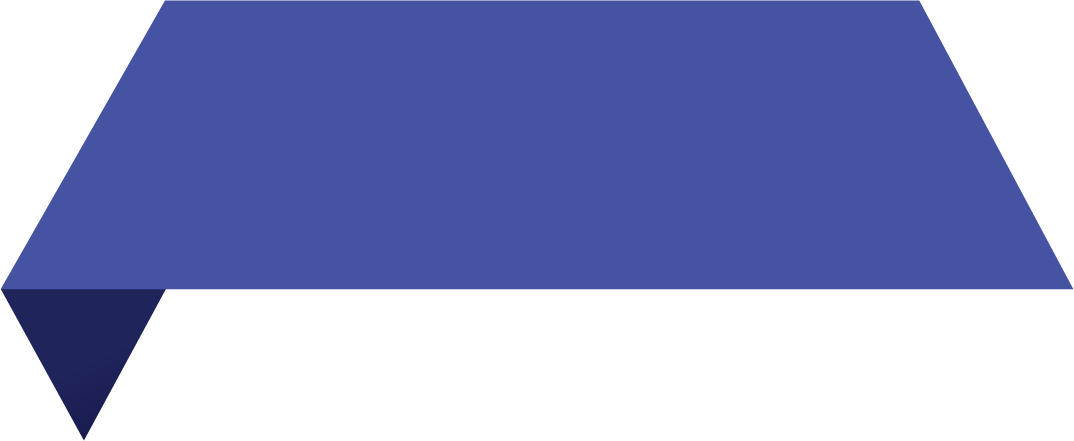 使用輕巧設備
搭配好上手軟體
簡單三步驟完成遠端喚醒設置
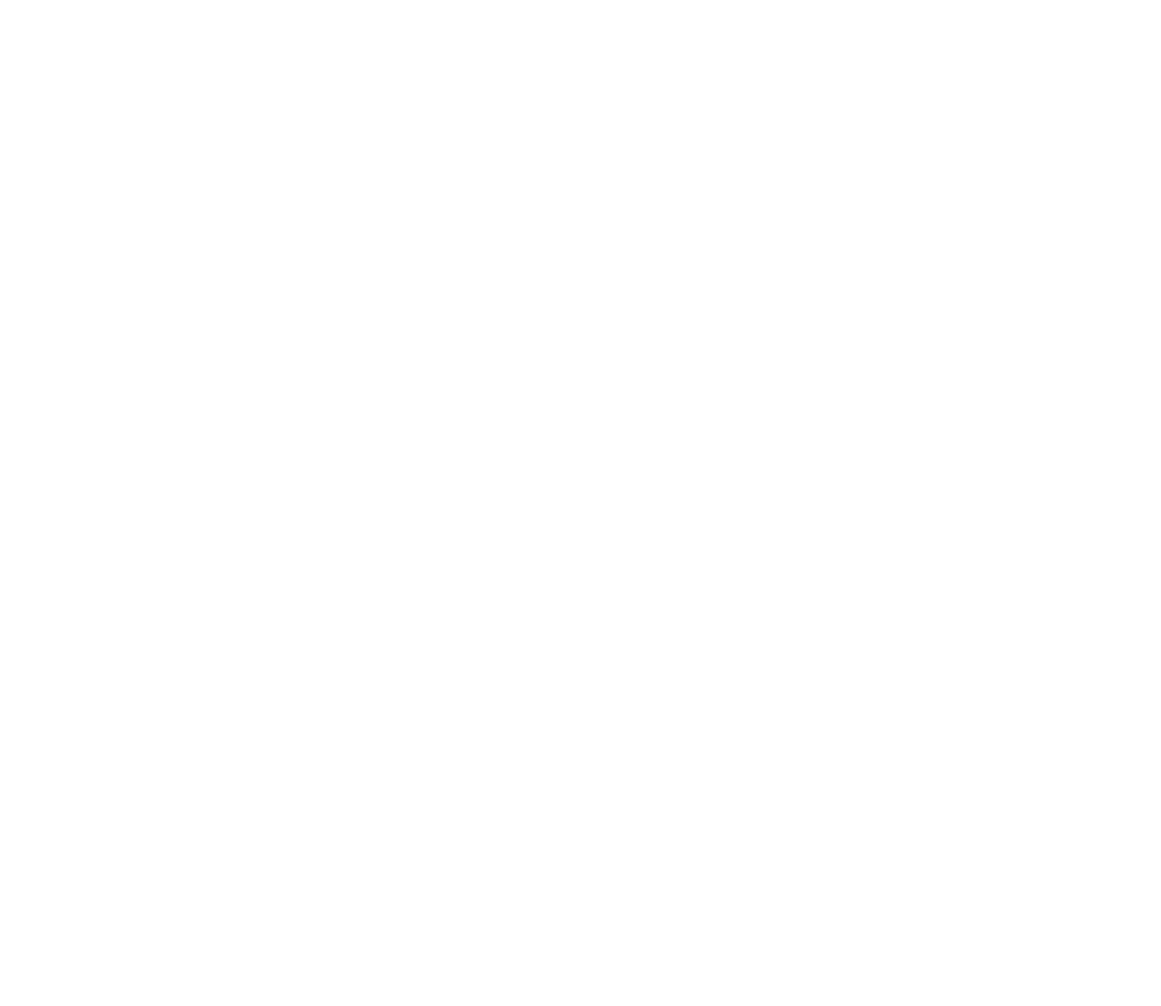 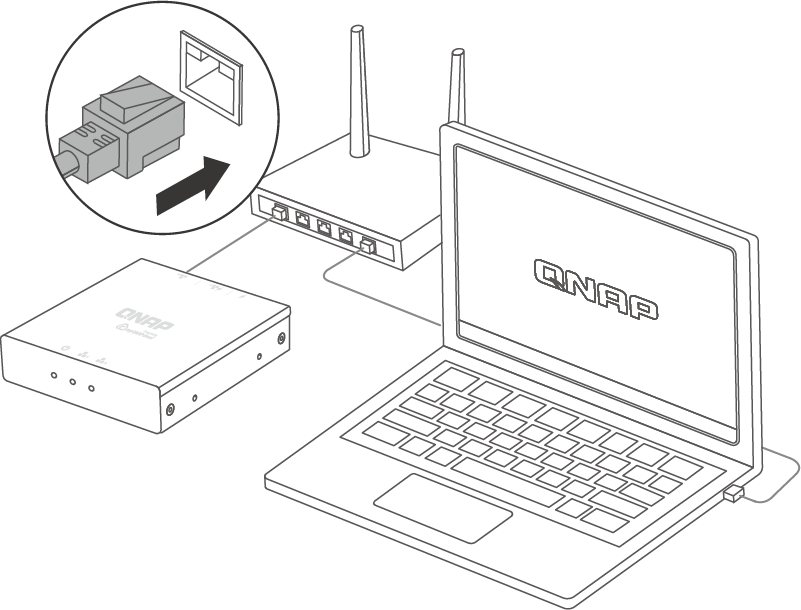 [Speaker Notes: Easy three-step installation 
Compact device with friendly software UI,
three steps to complete the remote wakeup setup quickly
1. Configuration
Connect the device to the router.]
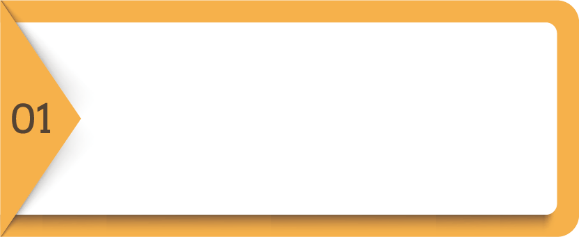 簡單三步驟安裝，輕鬆使用
特點一
2. 搜尋
使用Qfinder找到裝置位址
3. 設定 
一分鐘搞定密碼及網路設置
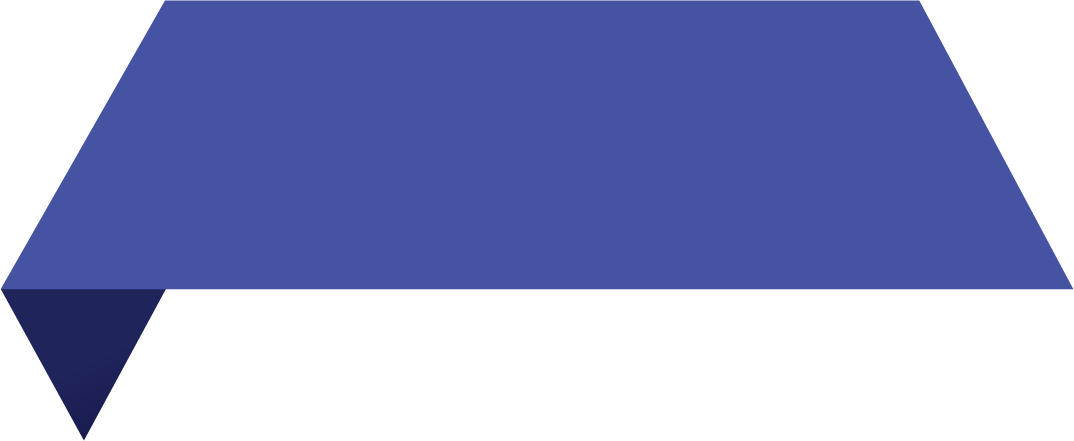 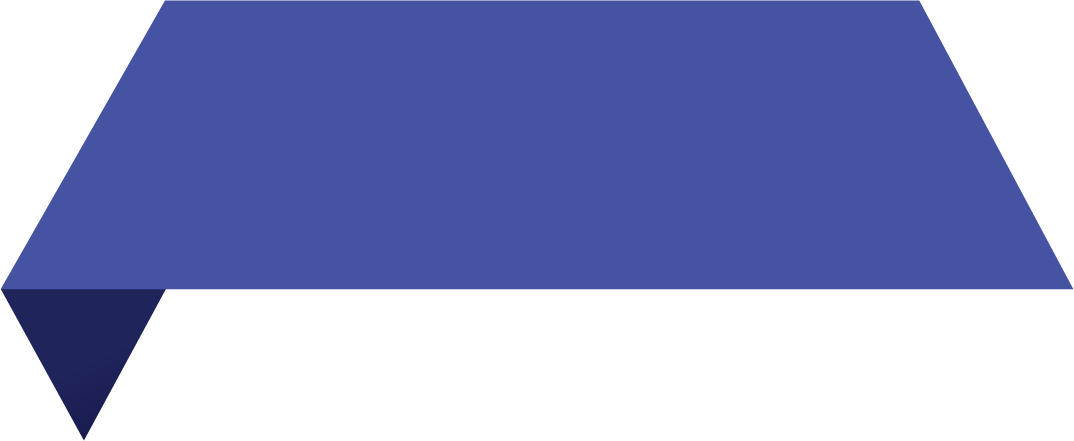 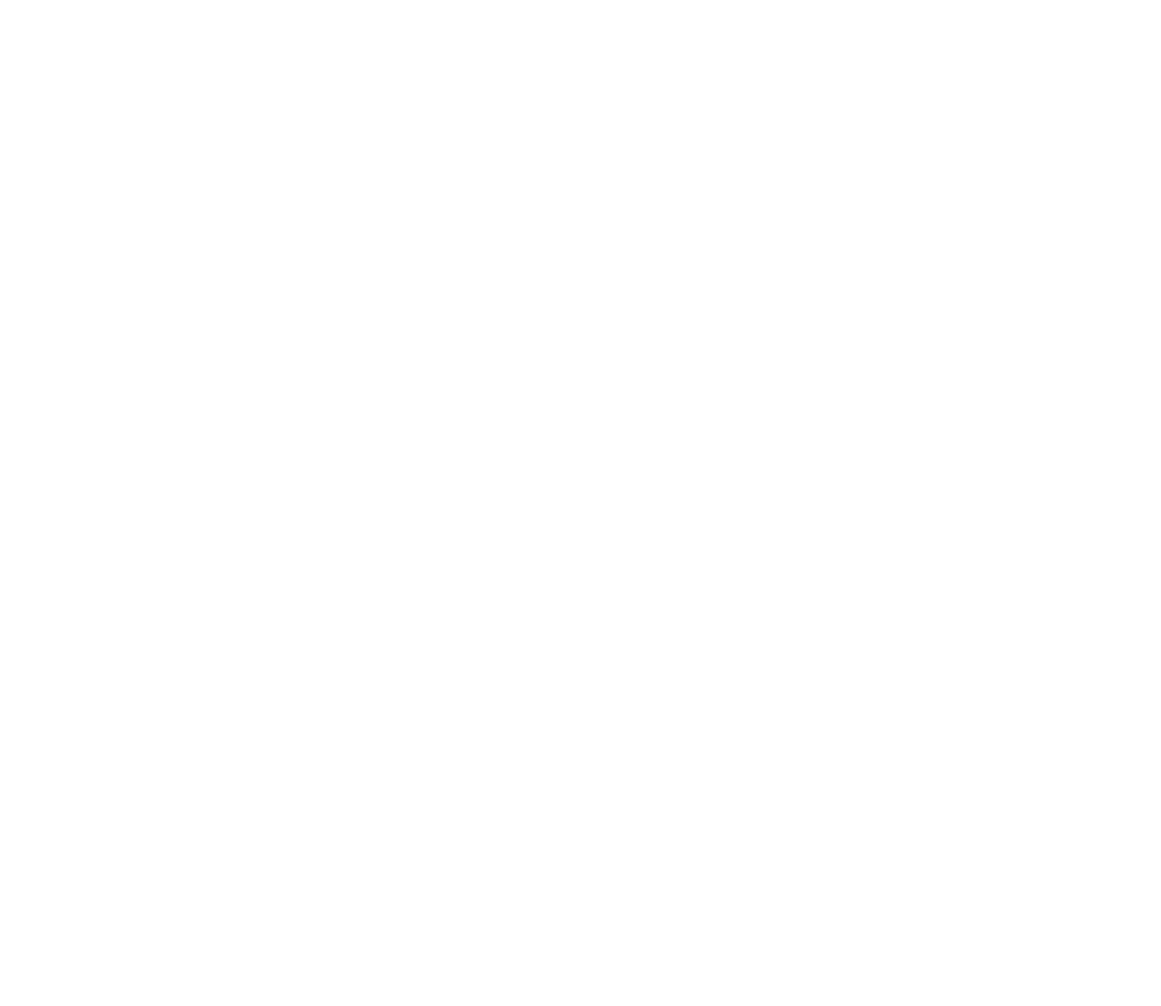 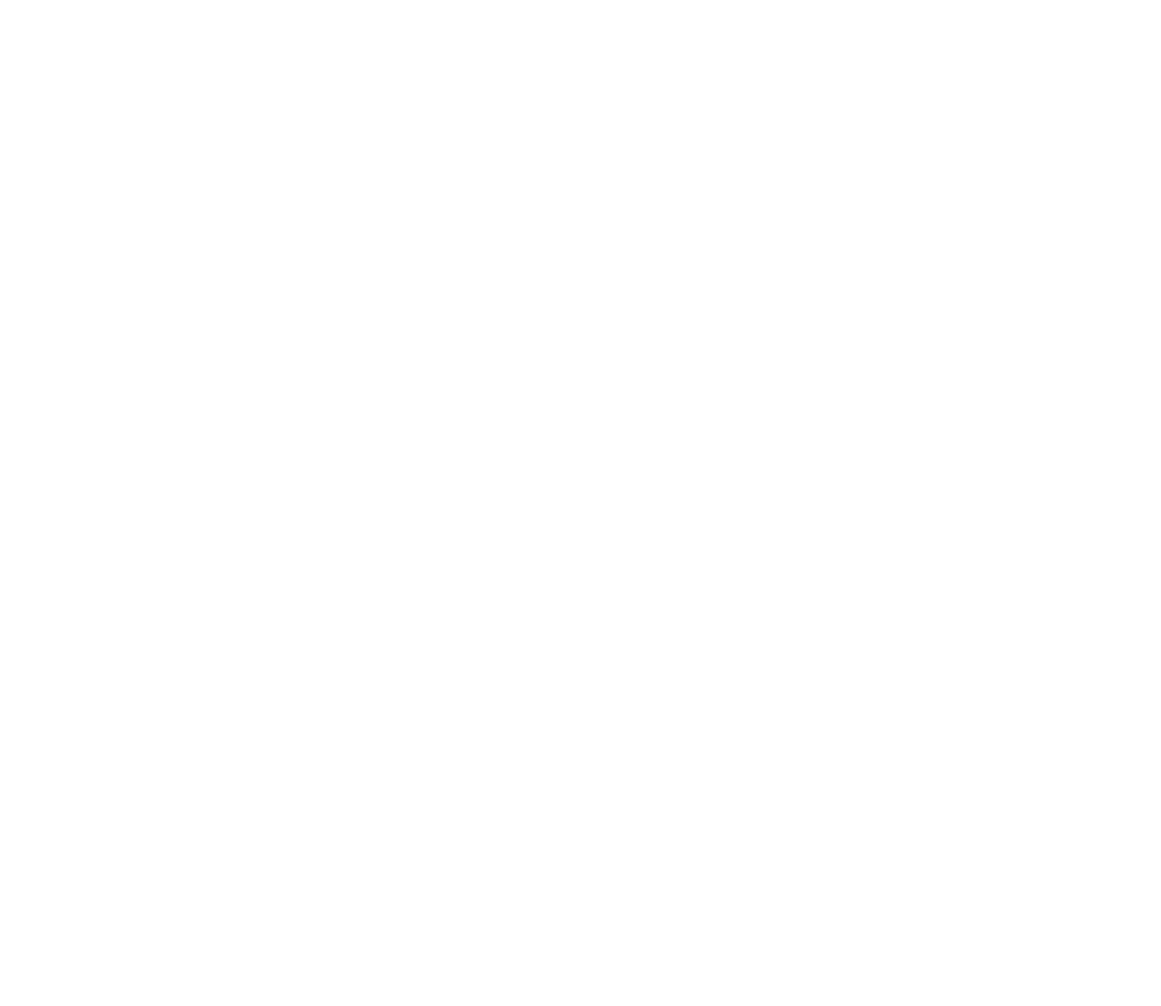 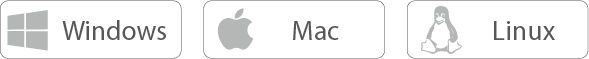 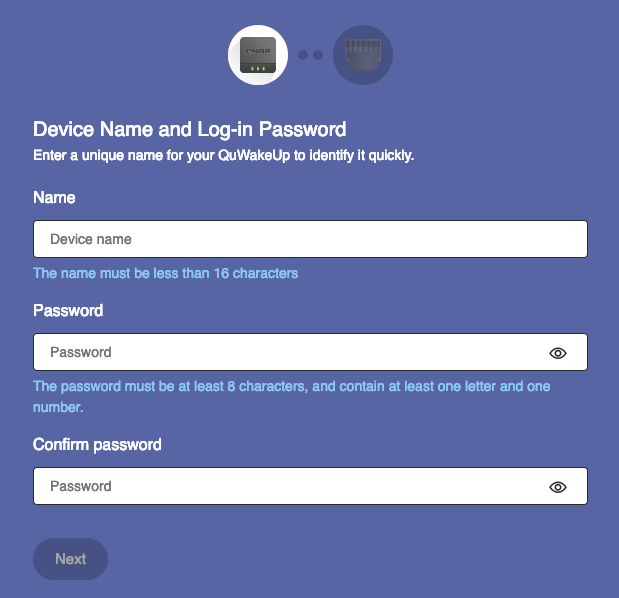 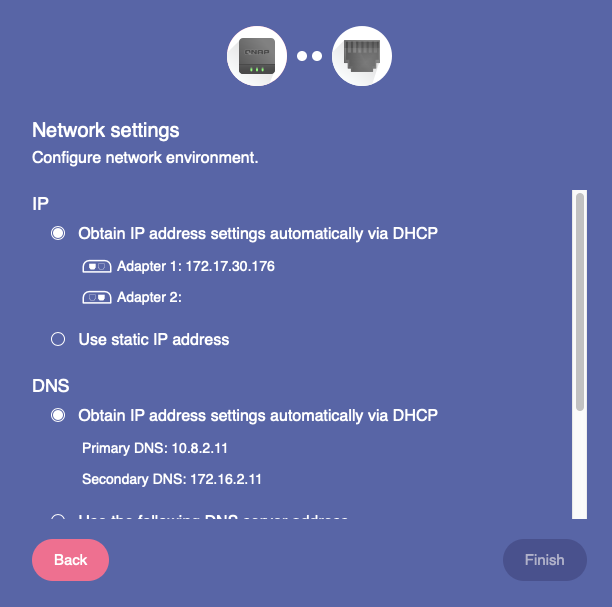 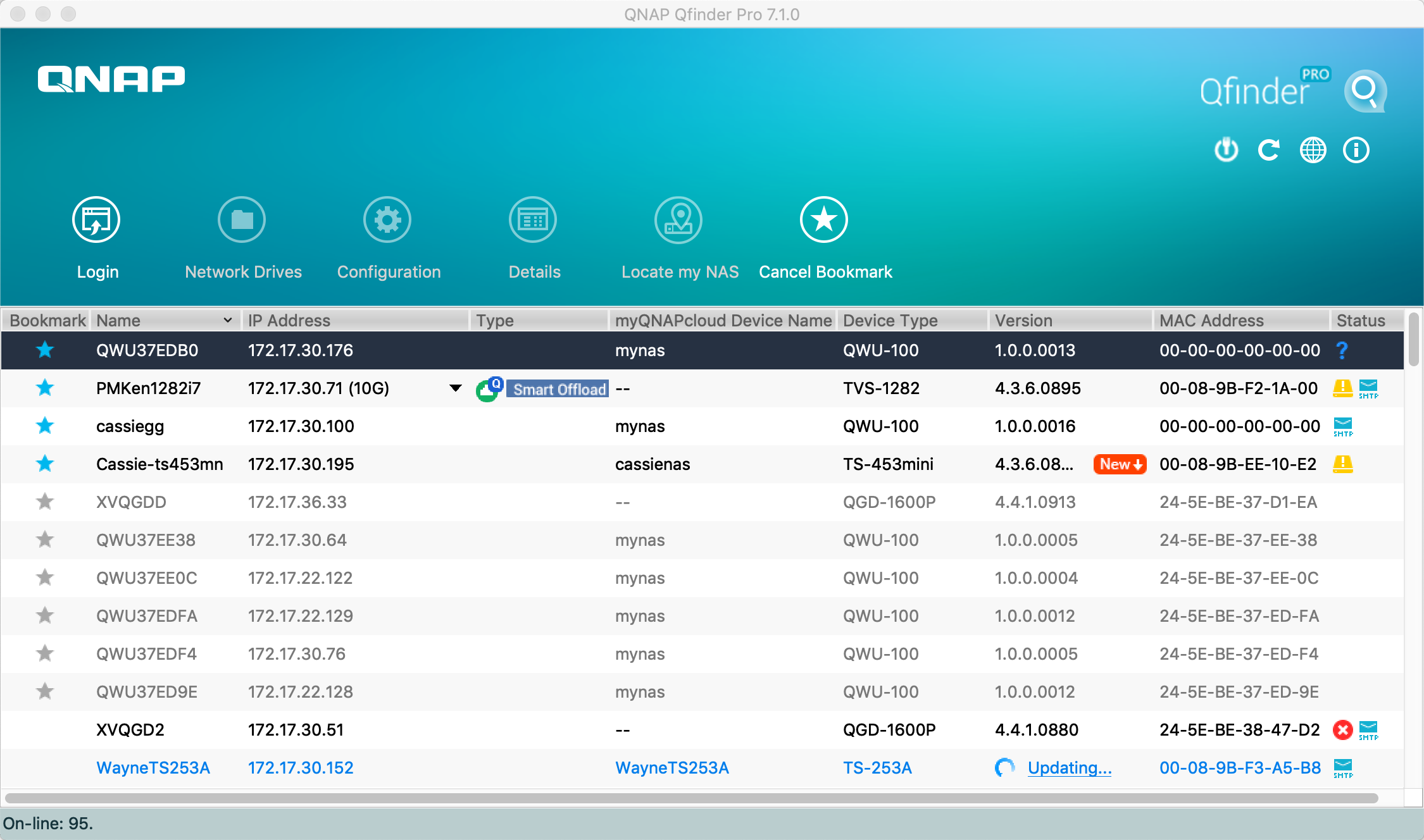 https://www.qnap.com/qfinderpro
[Speaker Notes: 2. Initial Settings
Get passwords and network settings in one minute.
3. Start to Use
Experience the features of QuWakeUp]
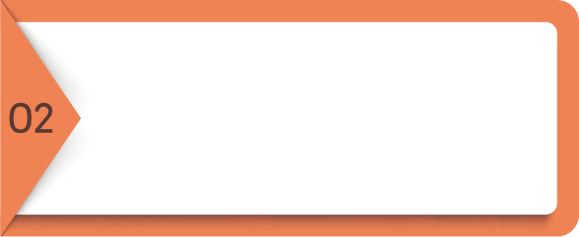 滿足多樣化喚醒需求
特點二
你可以對設備發送遠端喚醒指令，分別有立即喚醒與排程喚醒等多樣化喚醒模式。排程喚醒有一次性、每天、每週、每月等選擇，幫助你更彈性管理設備上線的需求。
立即喚醒
每天/每週/每月 
排程喚醒
[Speaker Notes: Meet diverse wake-up demands
You can send remote wake-up commands with different wake-up modes such as immediate wake-up and scheduled one, which once, daily, weekly, monthly, and other options are included. QuWakeUp help you manage devices to go online flexibly.]
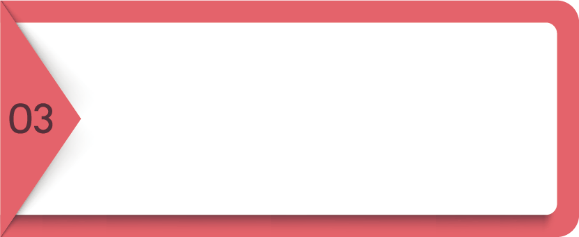 行動APP無縫接軌
QuWakeUp
Qmanager
特點三
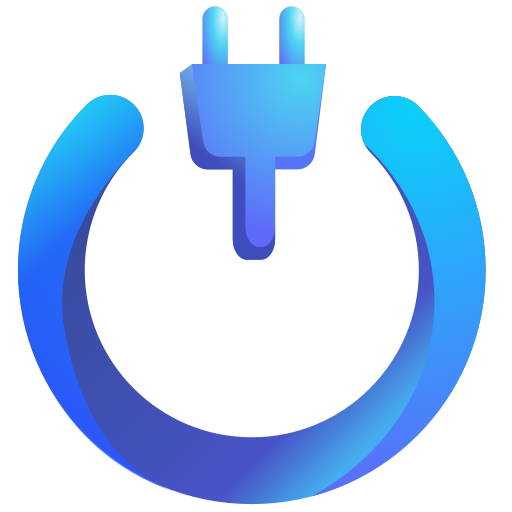 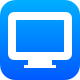 將 QuWakeUp 整合於手機應用程式，使用行動裝置管理更便利。不論你在上班途中、搭捷運時，皆能透過隨身的手機來掌握區域網路內設備情況。
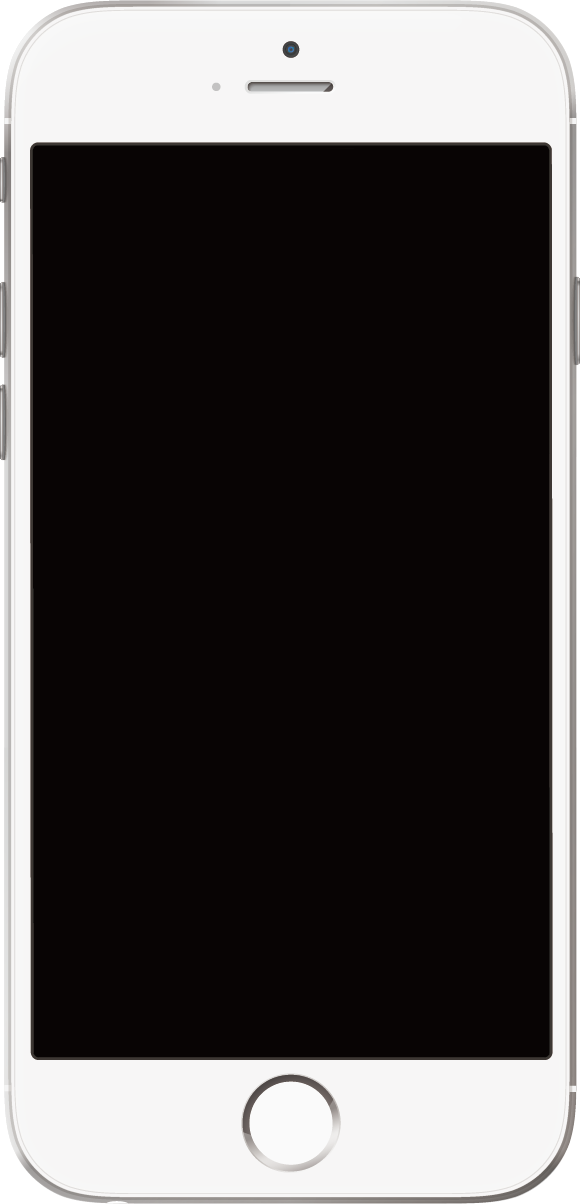 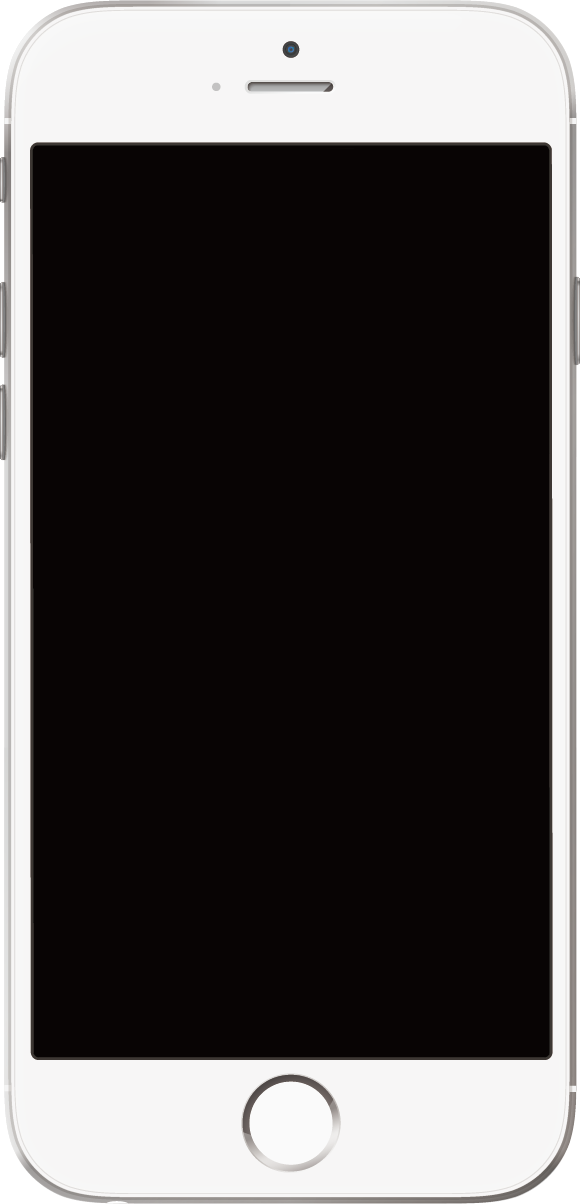 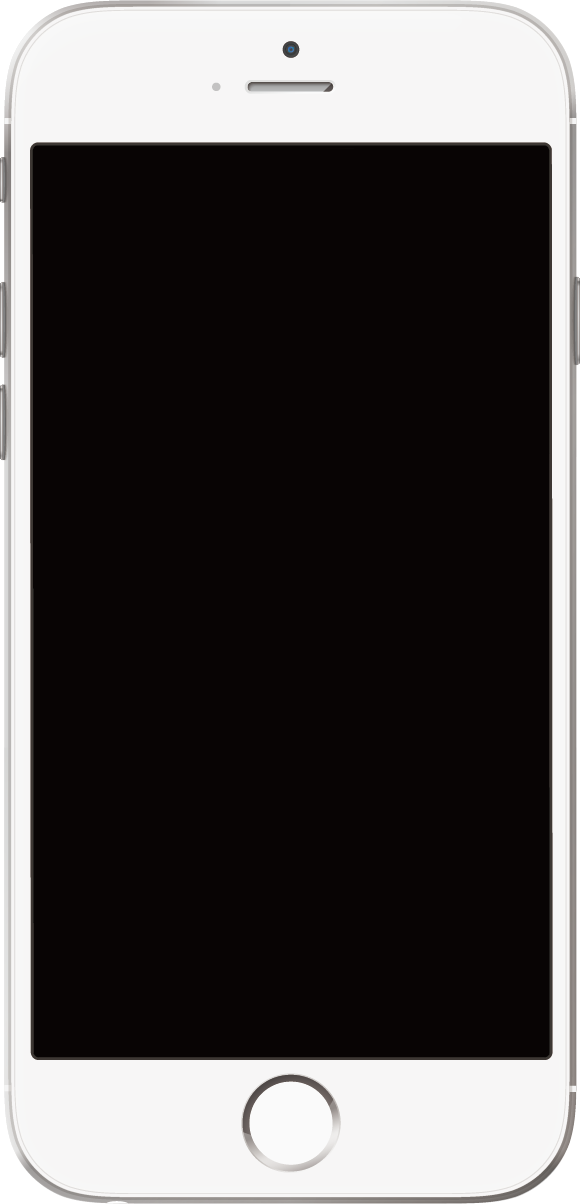 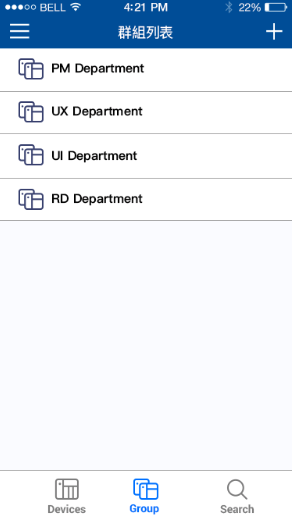 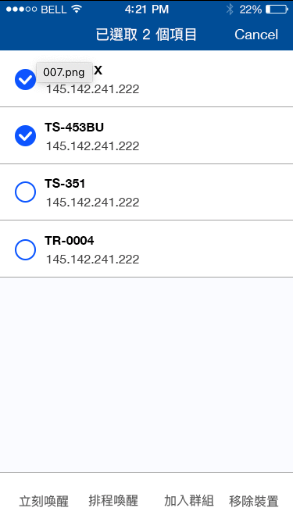 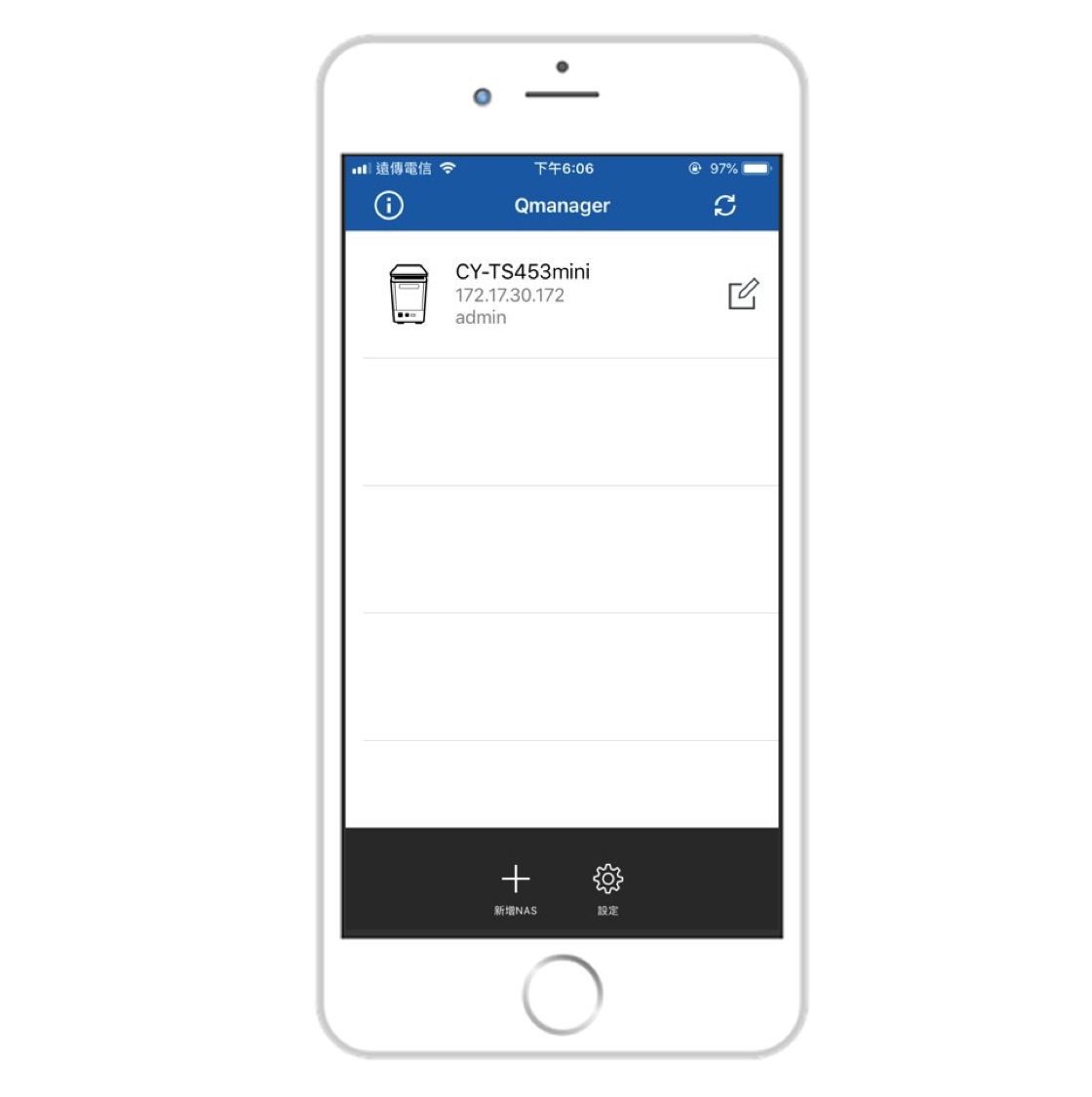 群組管理
遠端喚醒
一覽設備狀態
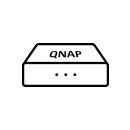 QuWakeUp
[Speaker Notes: Seamless mobile APP 
Integrating QuWakeUp into a mobile app makes it easier. No matter when you are on the way to work or taking the MRT, you can use the mobile phone to keep track of the equipment in the local network.]
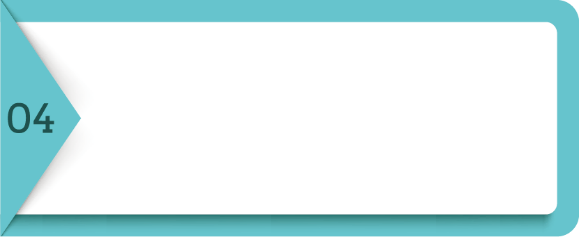 遠端喚醒零距離
特點四
免費雲端連線
myQNAPcloud 為使用者提供了遠端連線解決方案，只要擁有一組 QNAP ID 並將裝置註冊於帳號下，即可使用 SmartURL 遠端連線至區網內的QuWakeUp。
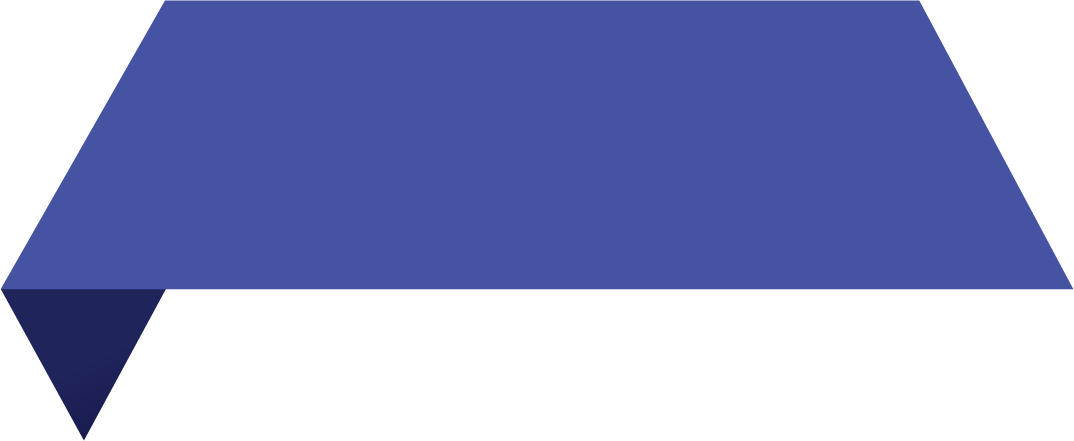 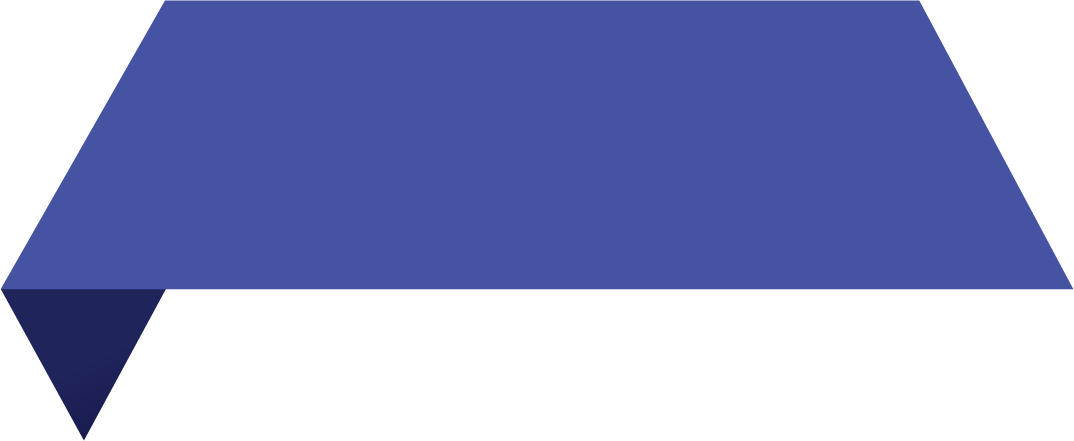 QuWakeUp註冊流程
myQNAPcloud帳號頁面
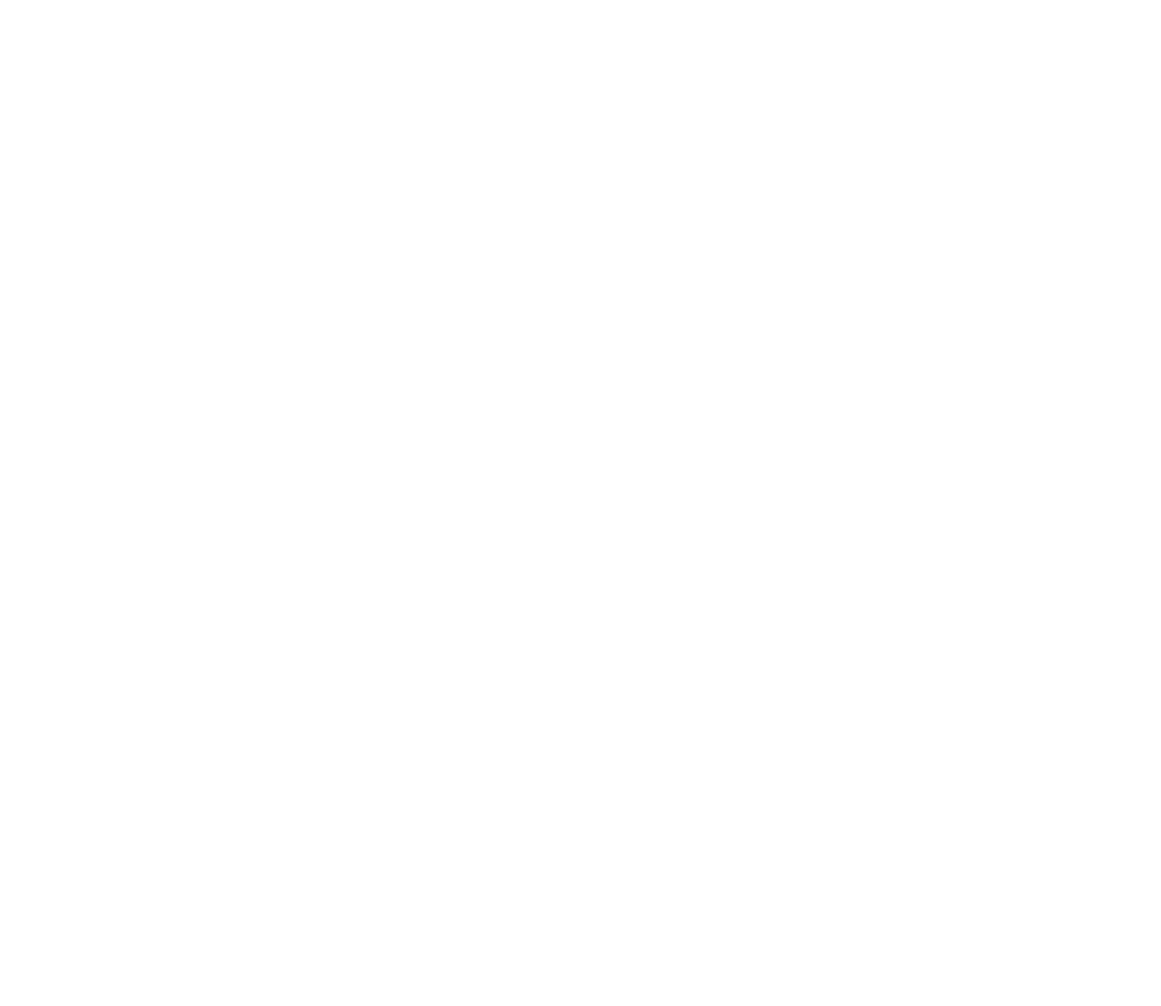 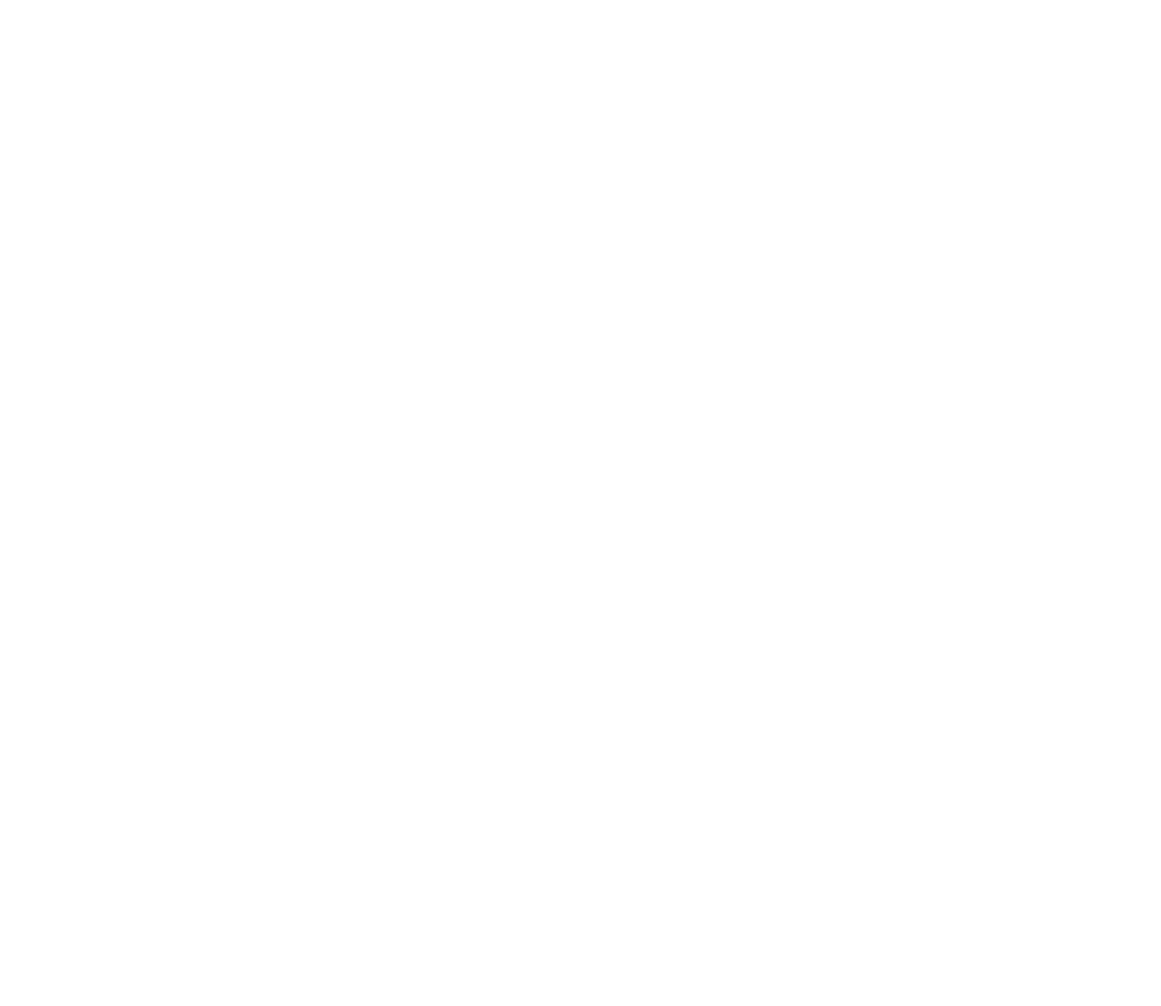 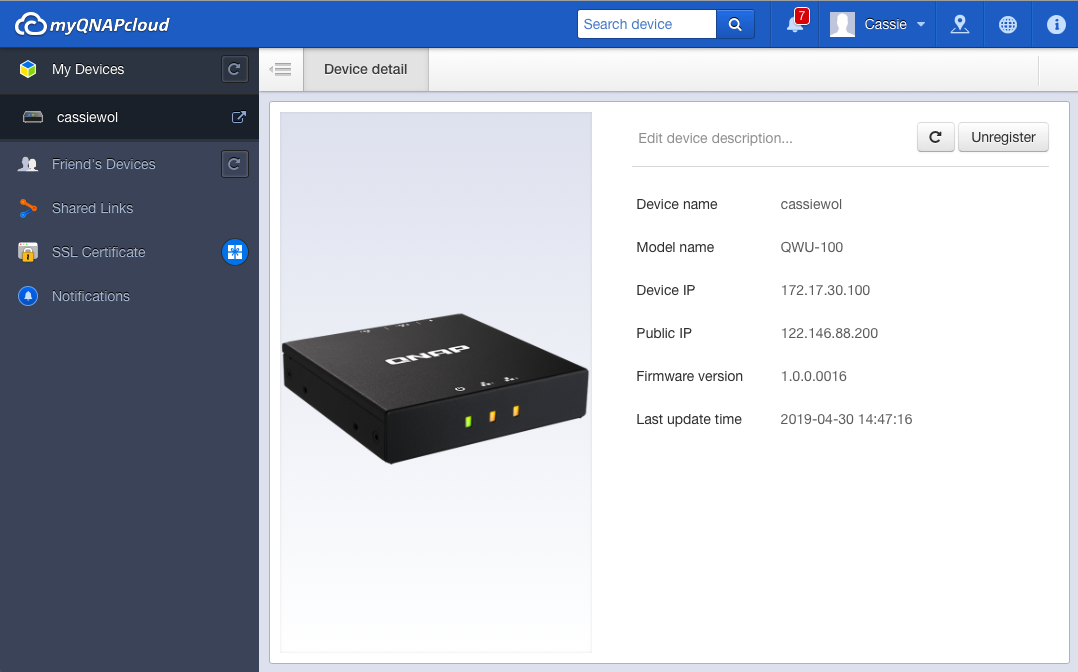 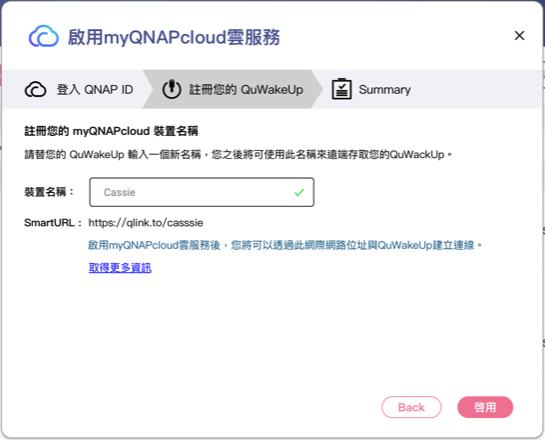 [Speaker Notes: Remote wake-up directlymyQNAPcloud provides a remote connection solution. As long as you have a QNAP ID and register the device under the account, you can use the smart URL to connect to the QuWakeUp from Internet.]
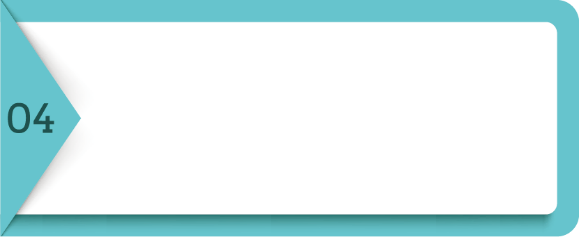 遠端喚醒零距離
特點四
免費雲端連線
你可以透過瀏覽器或行動 App操作，使用 QNAP 雲端連線一覽設備狀態或喚醒設備，隨時隨地掌握設備狀態。
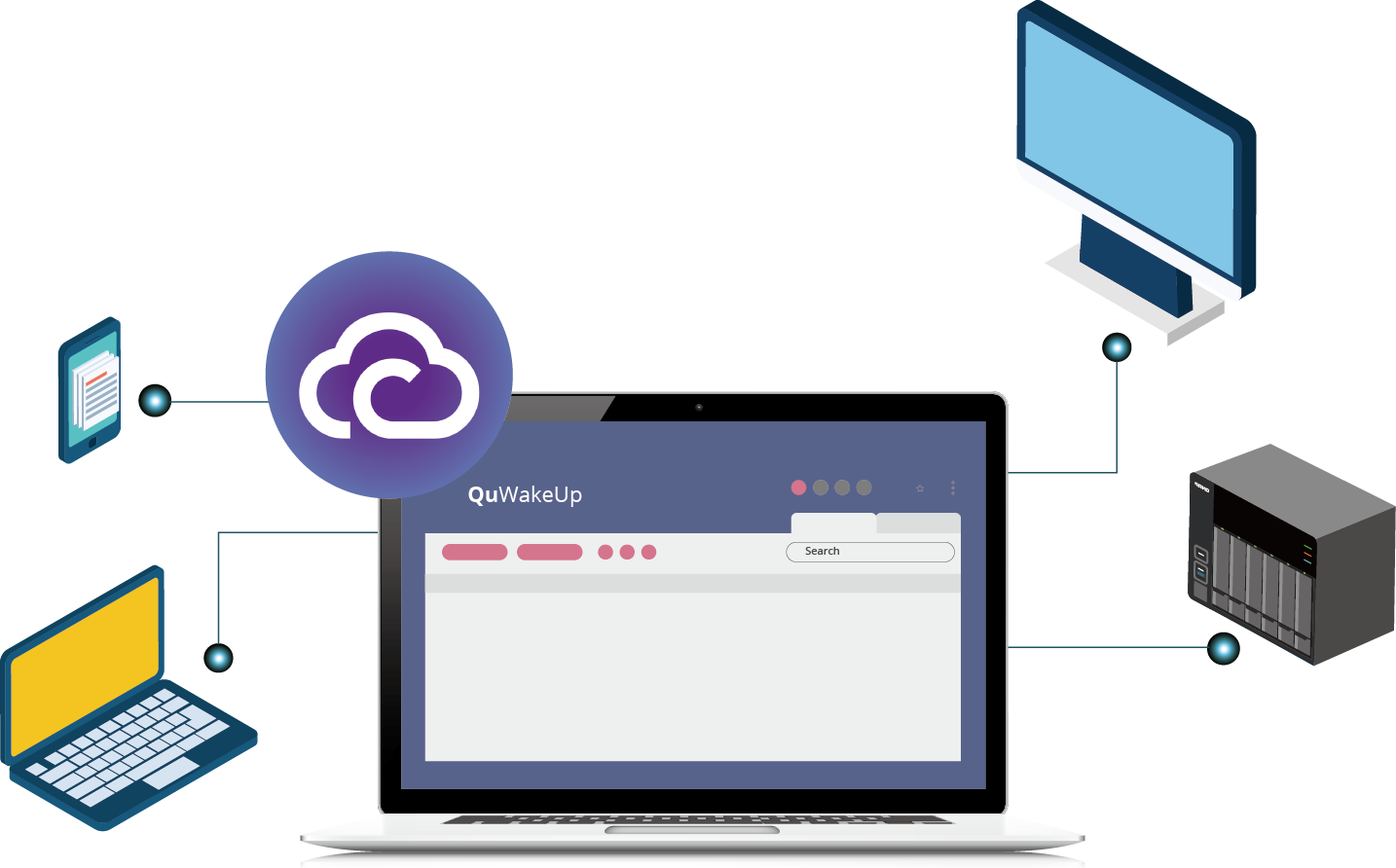 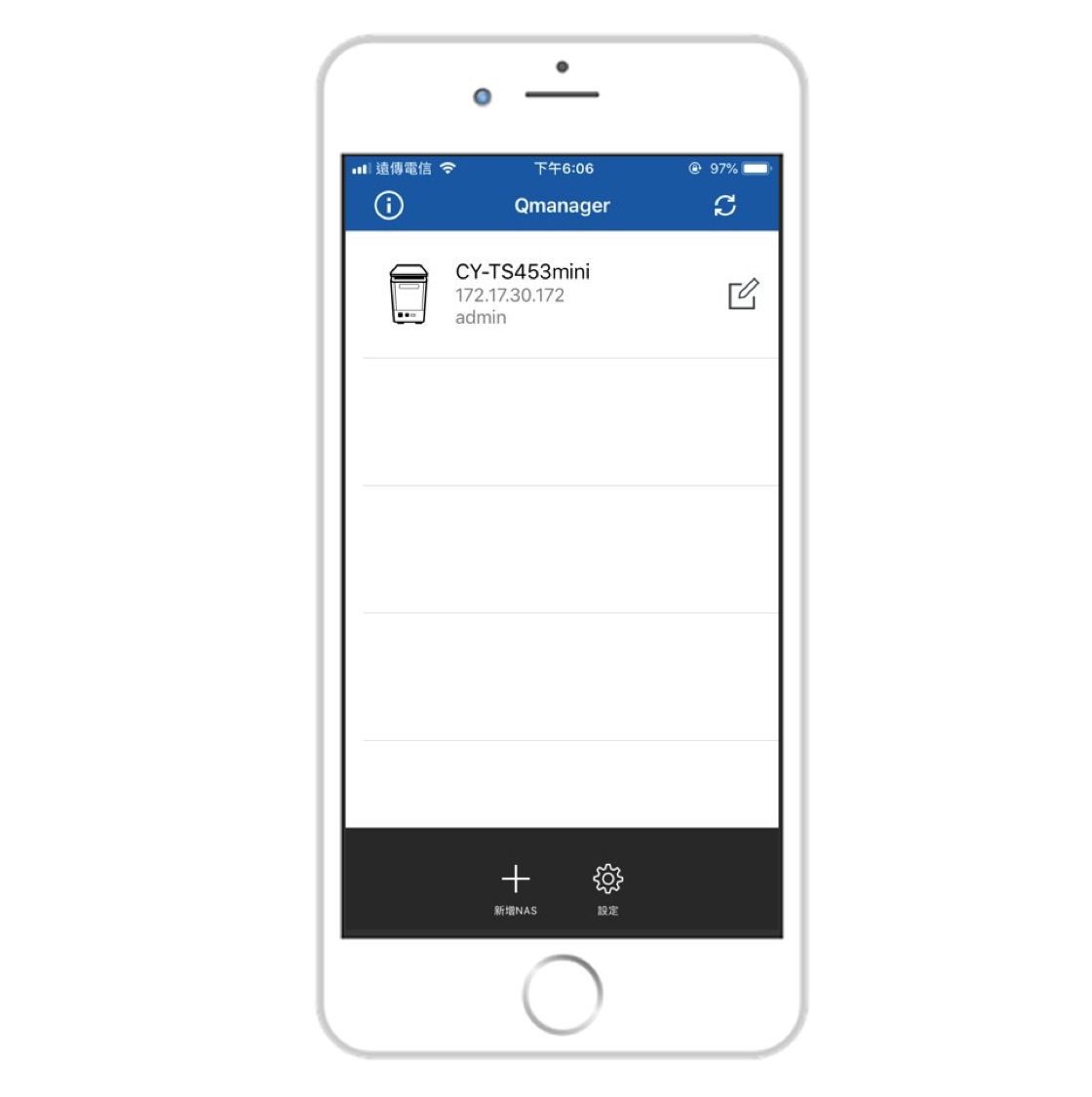 遠端開機？透過 QNAP 雲端服務沒問題！
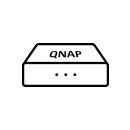 QuWakeUp
[Speaker Notes: Remote wake-up directlyYou can use the QNAP cloud connection to view the device status, wake up the device anytime, anywhere through the browser or mobile App.]
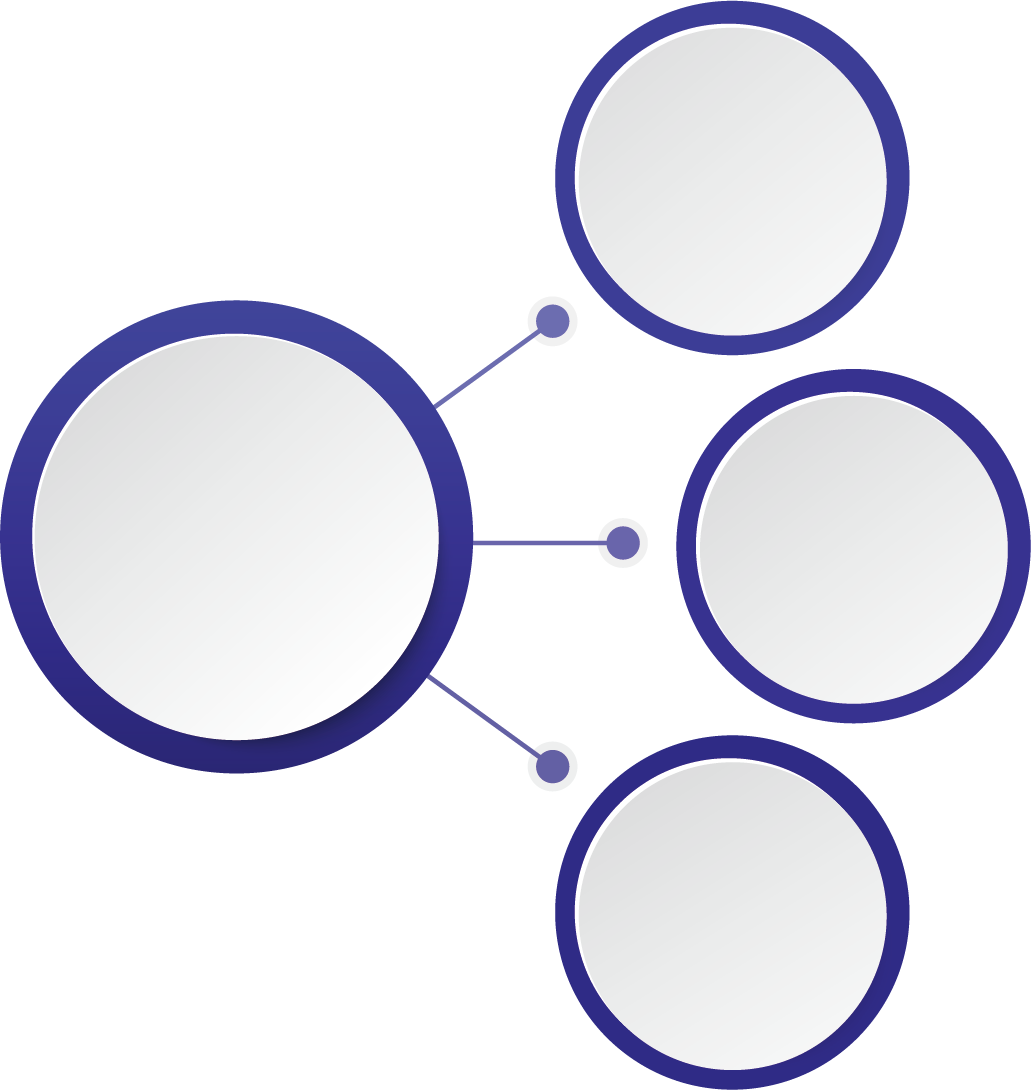 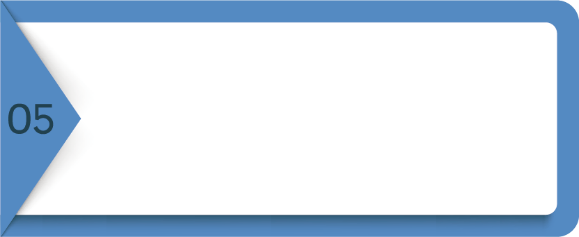 跨平台通知
特點五
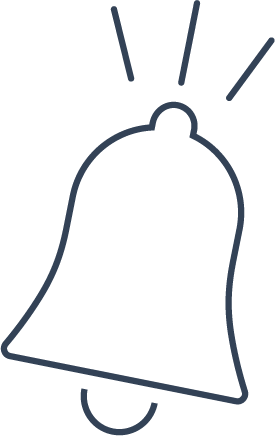 重要設備斷線​
當異常情況發生時 (意外關機、連線異常)，24hr 監控設備的 QuWakeUp 即能透過電子郵件或行動裝置推播，讓你能第一時間接收通知，即時處置意外情況。
掃描到陌生設備
通知事件
喚醒失敗
[Speaker Notes: Remote wake-up directly
When an abnormal situation occurs: unexpected shutdown, connection abnormality, QuWakeUp monitoring the device 24hr can send notitfication through e-mail or mobile devices, so that you can immediately handle it.
Notification Event:
Lose connection to designated device
Scanned unknown devices
Failed to wake up device]
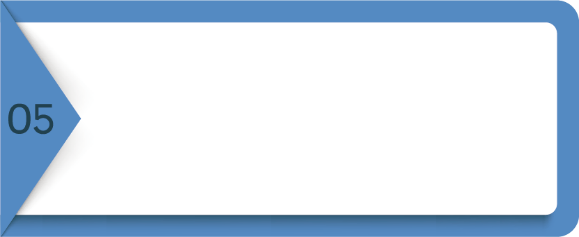 跨平台通知
特點五
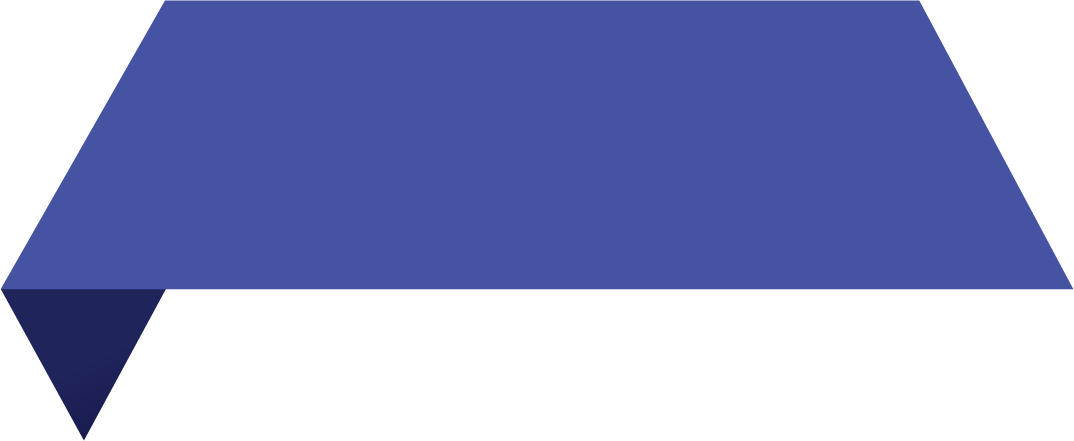 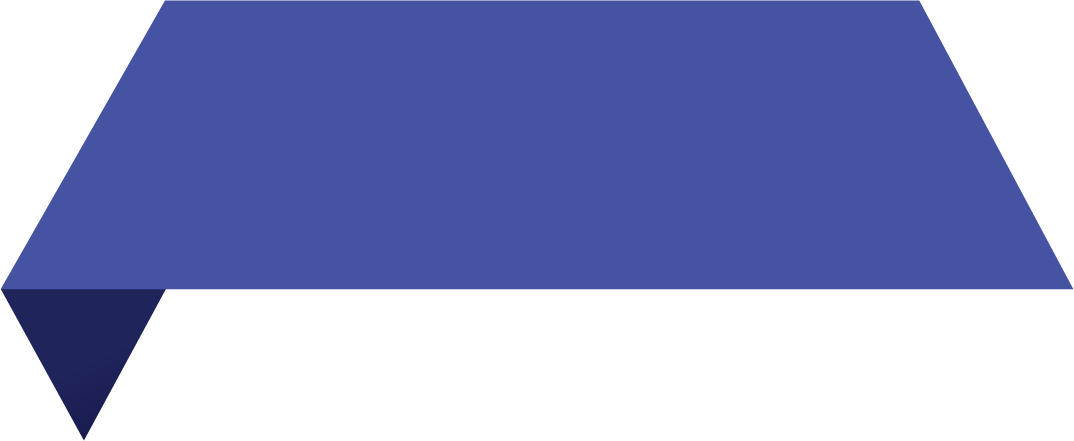 電子郵件
行動裝置推播
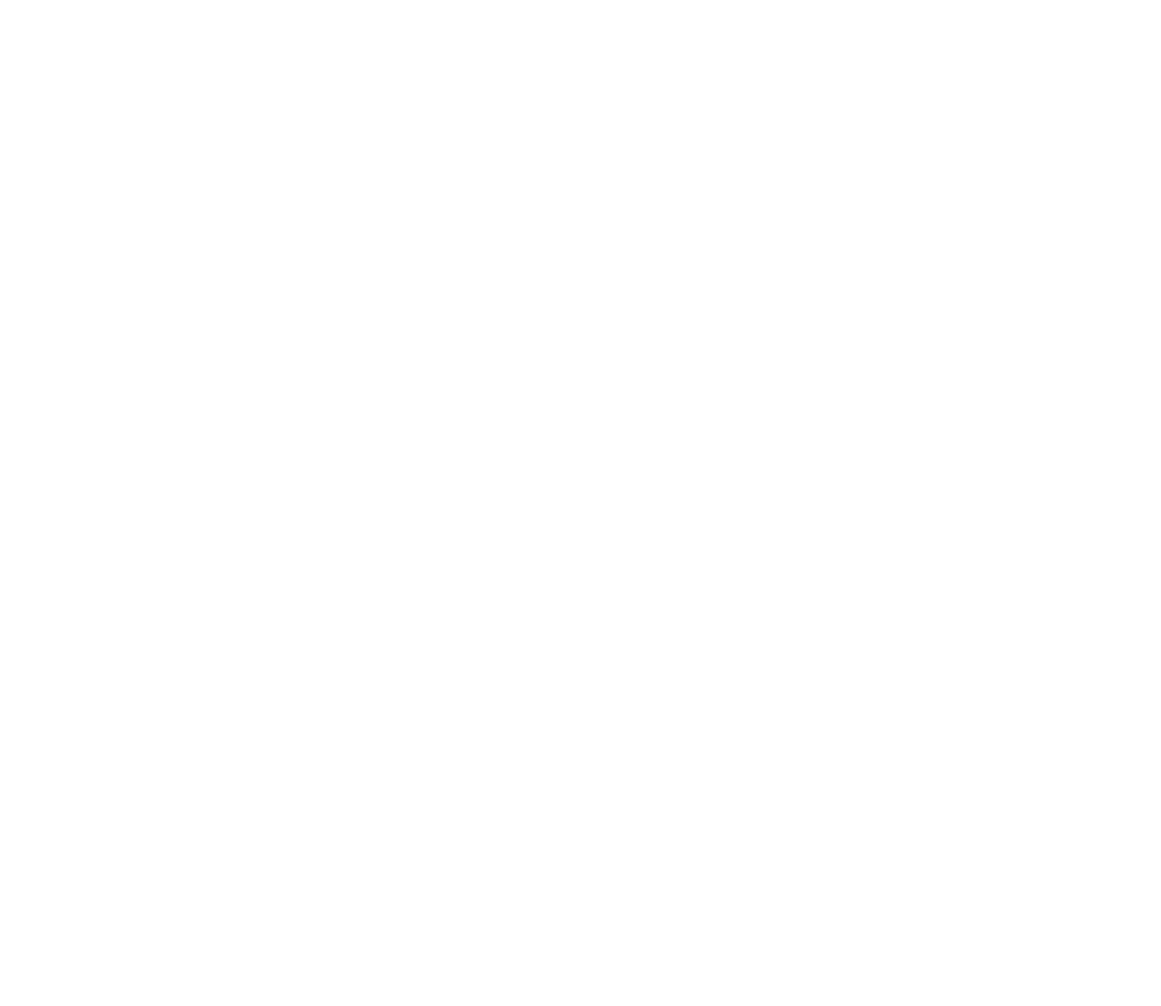 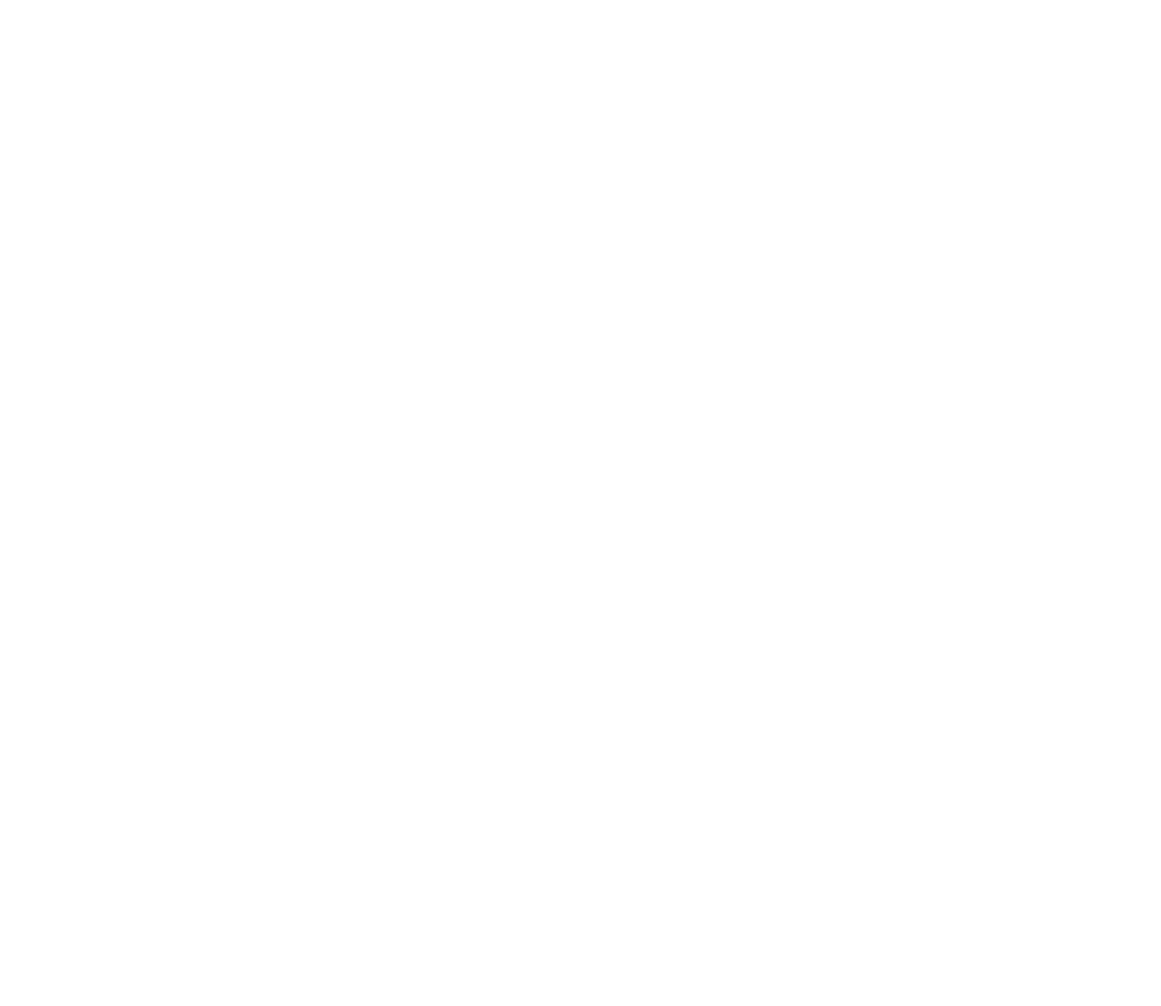 設定寄送郵件的 SMTP 伺服器，並勾選對應通知事件，即可於電子郵件接收通知。
需將設備註冊於 myQNAPcloud ID，並於 Qmanger 完成與 QuWakeUp 的配對。
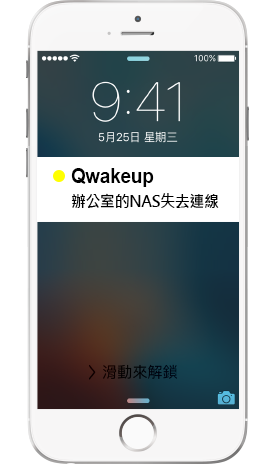 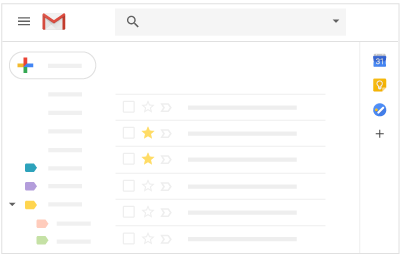 [my QuWakeUp Notification]

Time : 2019/02/12 15:07:18
Waking-up Failed
PM Department/ cassie's macbook

©2019 QNAP Systems, Inc.
[Speaker Notes: Remote wake-up directly
EmailSet the SMTP server to send mail, and check the corresponding notification event to receive notifications in email.
Mobile PushThe device needs to be registered with myQNAPcloud ID and paired with QuWakeUp at Qmanger.]
你所能擁有最聰明的遠端喚醒小幫手
幫你省去傳統喚醒的繁瑣程序，簡單點擊即可喚醒設備並檢視設備狀態。
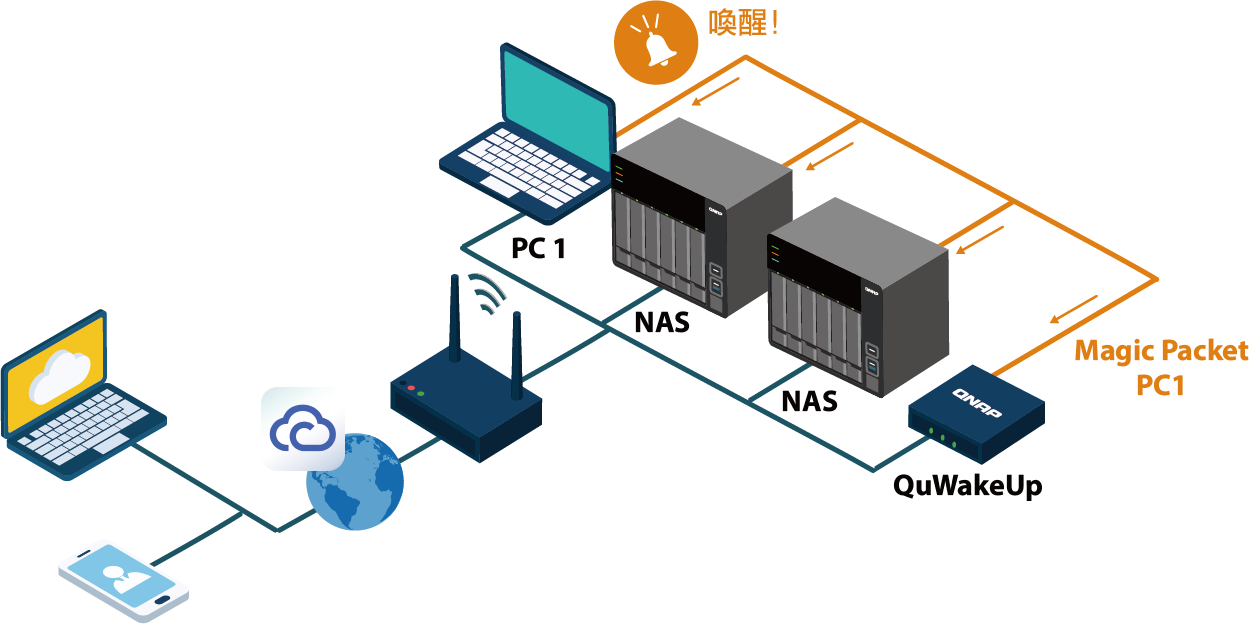 跟 myQNAPcloud 的雲端整合服務，讓你能從遠端網路連線至區域網路內的 QuWakeUp，實現輕鬆管理生活。​
[Speaker Notes: The best remote wake-up helper you can haveWith QuWakeUp remote wake-up helper, you can save the traditional tedious process, wake up the devices and view the status with a simple click. With myQNAPcloud's integration, you can connect to QuWakeUp from the Internet easily.]
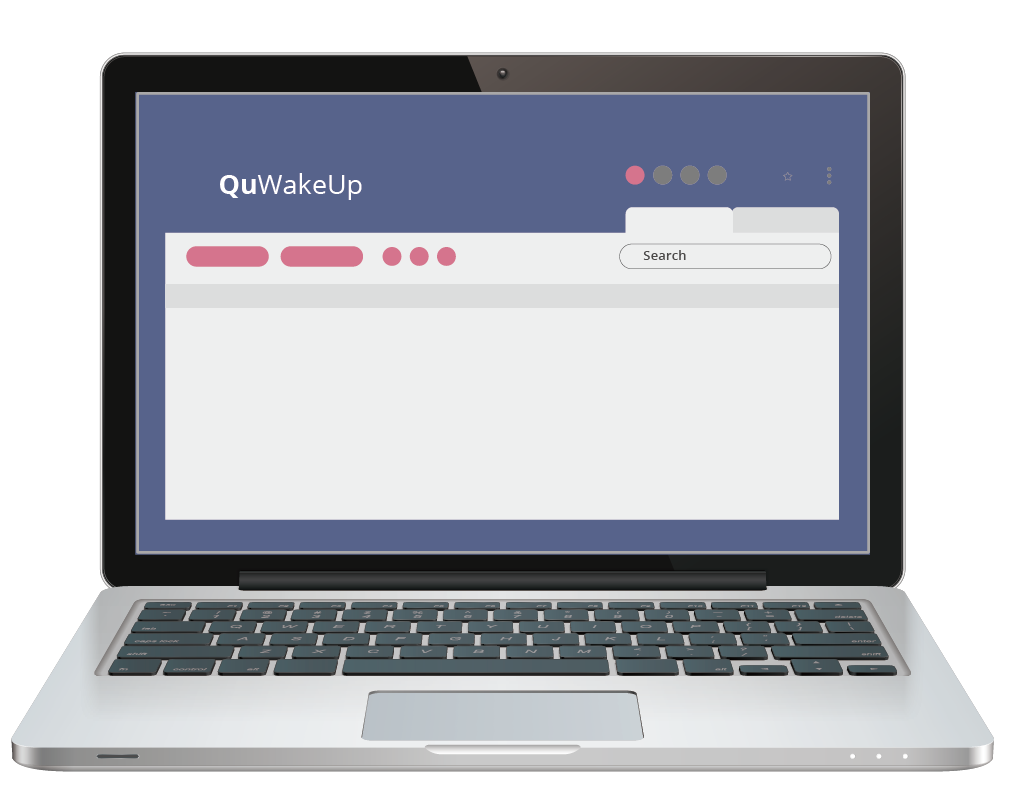 操作介面介紹
[Speaker Notes: QuWakeUp user interface introduction]
操作介面介紹
系統狀態
myQNAPcloud
系統記錄及通知
首頁
設定
定位裝置
操作列
韌體更新
設備清單
快速導覽
產品資訊
[Speaker Notes: Interface Introduction]
操作介面介紹 - 操作列及設備清單
更新狀態
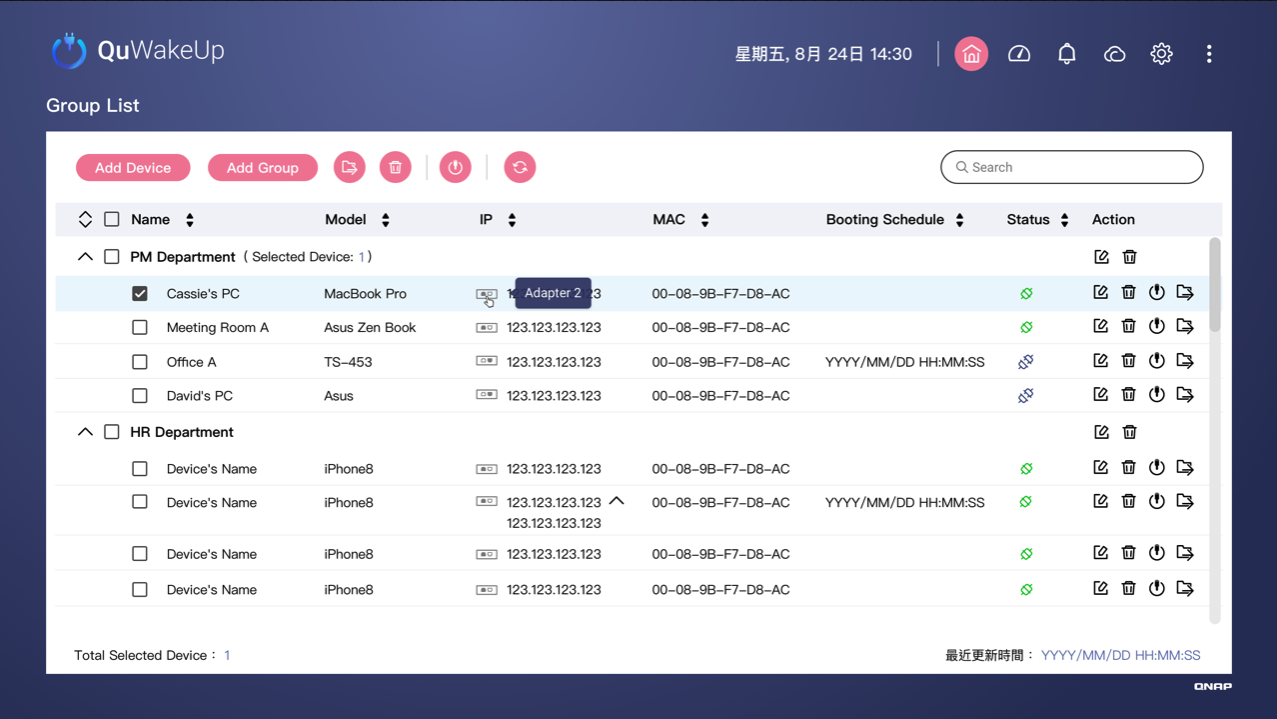 喚醒
使用關鍵字
搜尋設備
新增設備
群組管理
新增群組
移動裝置
刪除
連線狀態
最近更新狀態時間
可編輯：名稱及型號
方邊辨識裝置及管理
[Speaker Notes: Interface Introduction - Operation menu and device list]
Demo
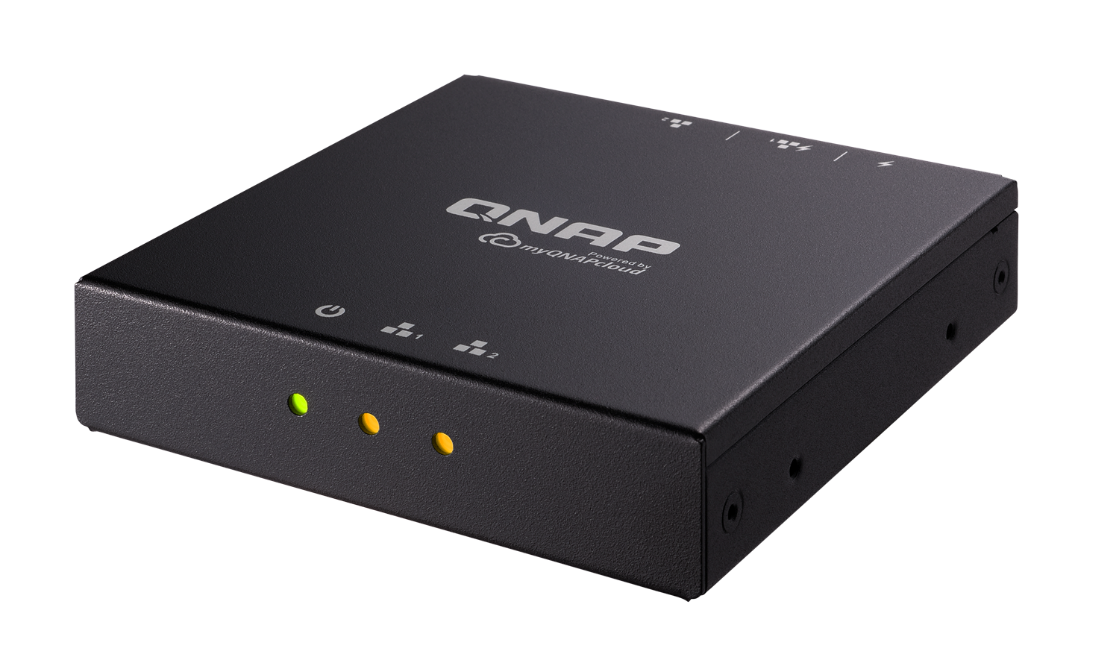 QuWakeUp使用前/後情境比較
[Speaker Notes: Situational comparison before/after QuWakeUp]
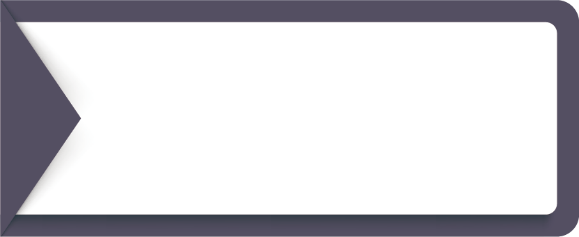 網路意外斷線如何處理
情境一
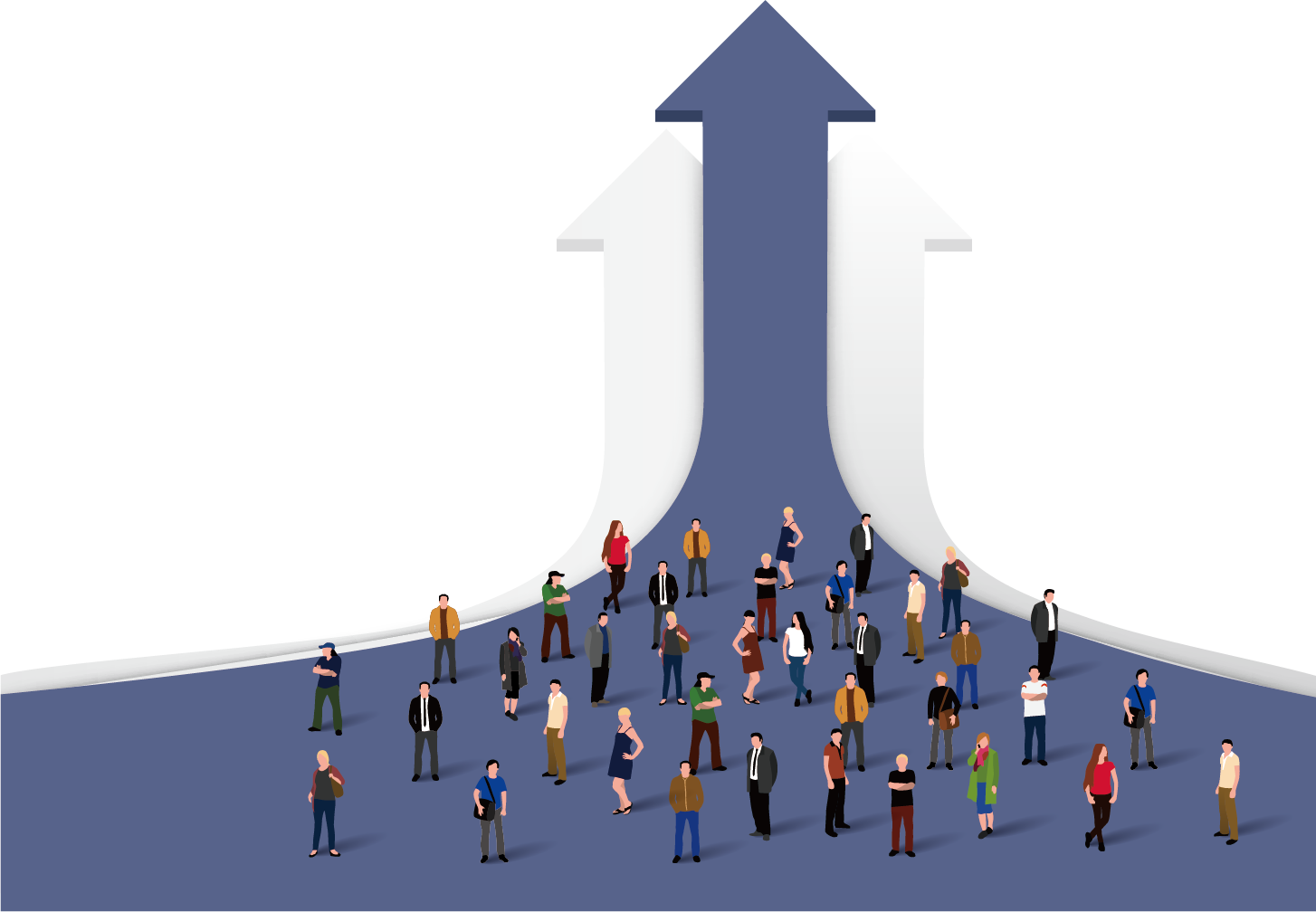 裝置斷線不知情，總是接到抱怨電話才急忙處理
如何能更迅速處理，提升工作效率？
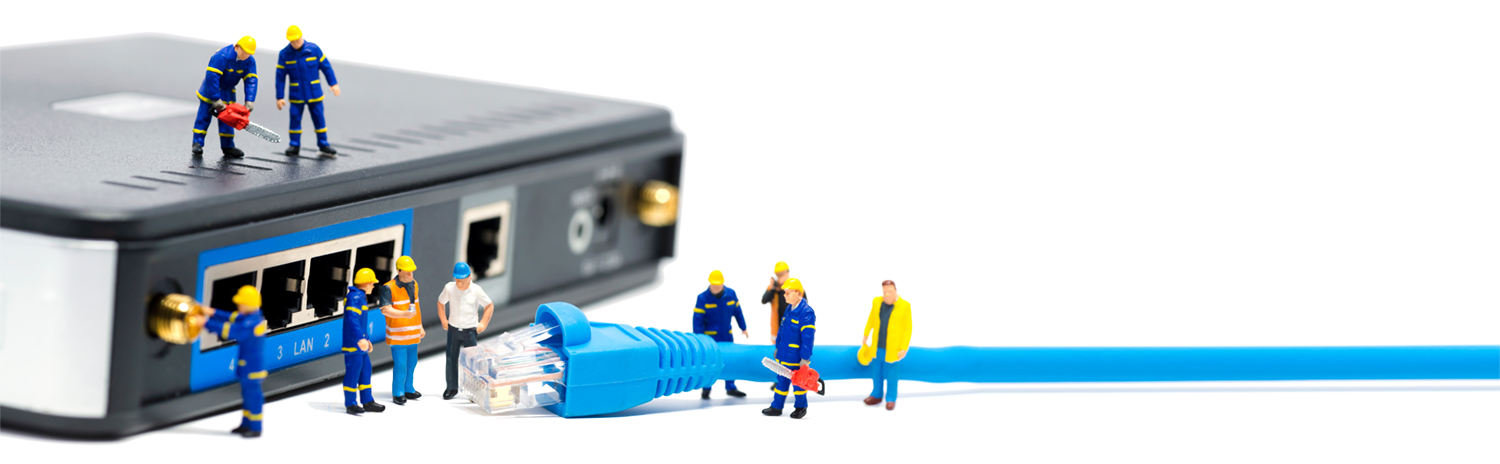 [Speaker Notes: How to deal with unexpected network disconnectionThe device was disconnected without knowing it, and it was always rushed to deal with the complaint.
How can I handle it more quickly and improve work efficiency?]
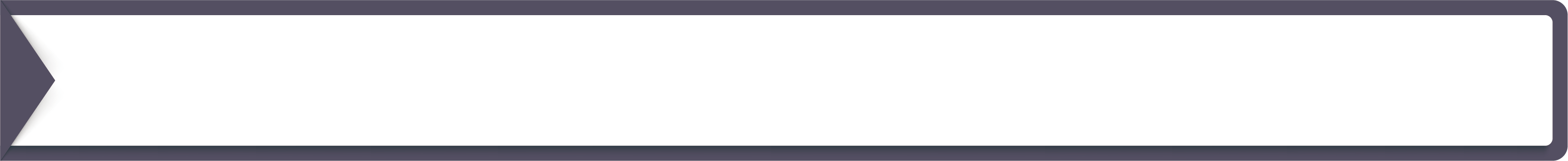 但現在...有 QuWakeUp 不必擔心
問題發現之前及時處置
自動掃描重要設備連線狀態
透過電子郵件或行動裝置接收斷線即時通知
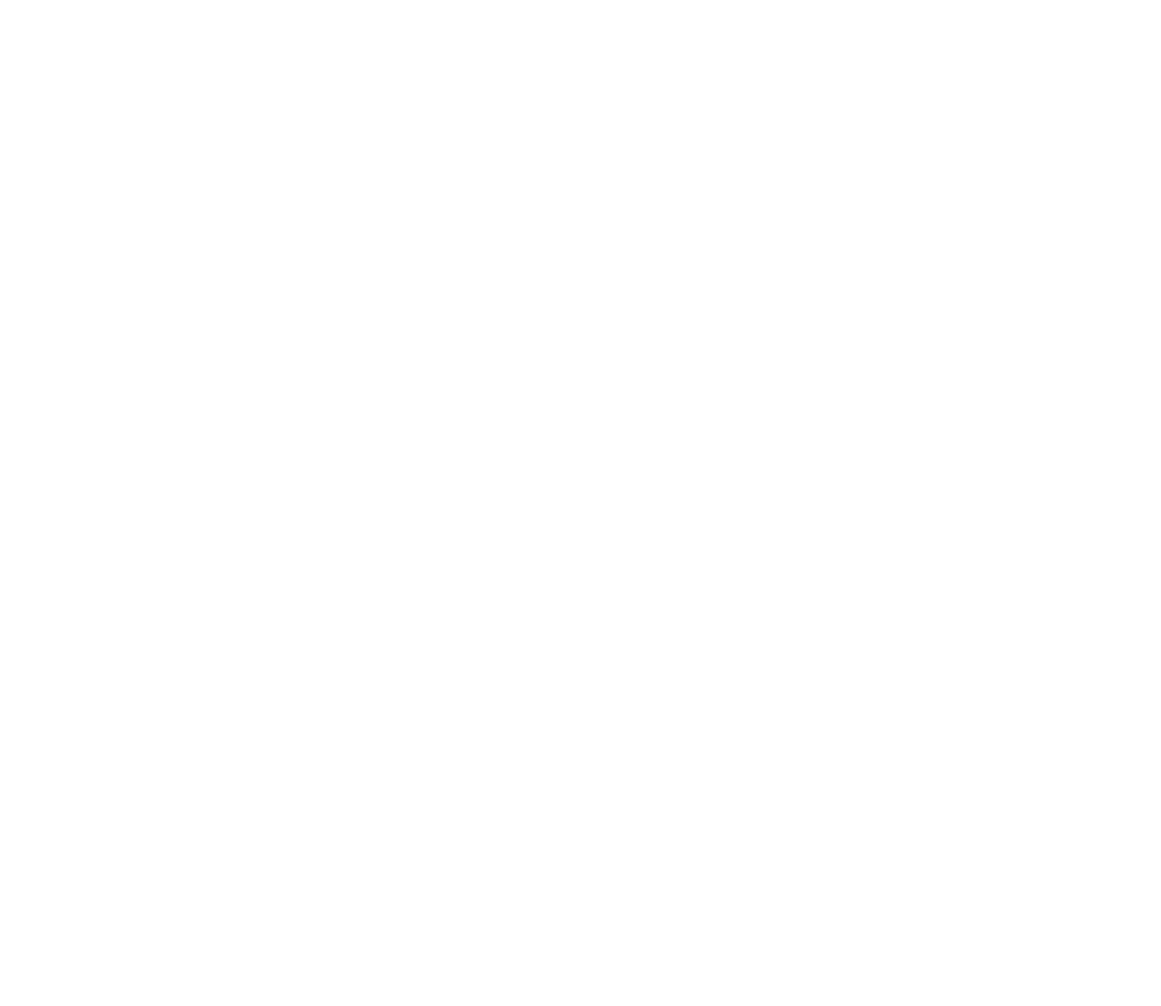 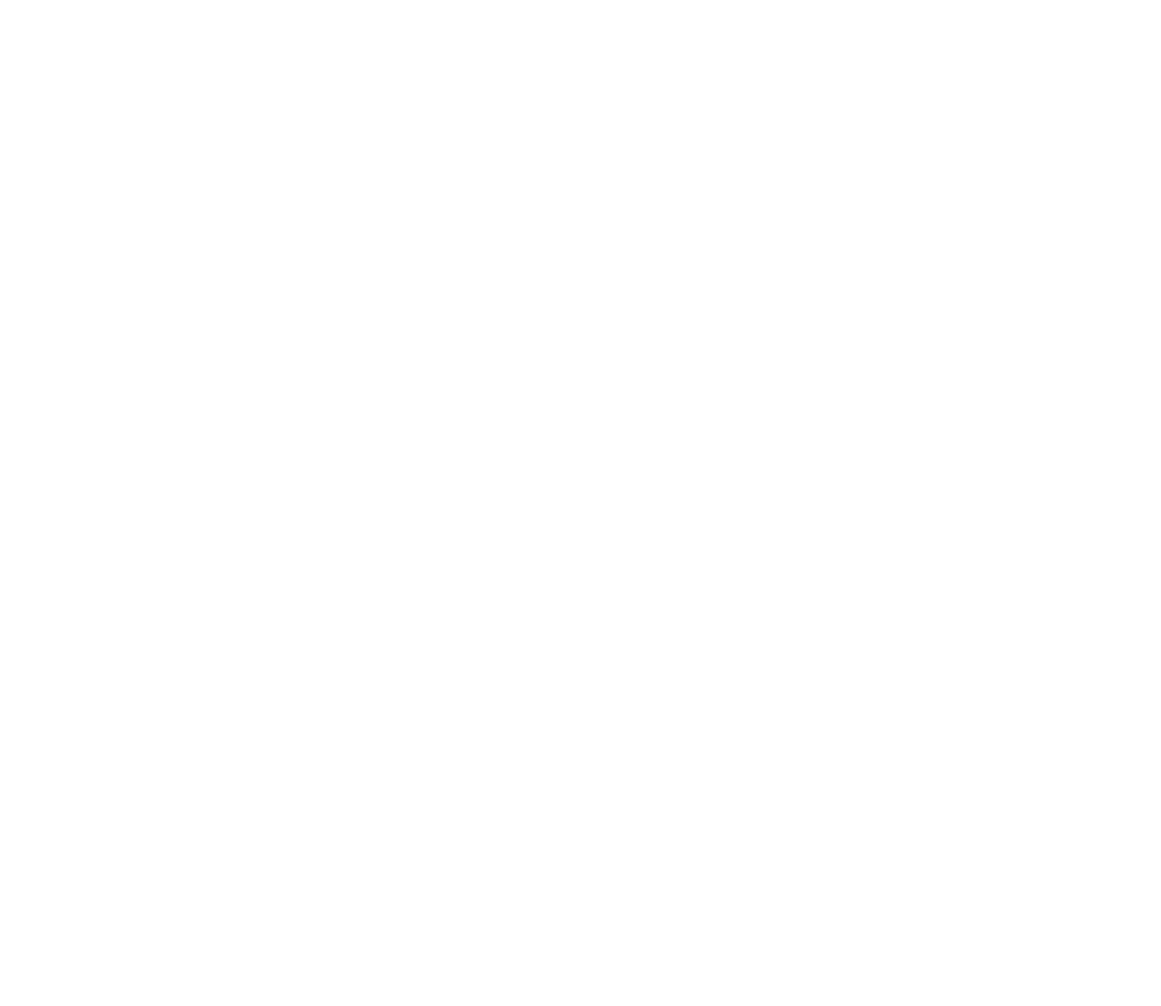 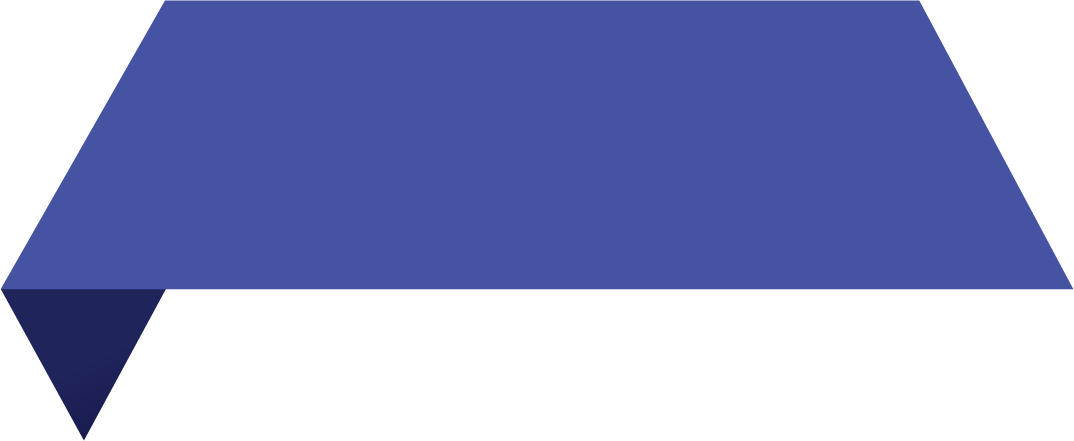 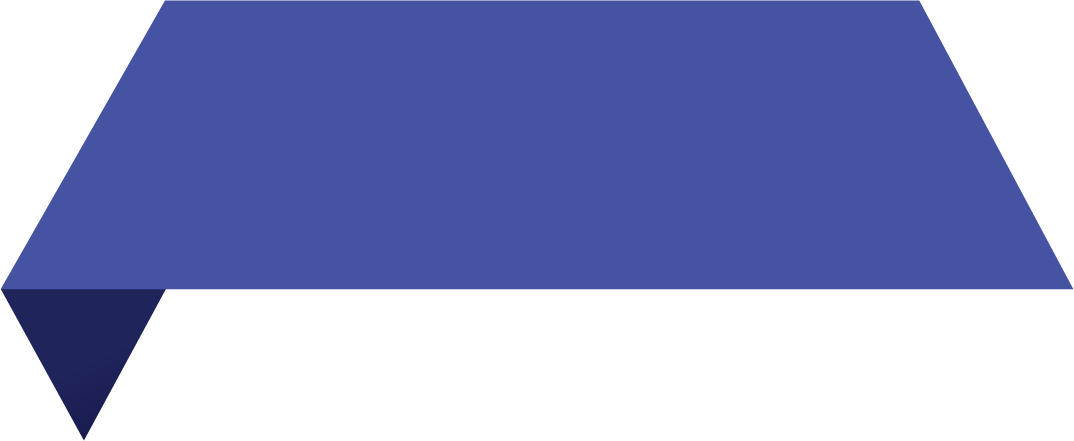 將重要設備加入指定清單
設定 SMTP 服務或 Qmanager 配對
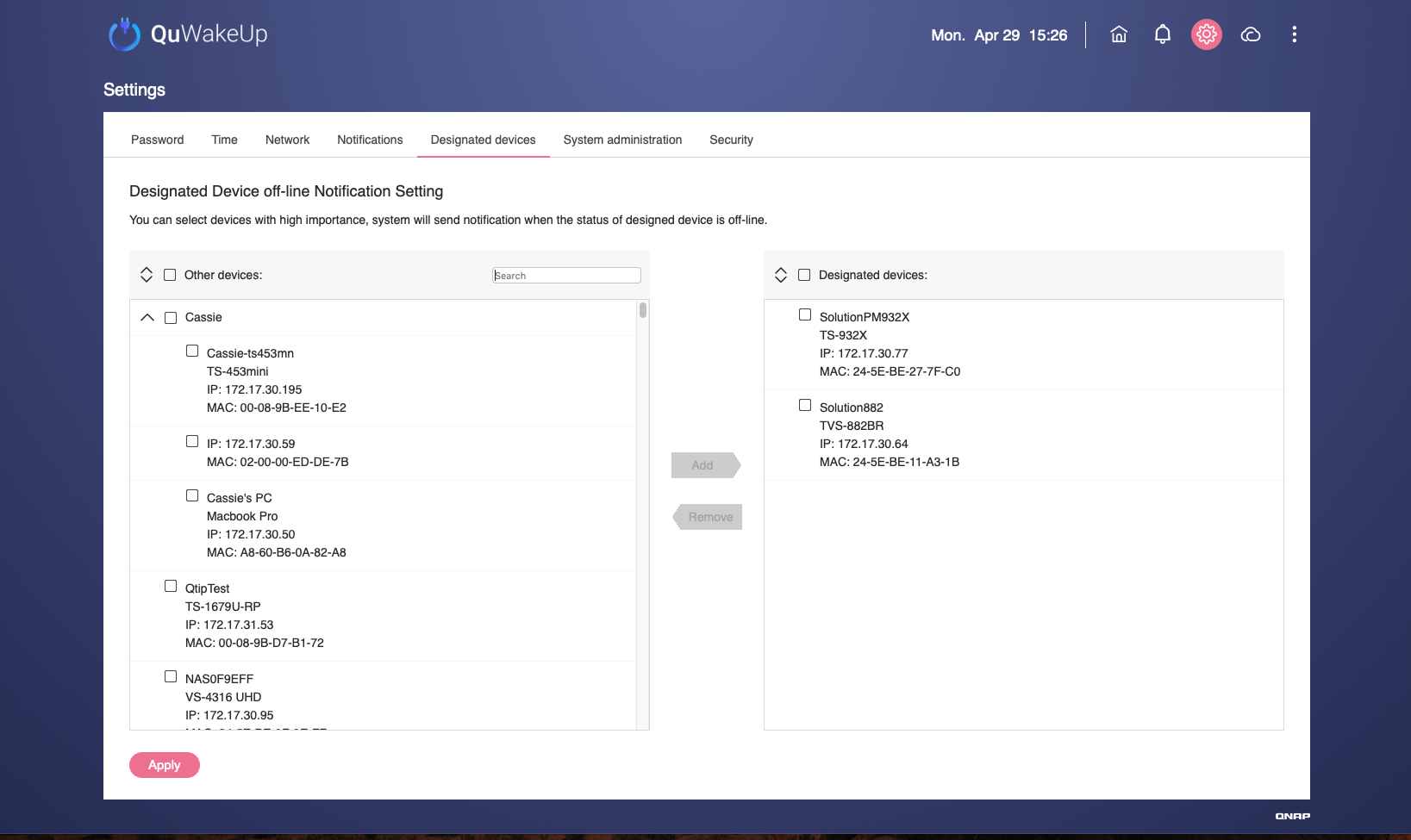 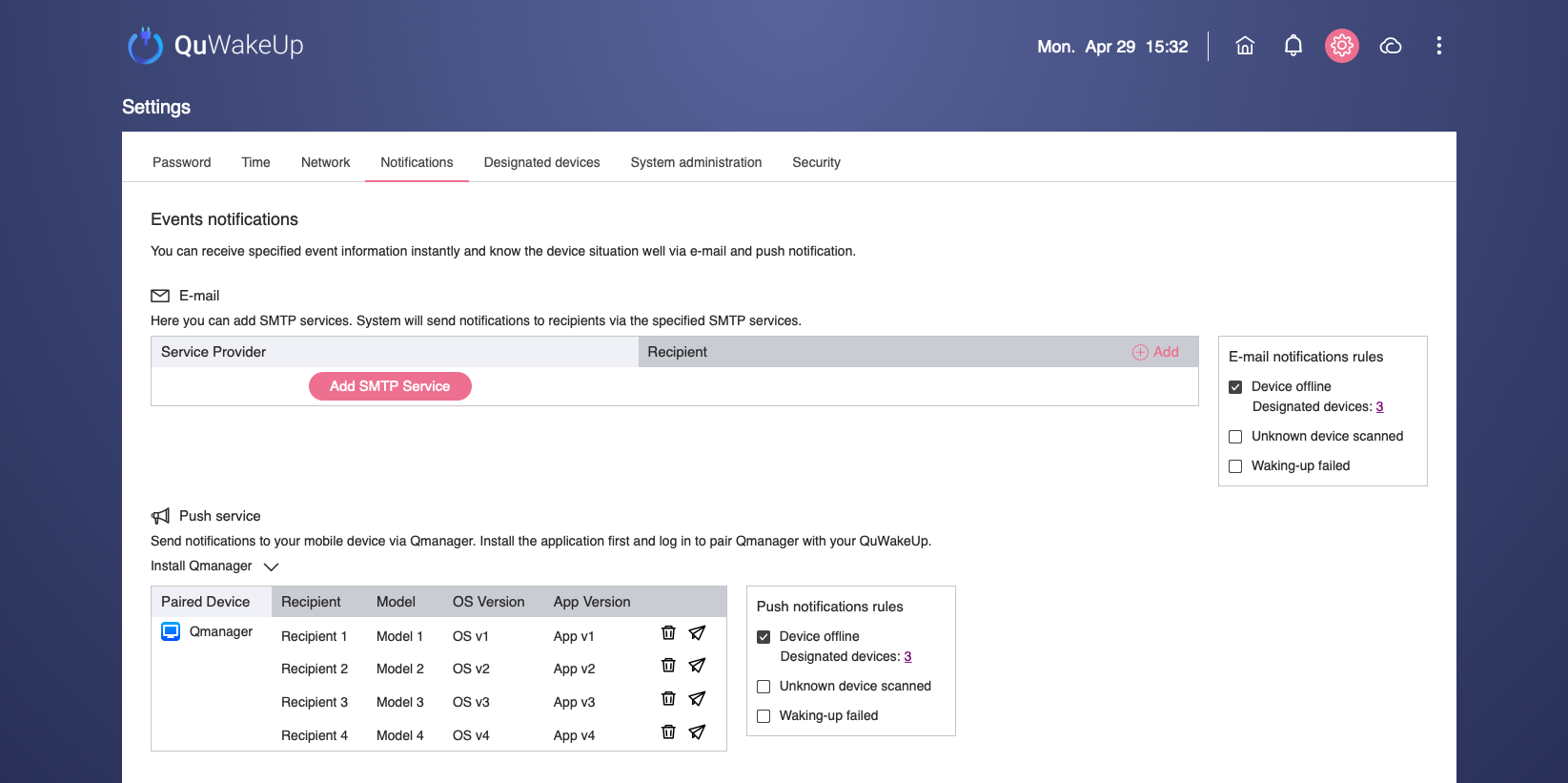 [Speaker Notes: But now... no worries with QuWakeUp
Automatically scan device connection status
Receive instant notification of disconnection via email or mobile device]
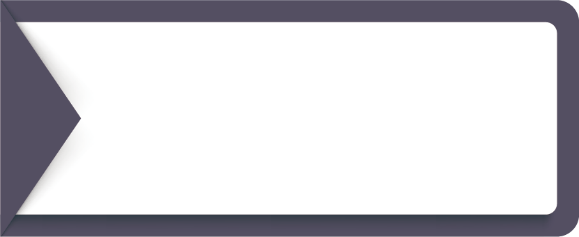 機房停電修繕，復電後如何重啟
情境二
機房停電後，復電後如欲重啟大量設備
只能於停電公告時間內，親自到公司一台一台按開機鍵
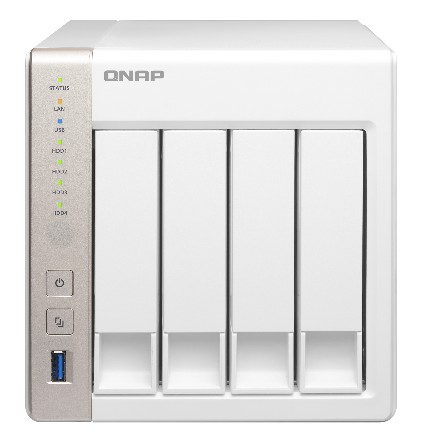 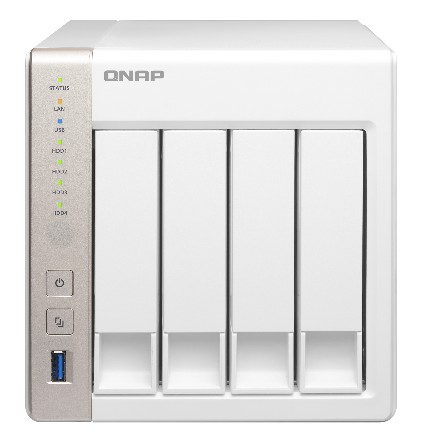 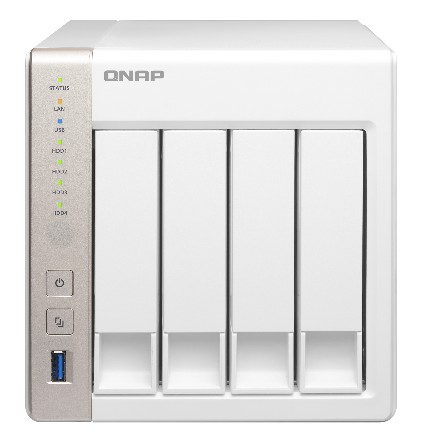 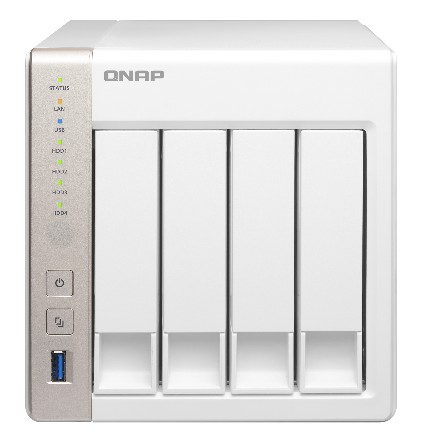 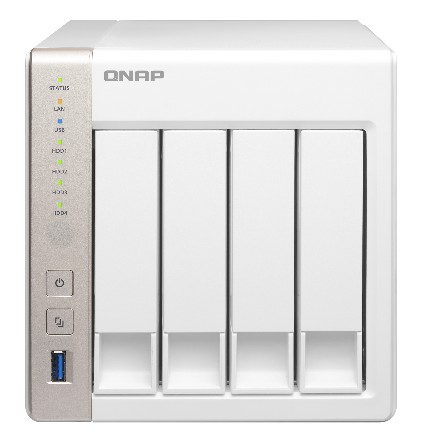 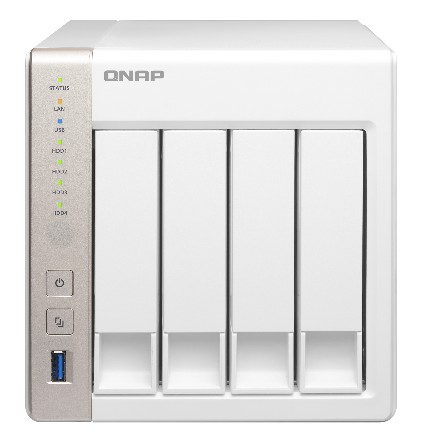 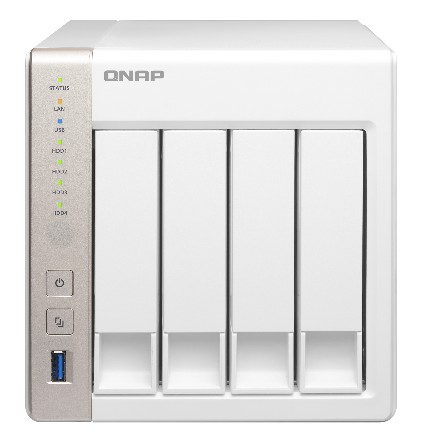 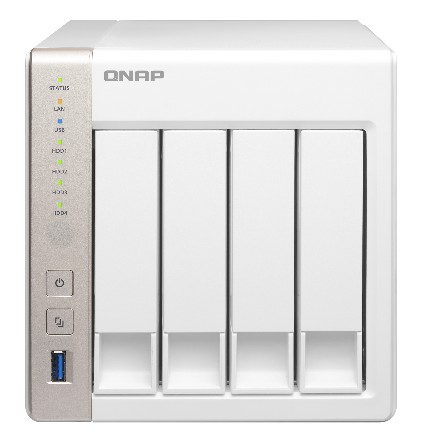 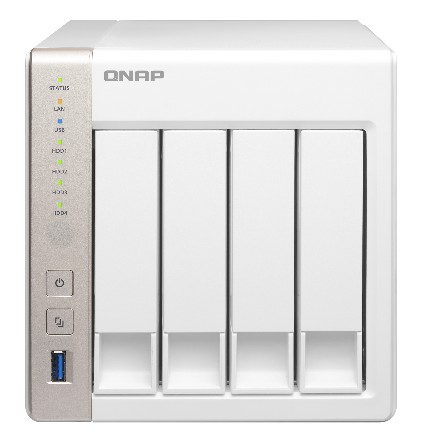 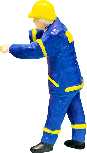 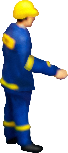 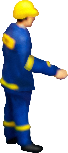 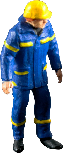 [Speaker Notes: The server room is powered off and repaired. How to restart after power-on?
 If you want to restart a large number of devices after the power is restored,
The only way you can do is personally press the power button on by one.]
但現在...QuWakeUp 幫你輕鬆搞定
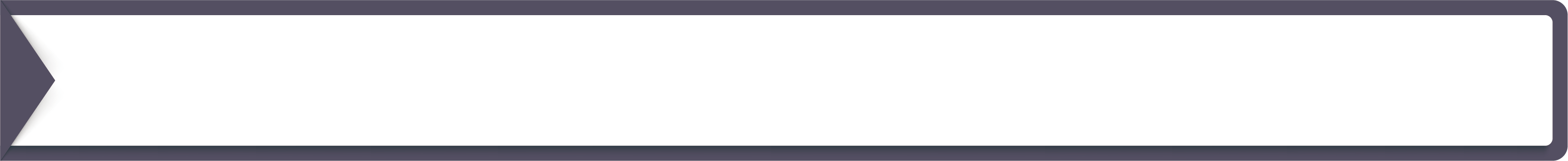 事先排程不慌張
於上班時間事先設定完成，週一上班到公司時，設備已正常運作！
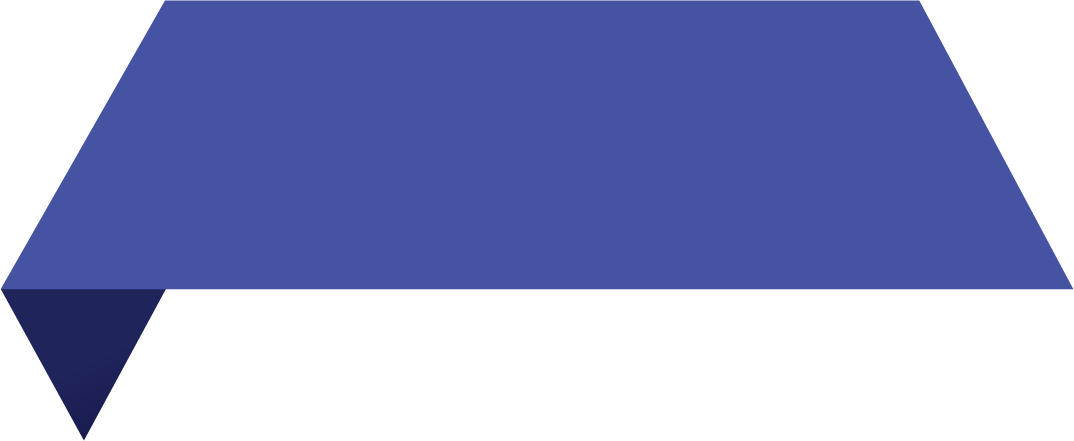 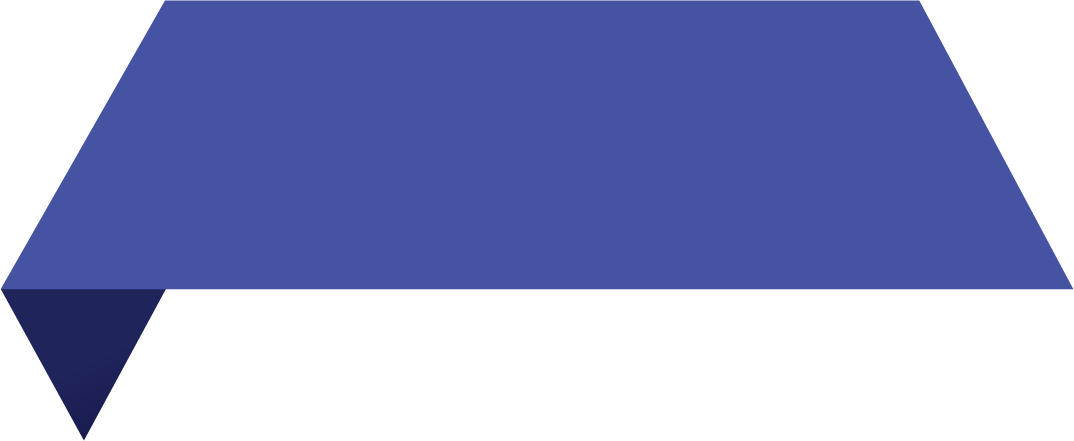 批次勾選大量設備
指定喚醒時間
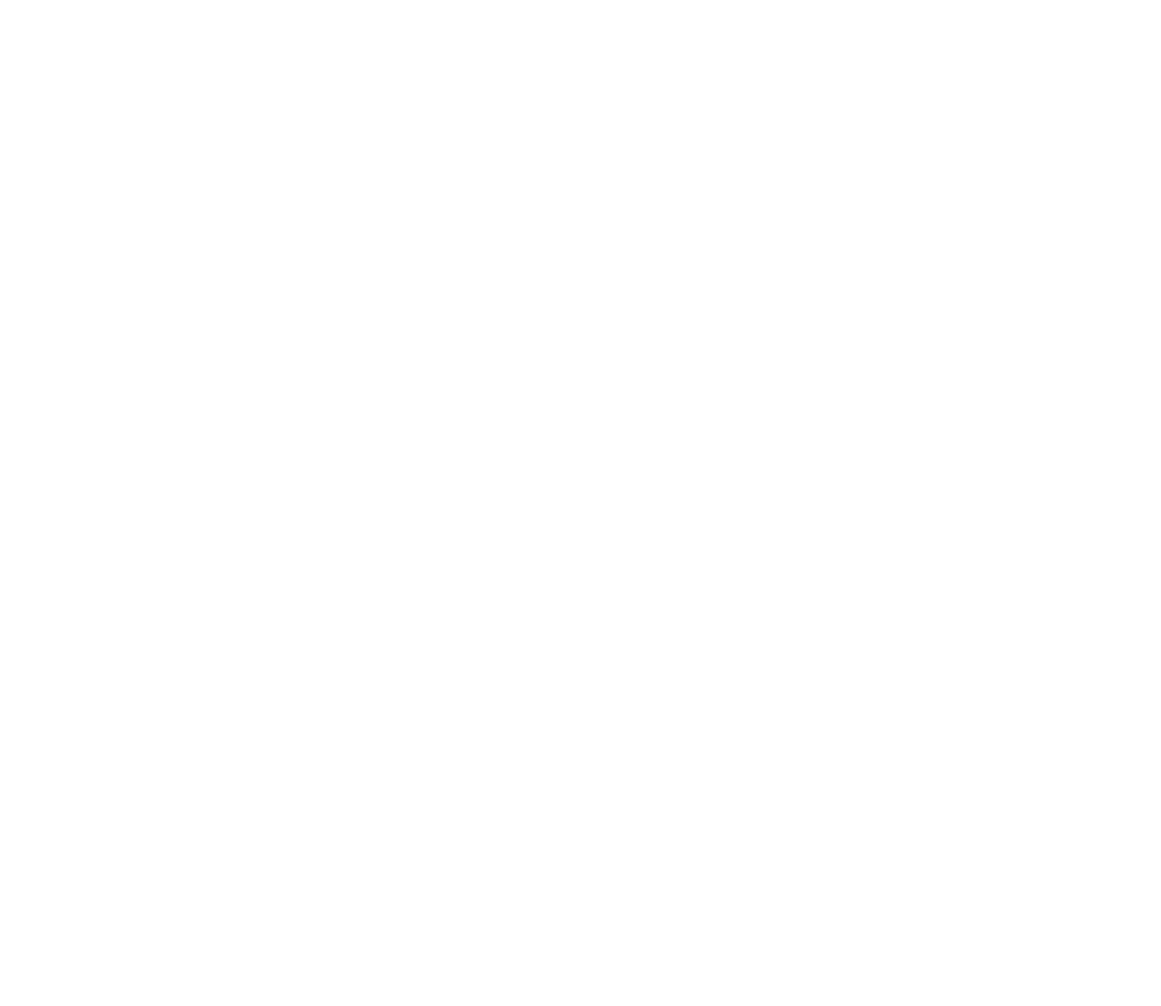 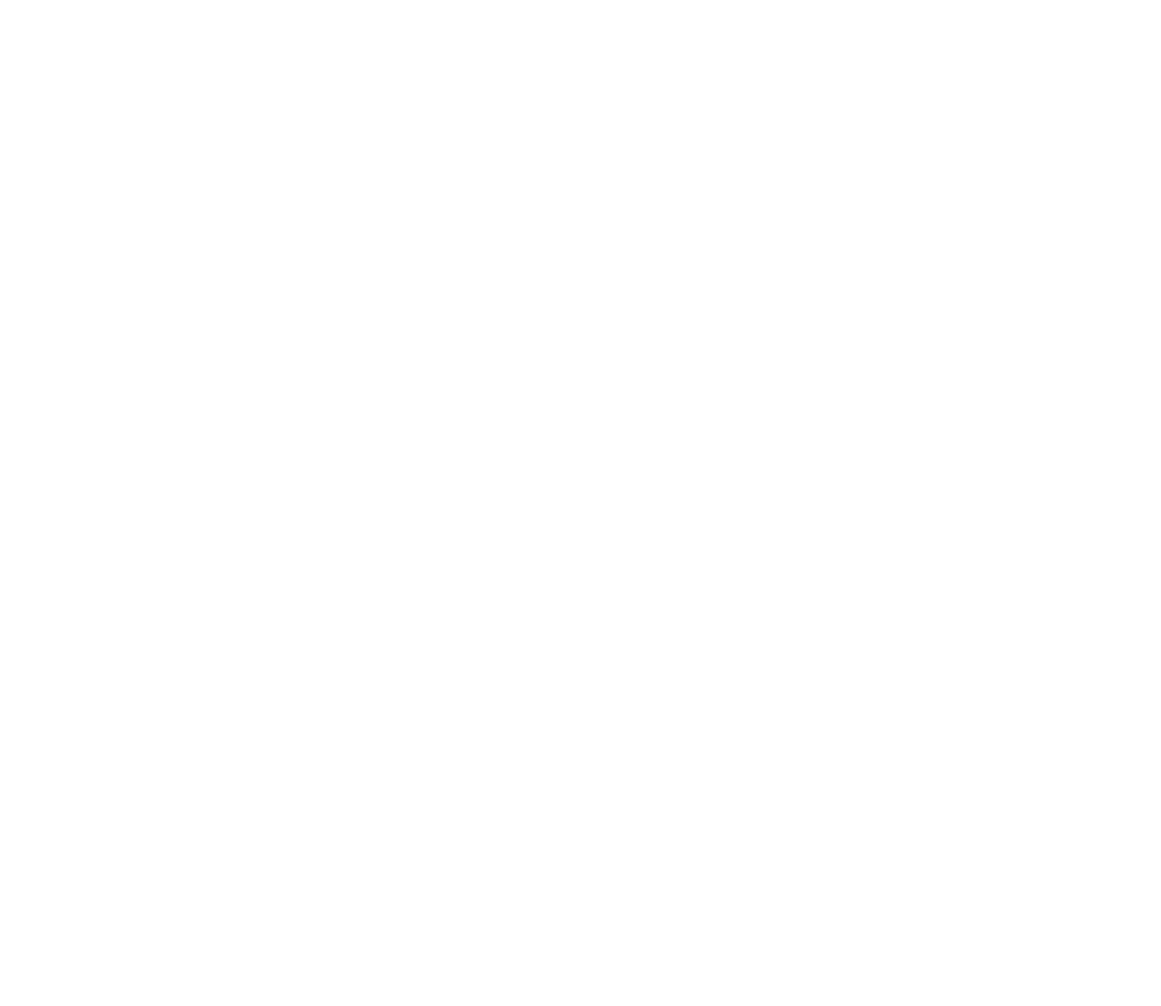 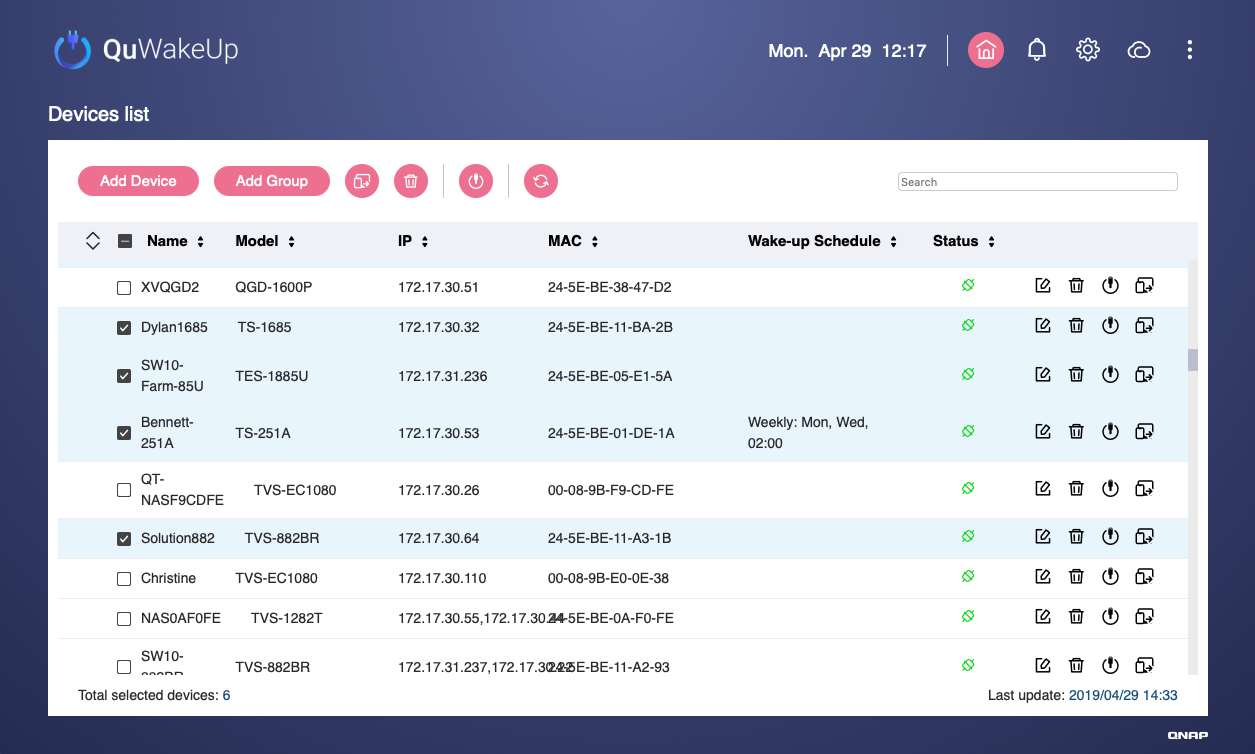 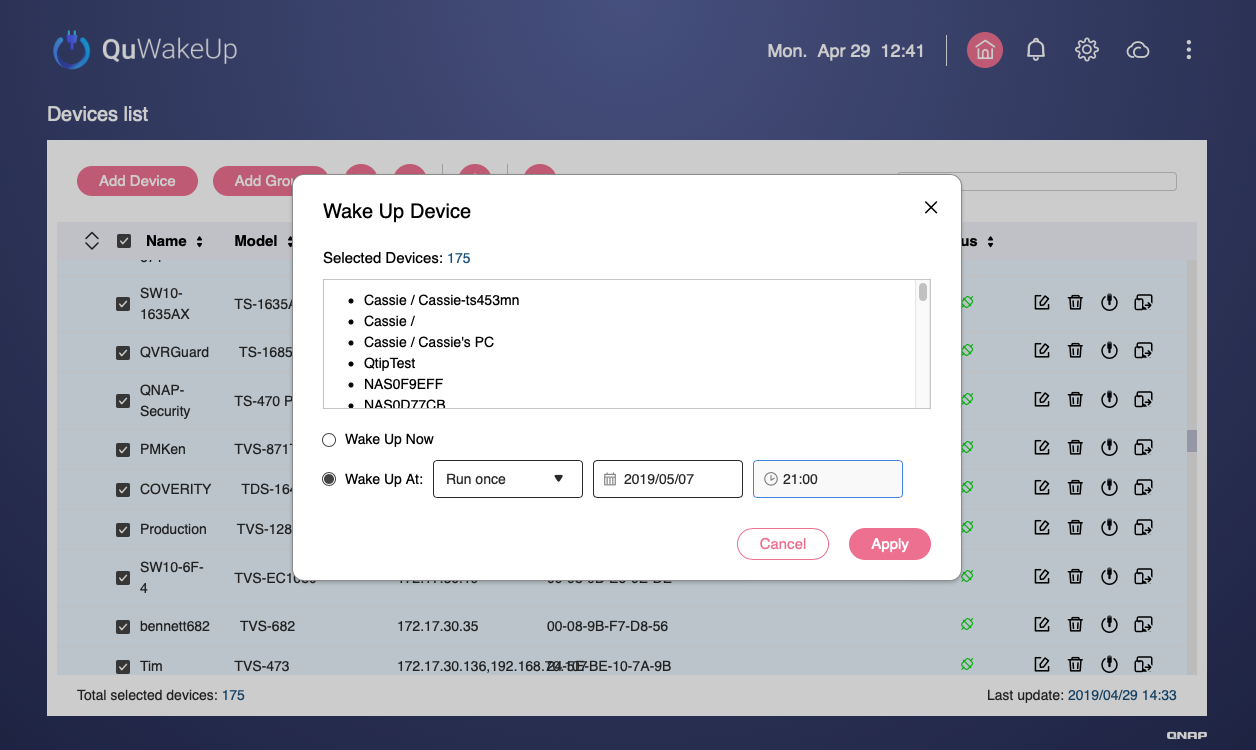 [Speaker Notes: But now...QuWakeUp get it done easily.
It is set during working hours in advance. 
The devices have been working normally when you go to work on Monday!

Prior schedule is not flustered]
是您最好的選擇！
©2019著作權為威聯通科技股份有限公司所有。威聯通科技並保留所有權利。威聯通科技股份有限公司所使用或註冊之商標或標章。檔案中所提及之產品及公司名稱可能為其他公司所有之商標。